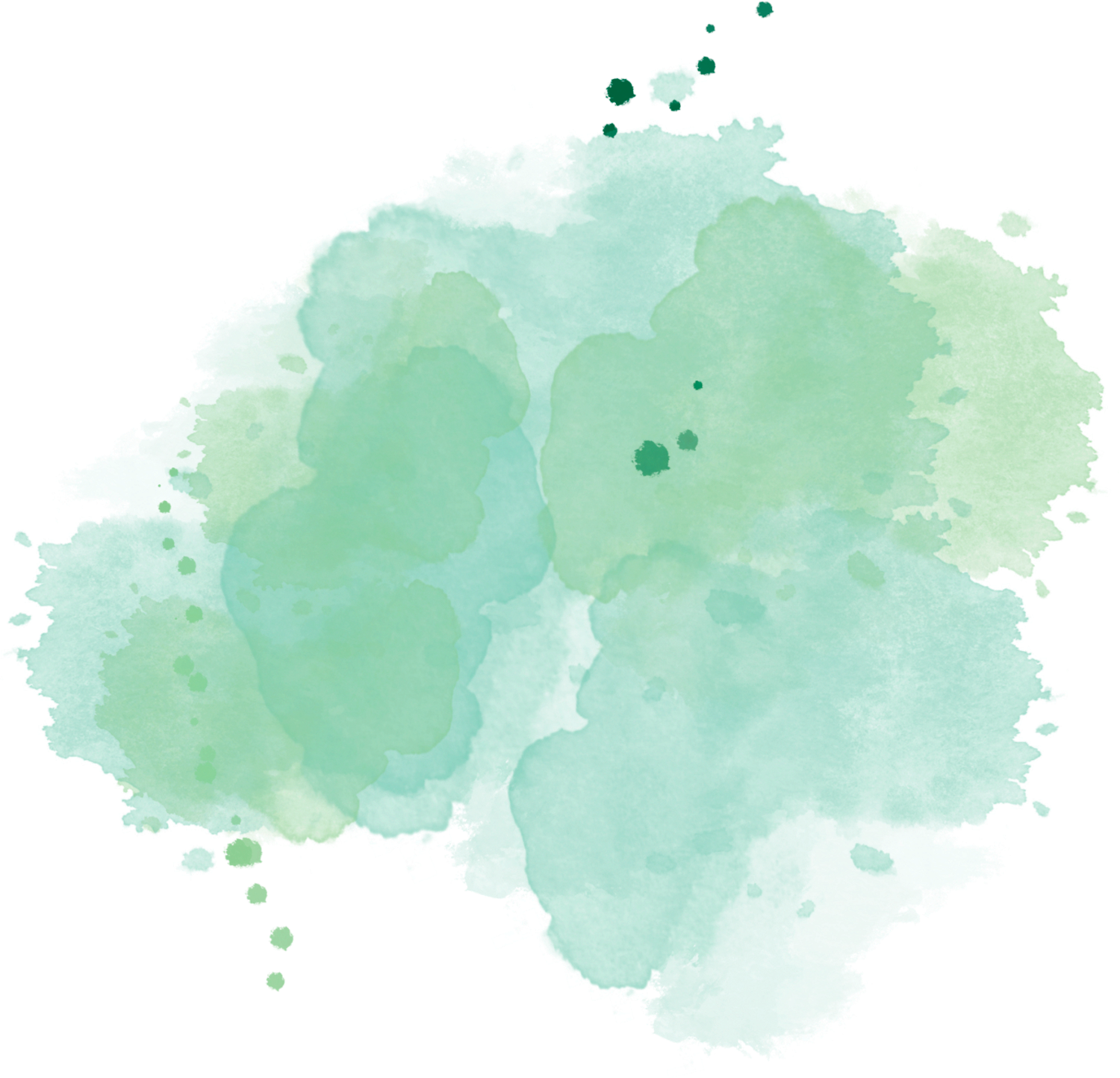 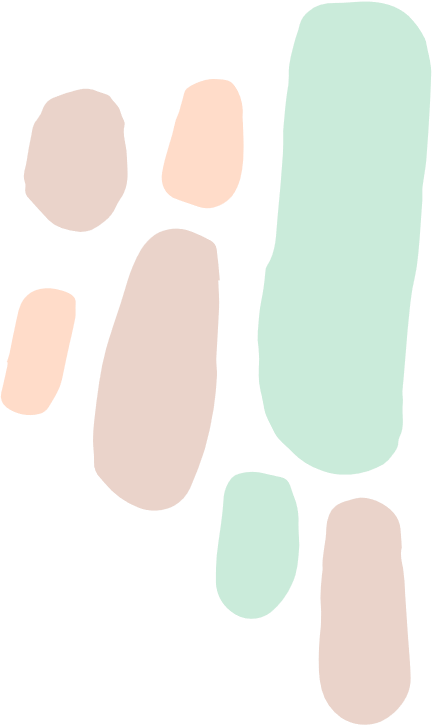 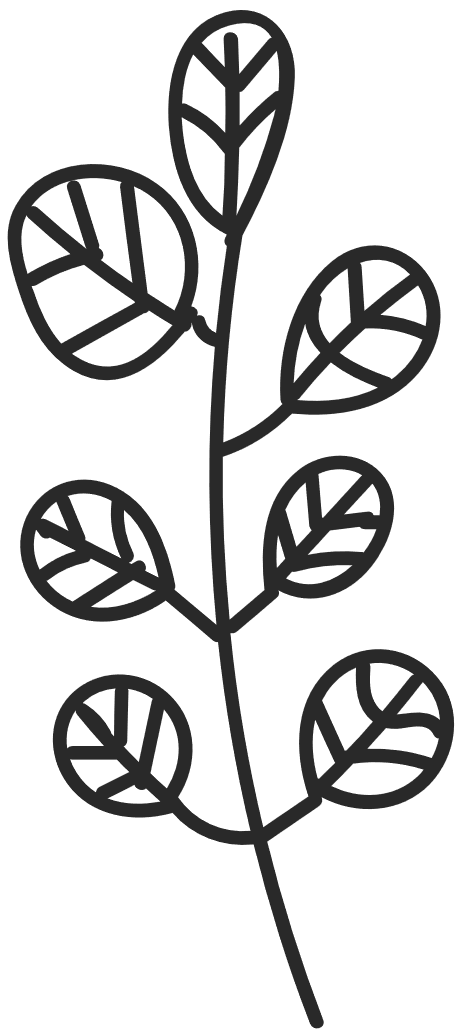 Necesidades Psicológicas
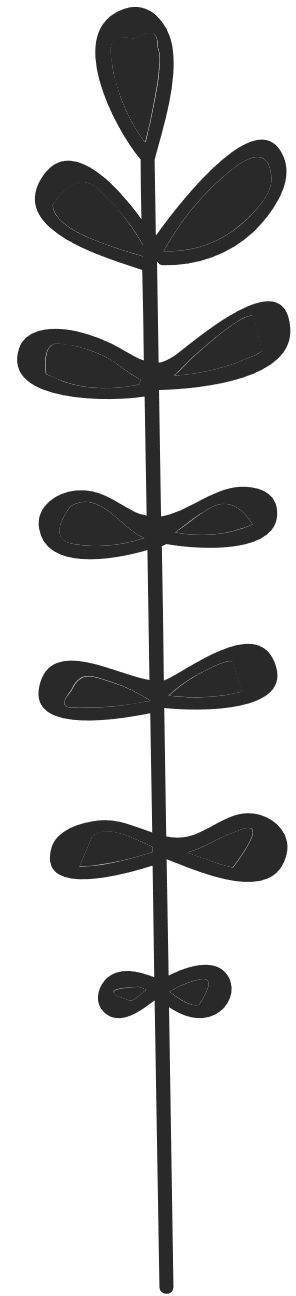 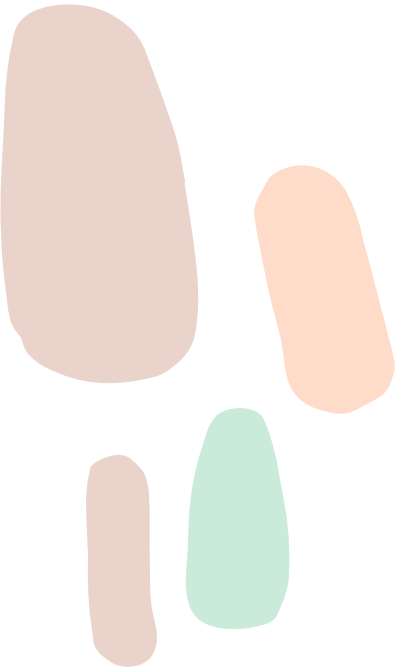 Procesos Psicológicos Básicos – 2022
Facultad de Cs. Sociales
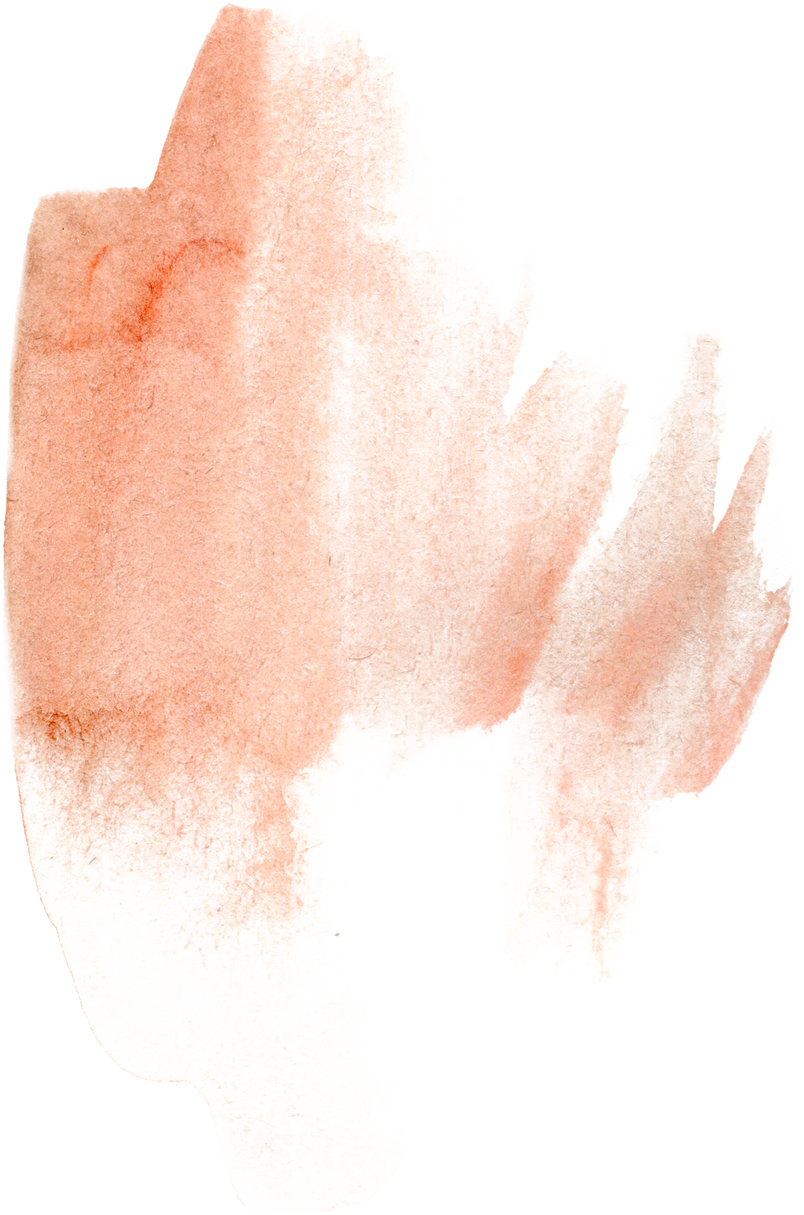 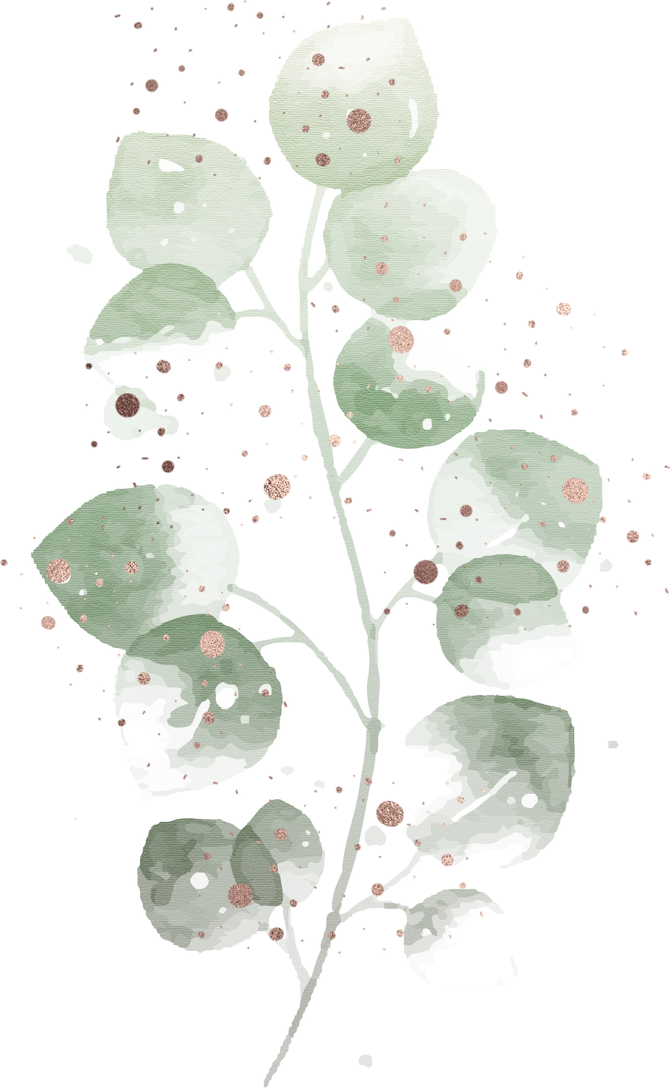 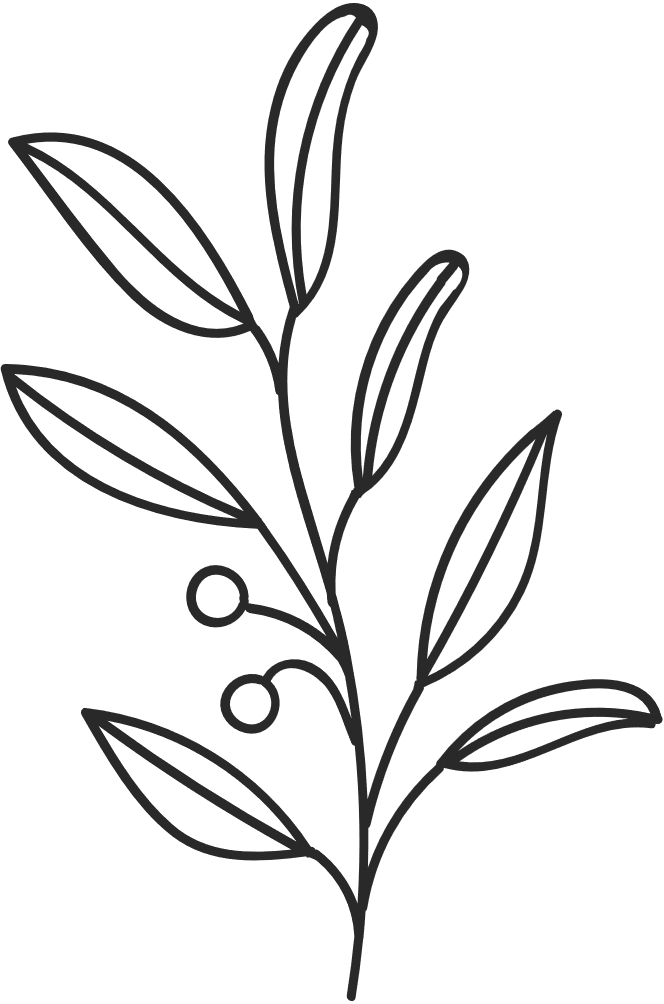 Contenidos
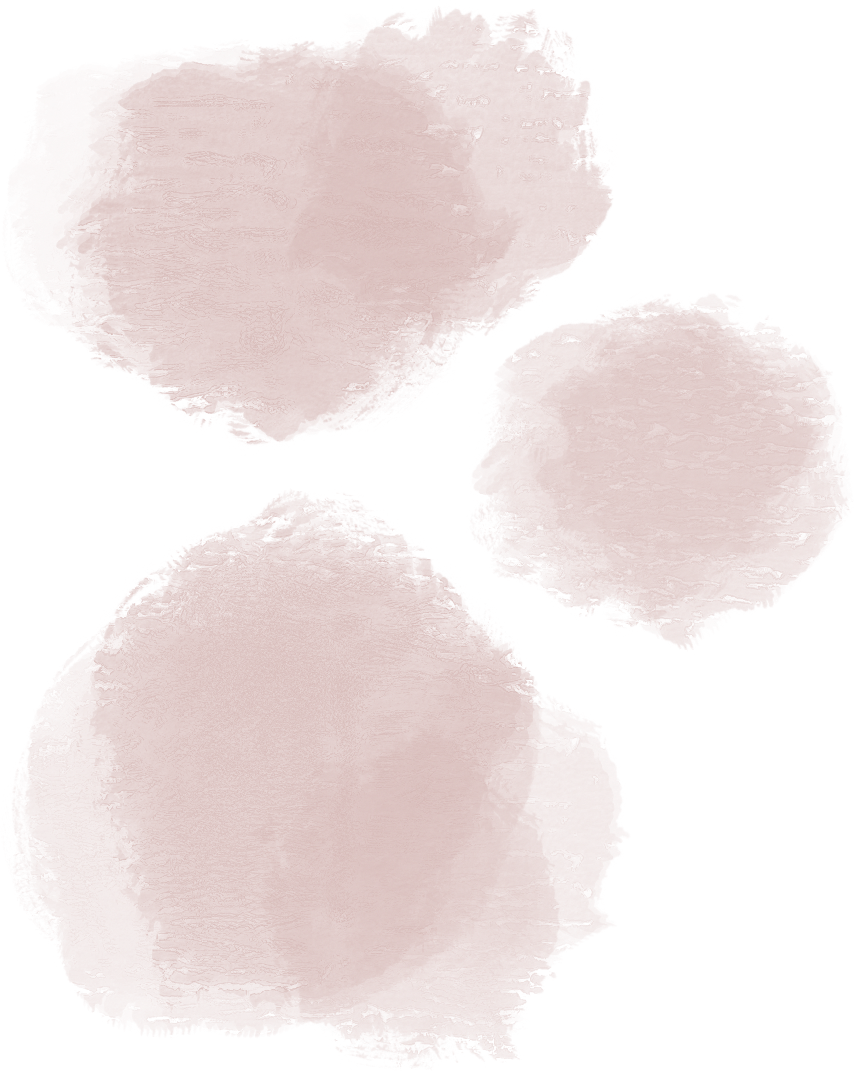 Introducción
Necesidades Psicológicas Orgánicas
Necesidad de Autodeterminación
Necesidad de Competencia
Necesidad de Afinidad
Ejercicio de la clase
Comentarios Finales
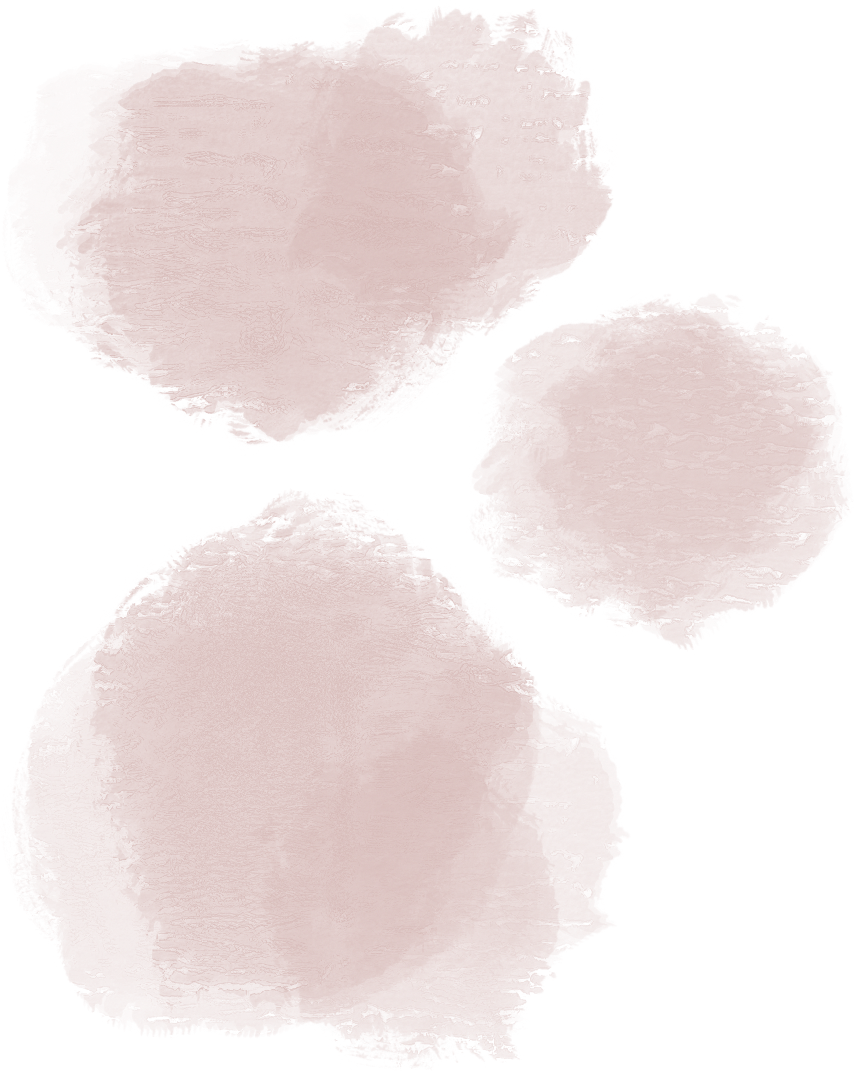 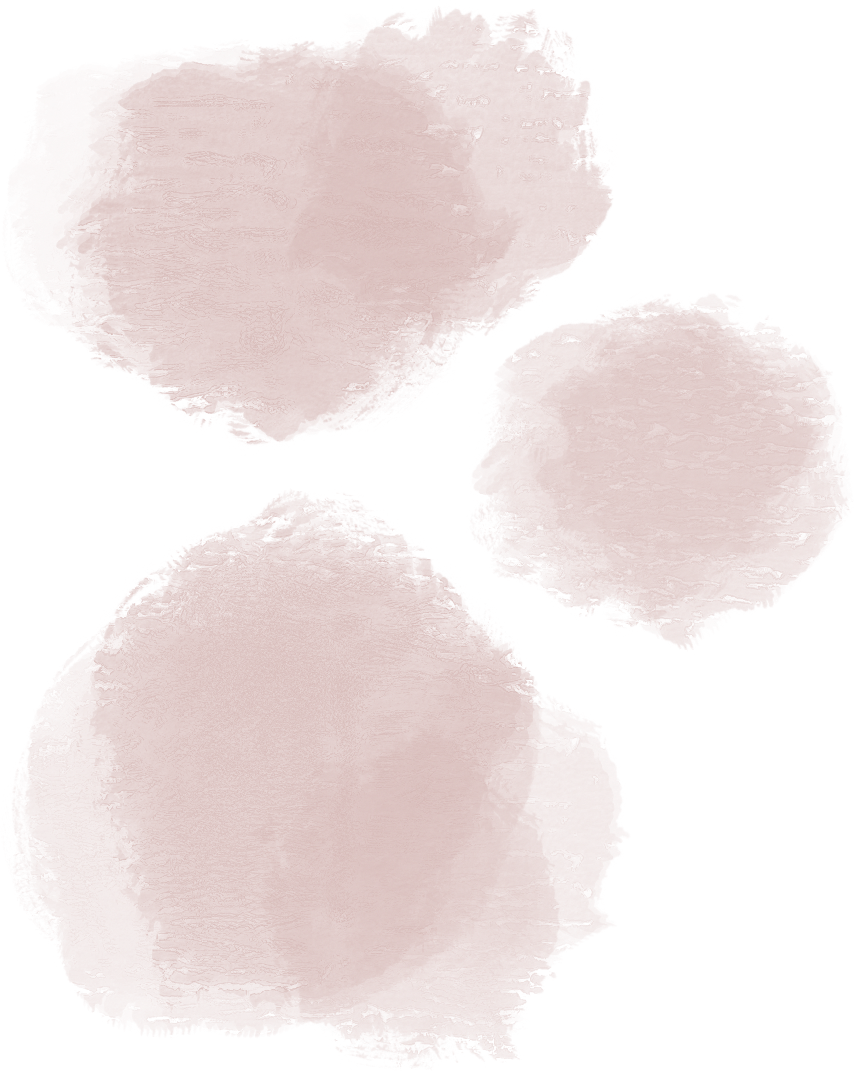 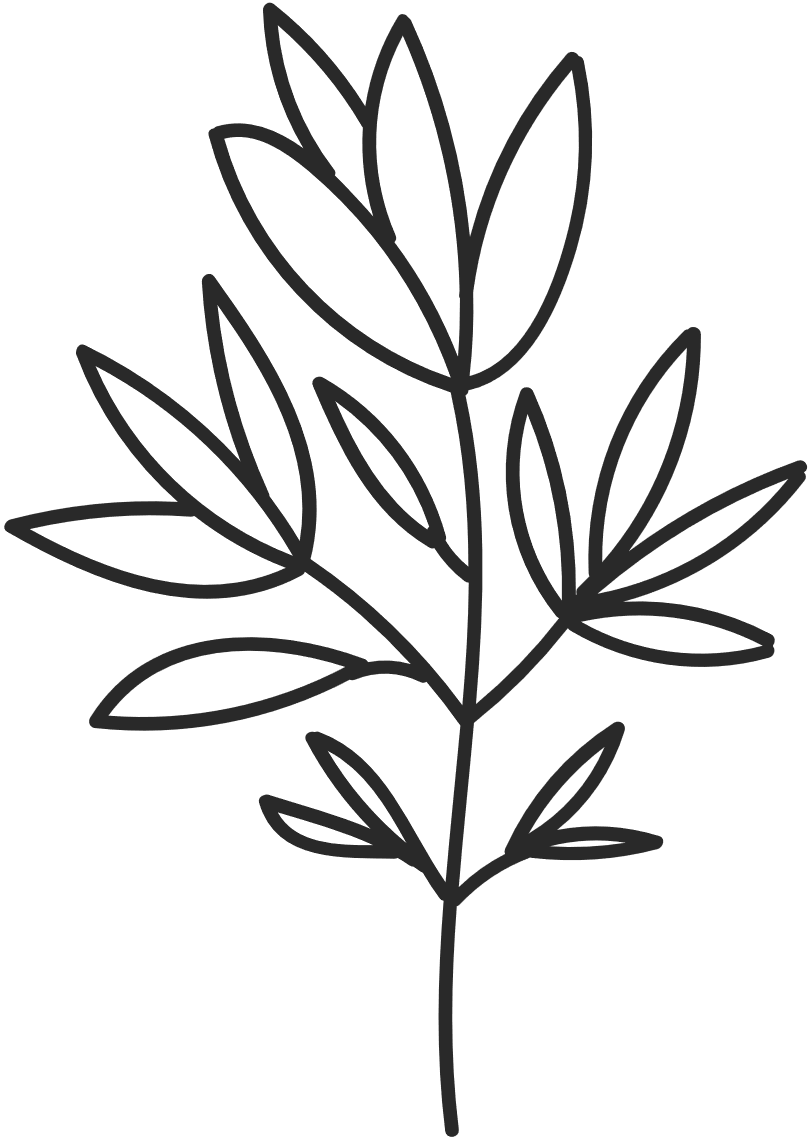 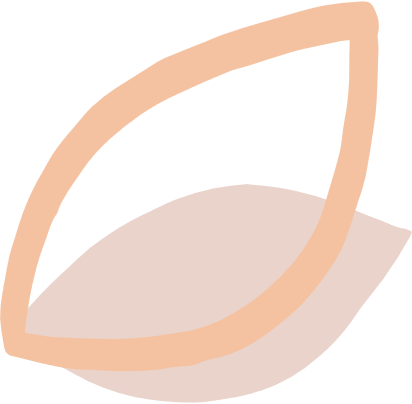 Introducción
Nuestras mentes tienen ciertas necesidades básicas, las cuales poseen una importancia motivacional para el ser humano. Todo esto depende de su ambiente, ya que éste le proporciona apoyo social y estimulación intelectual al organismo. 

  Por esta razón, las necesidades psicológicas promueven una disposición a buscar e interactuar con un ambiente que pueda nutrir dichas necesidades. Debido a que estas necesidades motivan la exploración y la búsqueda de retos, se les entiende como "necesidades de crecimiento".

  En este sentido, jugar, resolver misterios y asumir desafíos son cosas interesantes y divertidas precisamente porque proporcionan un terreno en el cual se pueden involucrar y satisfacer las necesidades psicológicas.
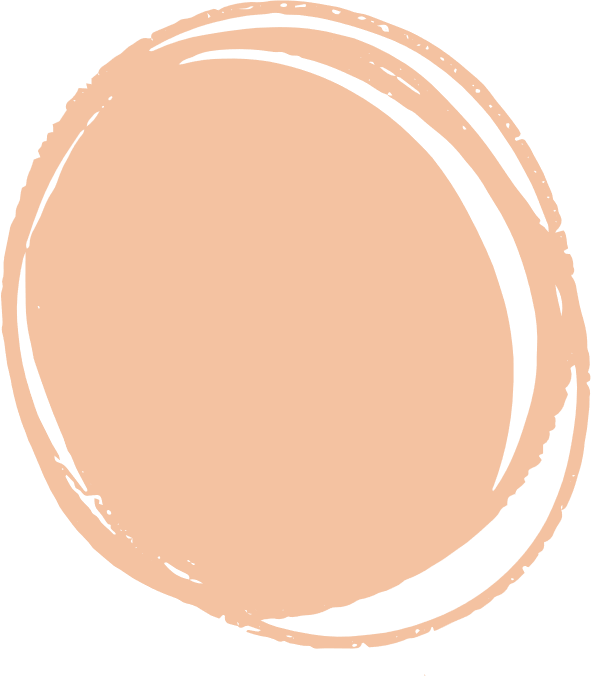 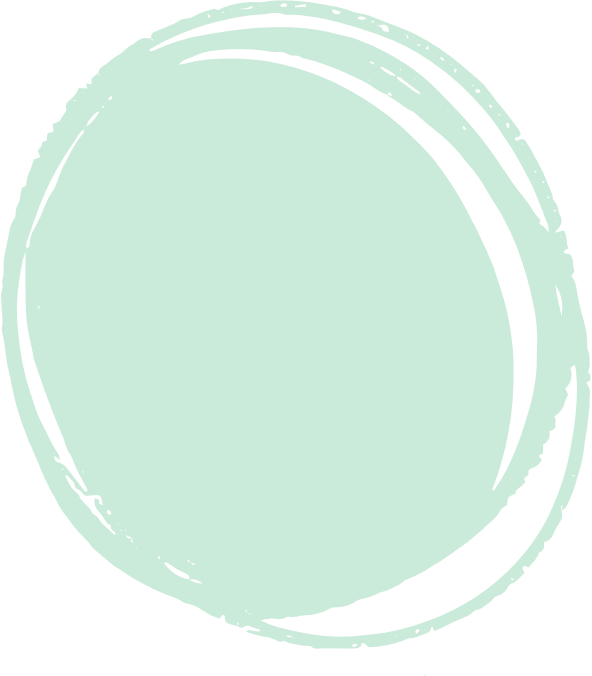 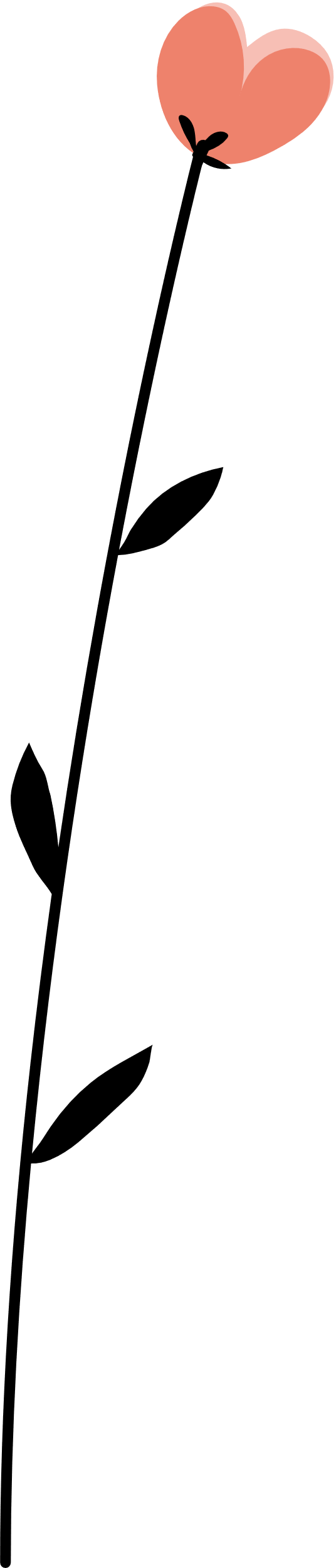 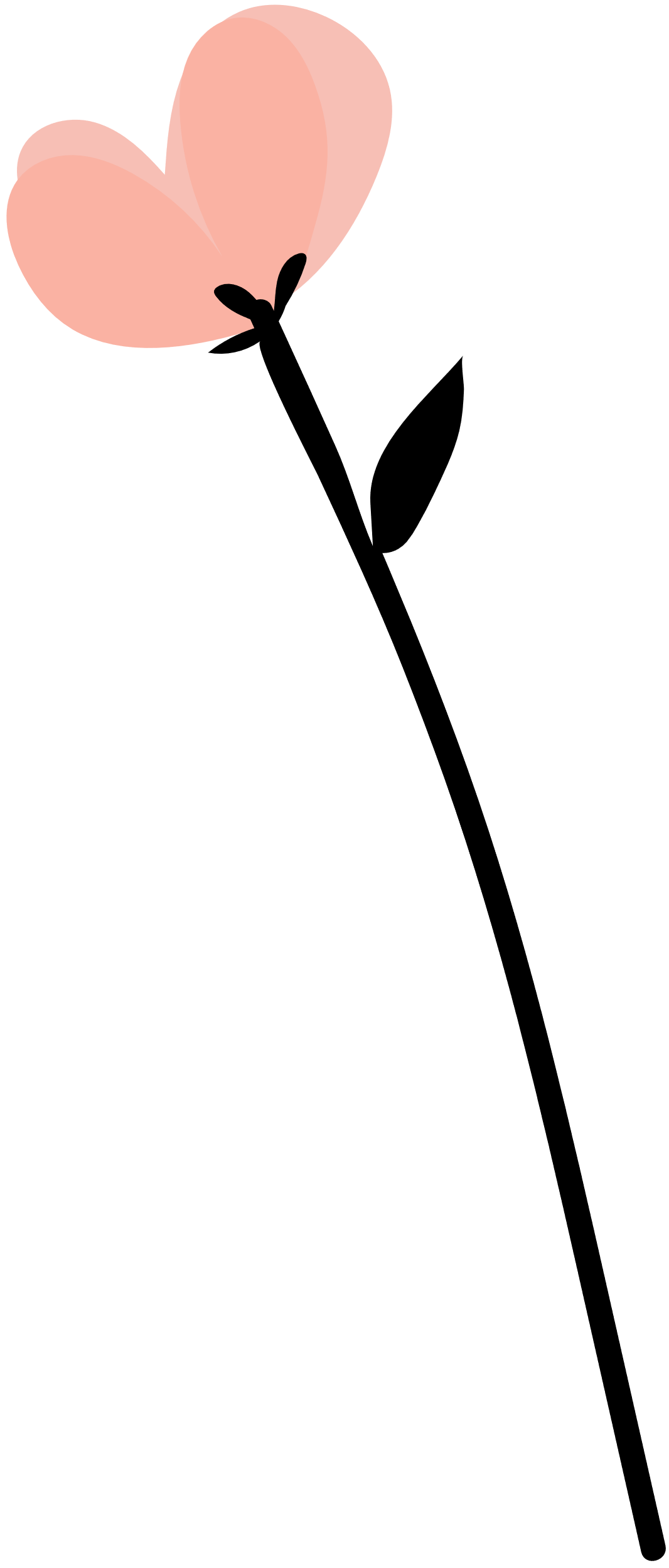 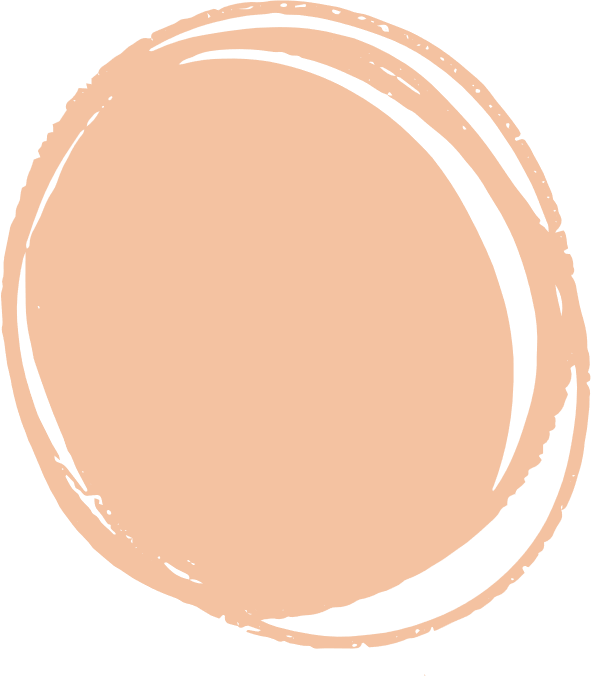 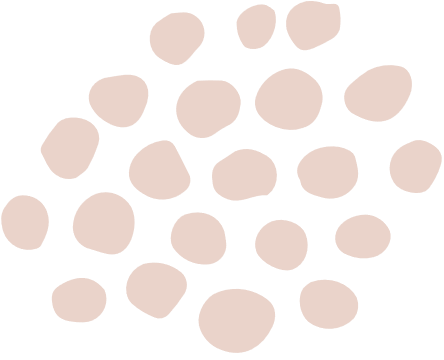 Afinidad
33.3%
Autodeterminación
33.3%
Necesidades Psicológicas Orgánicas
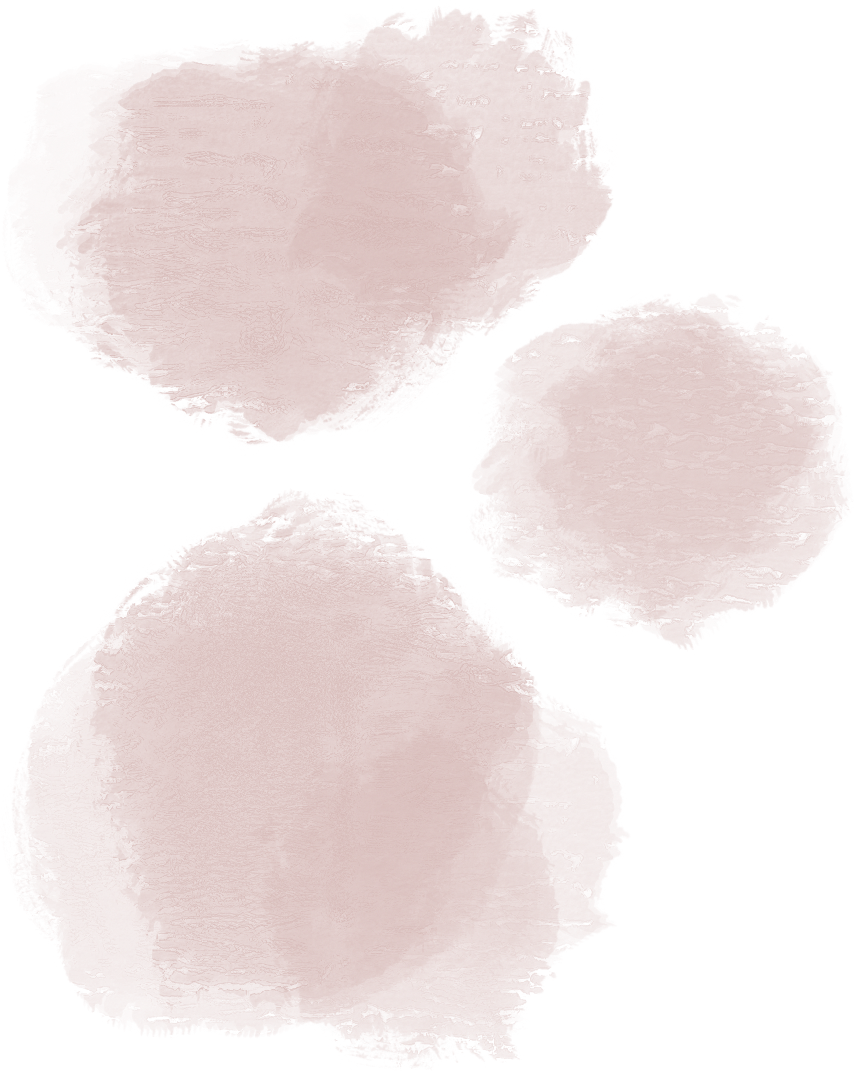 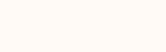 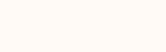 ¿Que son?
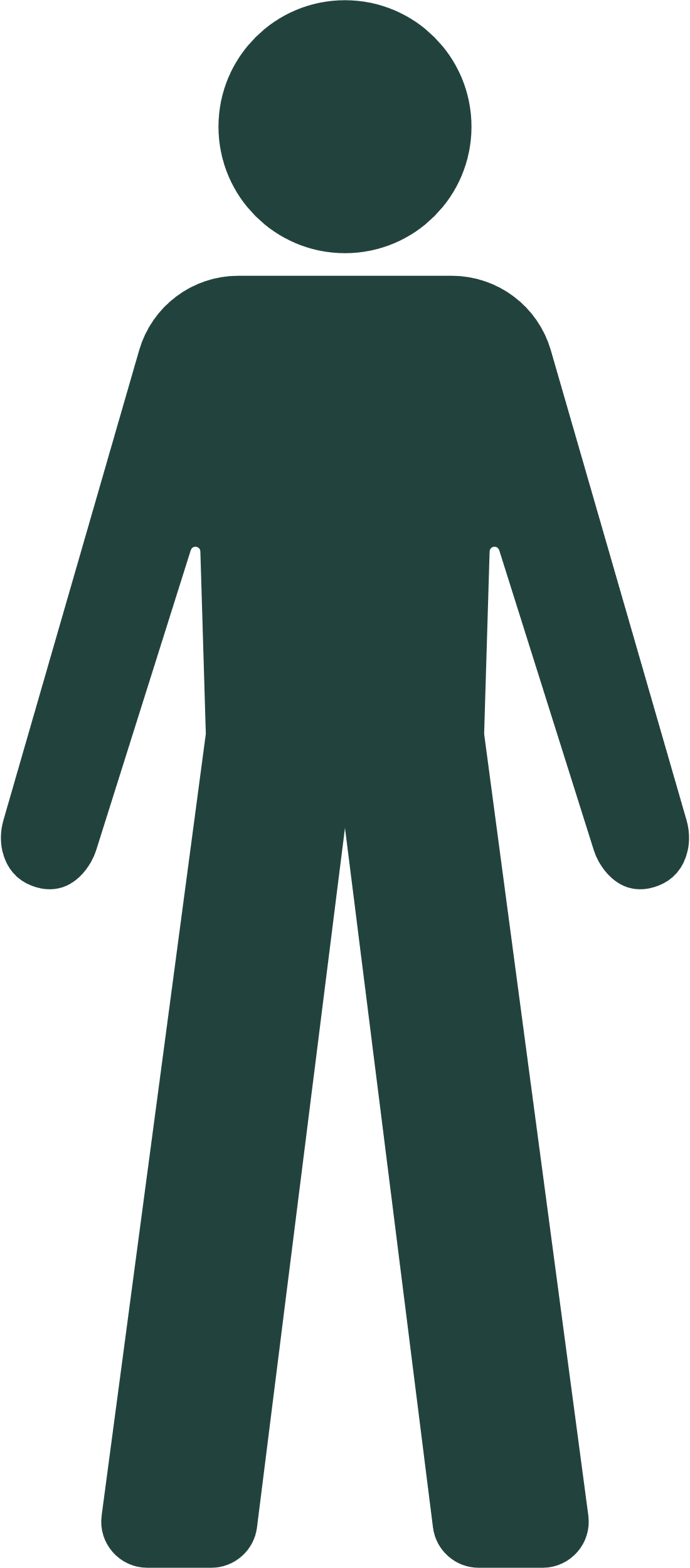 Son aquellas que proporcionan la motivación que sustenta la iniciativa y el aprendizaje.

Las necesidades orgánicas de autonomía, competencia y afinidad e dan a las personas la motivación natural para aprender, crecer y desarrollarse. La experimentación de esto último depende de si los ambientes sustentan o frustran la expresión de dichas necesidades.
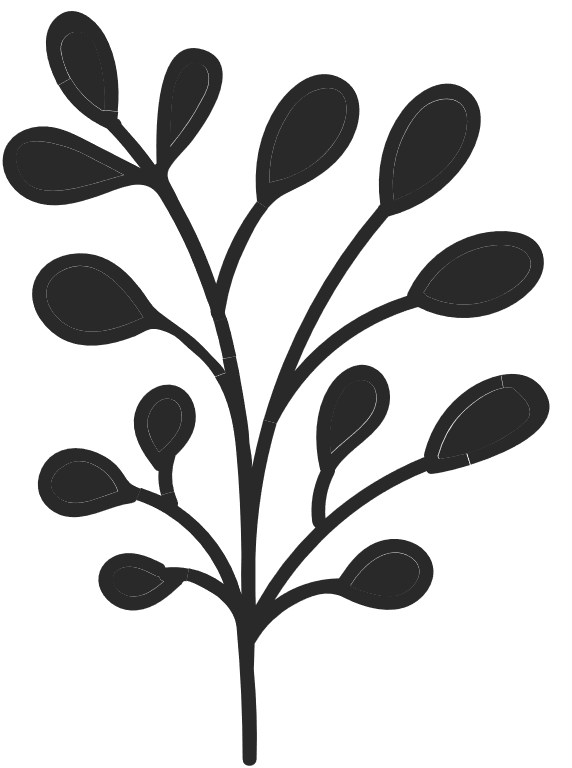 Competencia
33.3%
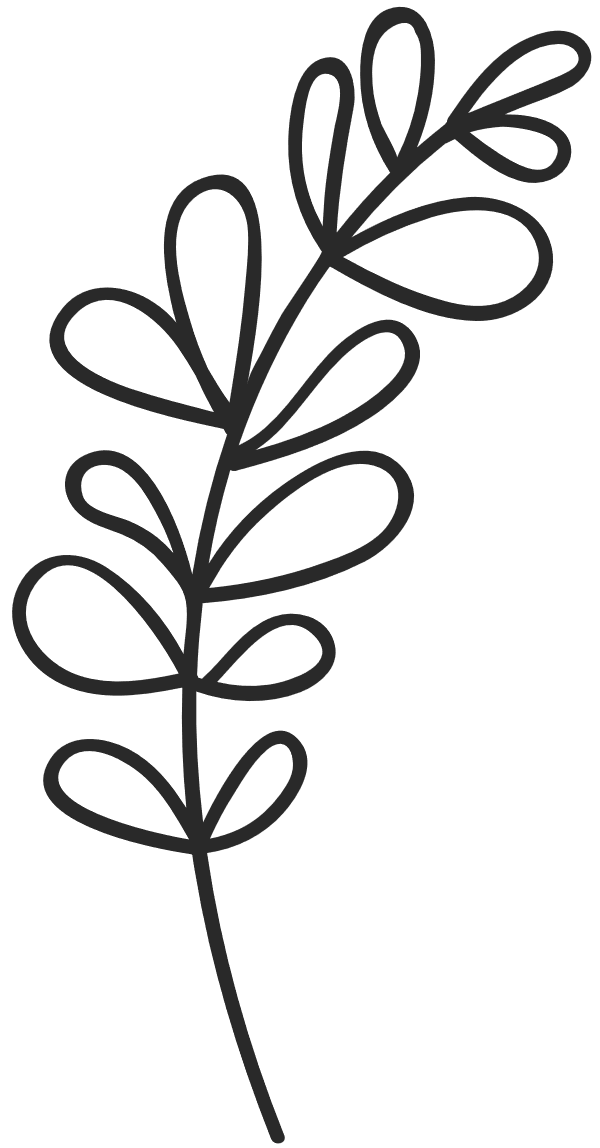 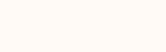 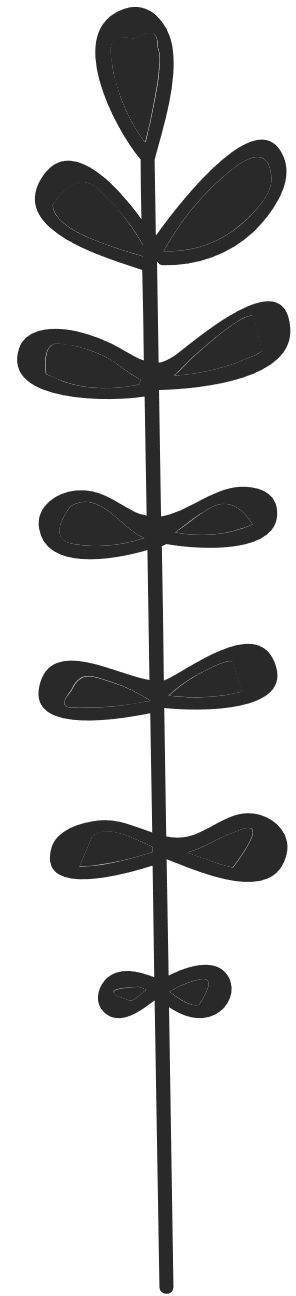 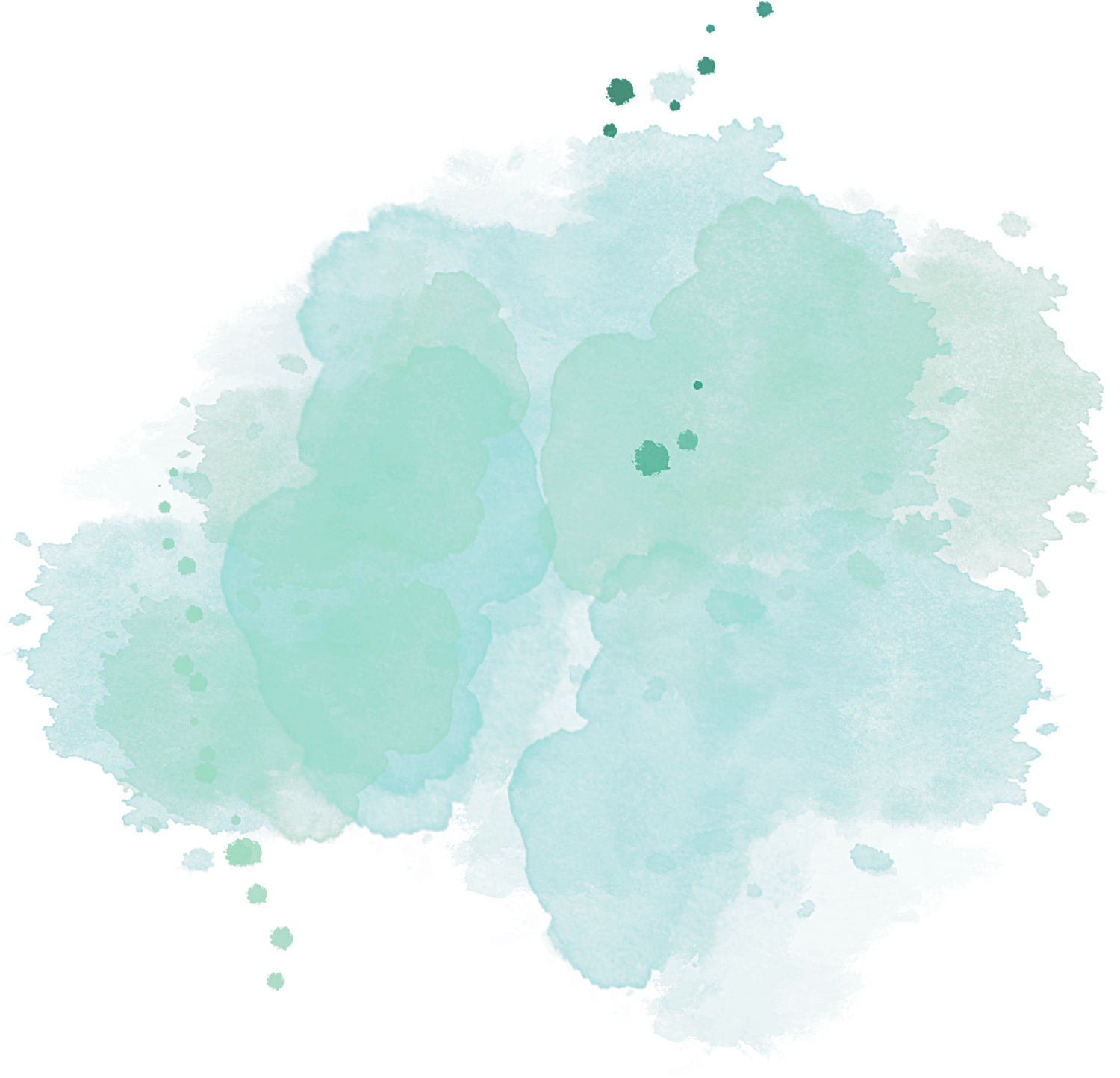 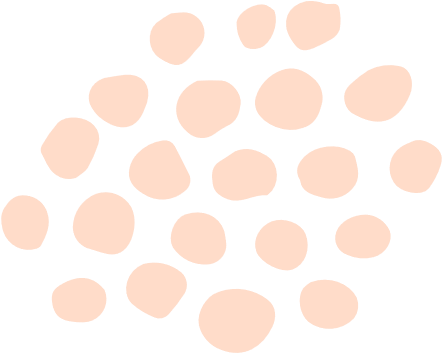 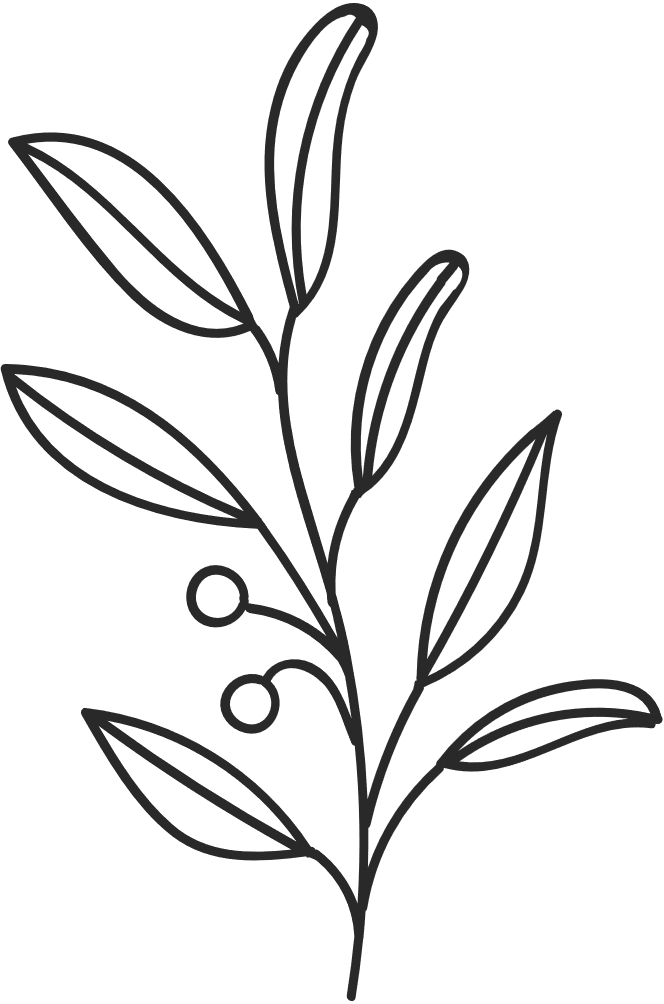 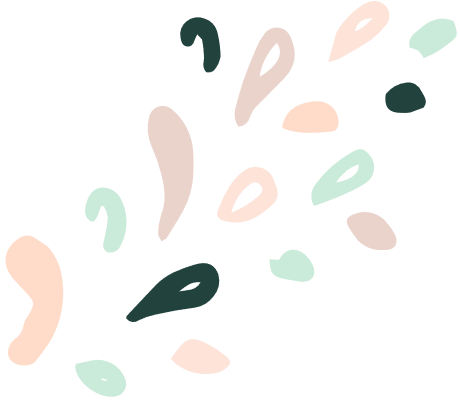 Necesidad de Autodeterminación
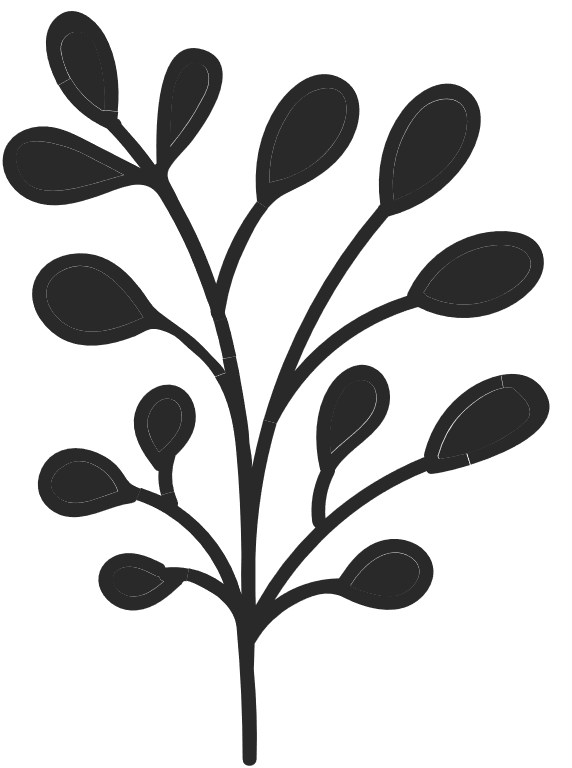 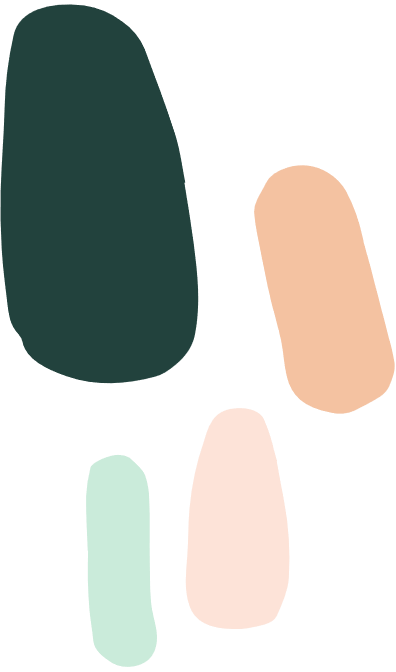 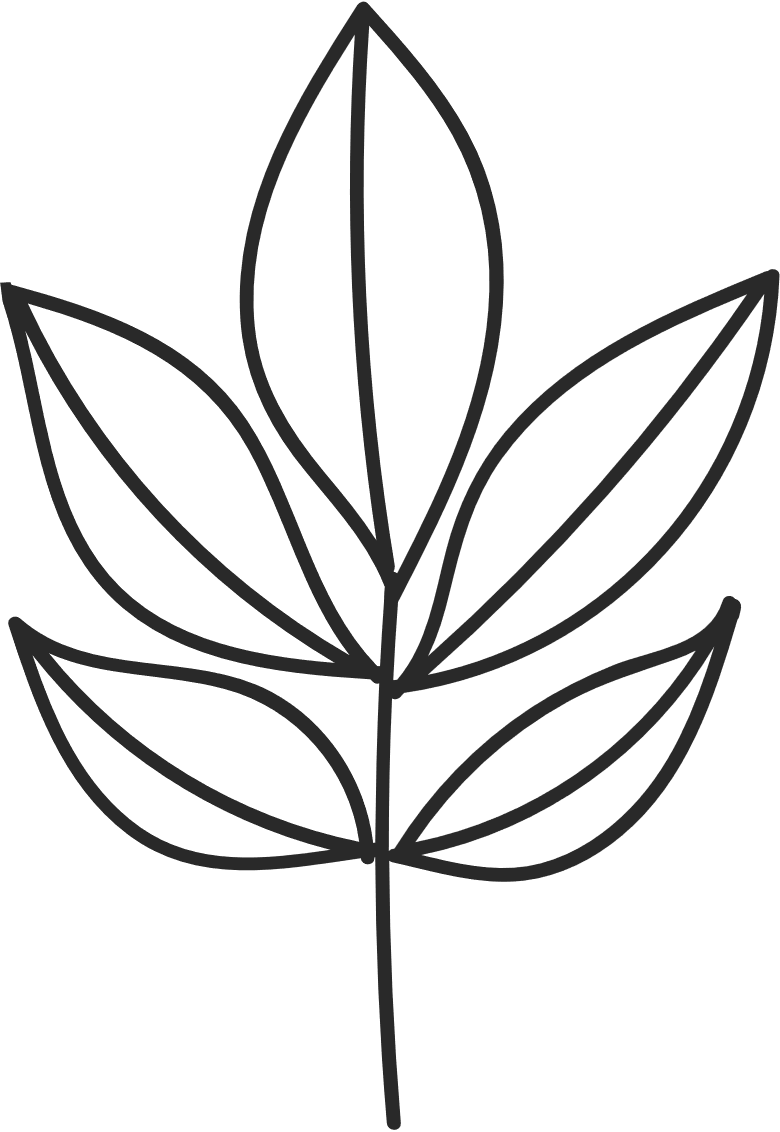 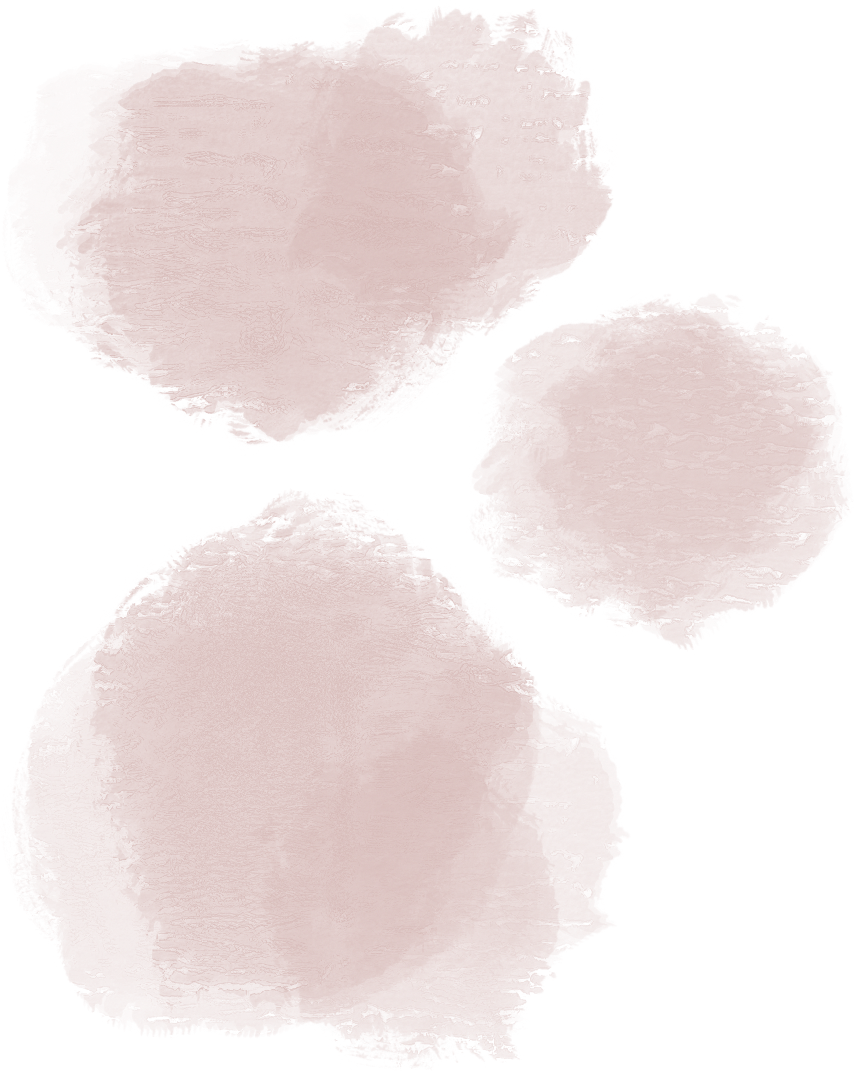 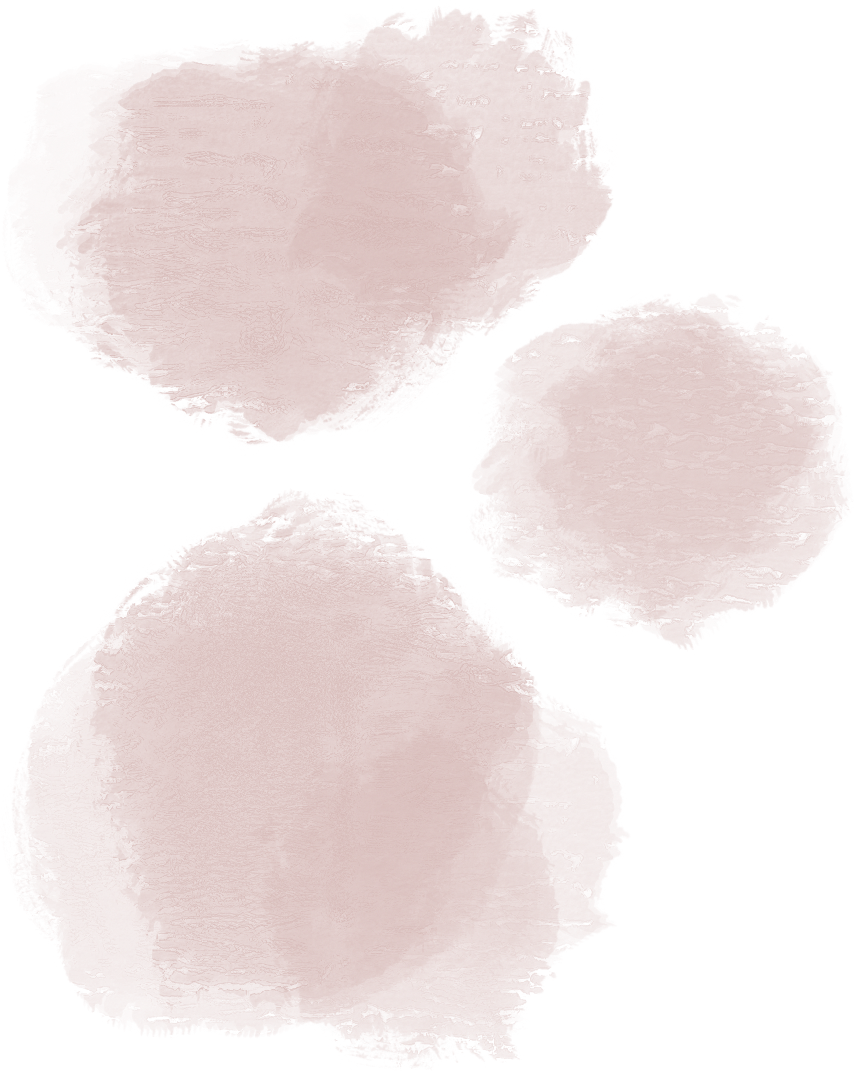 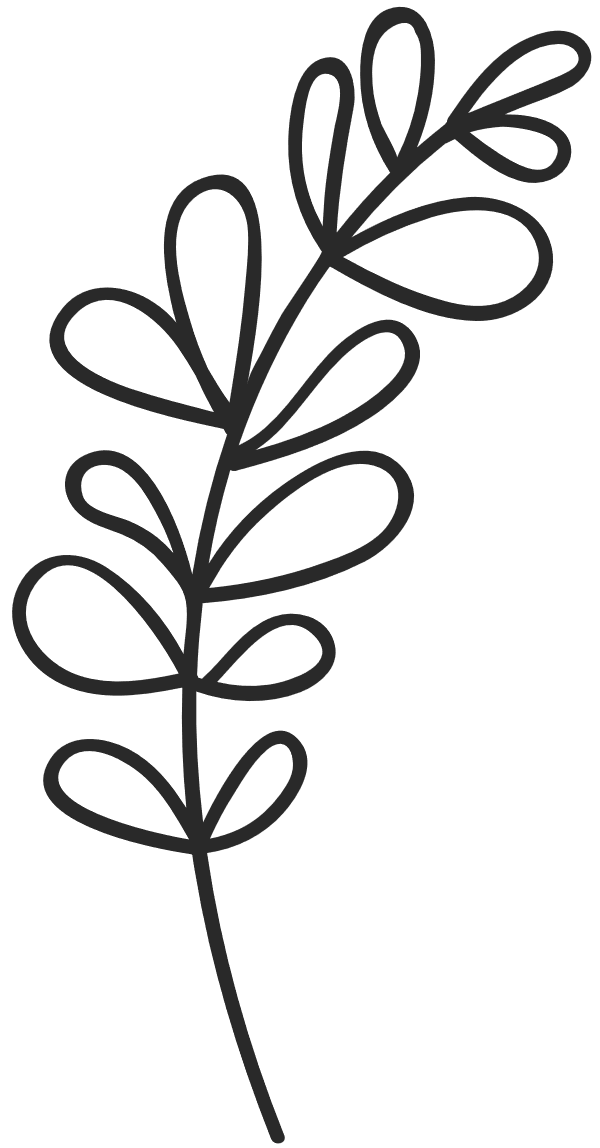 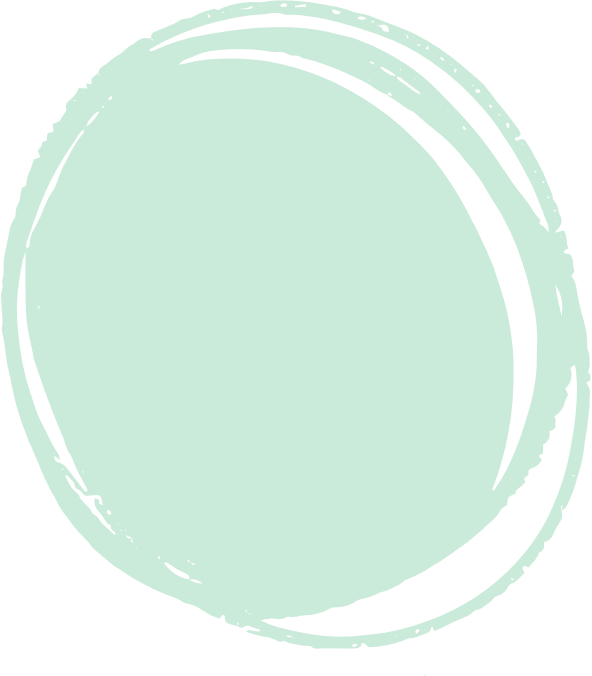 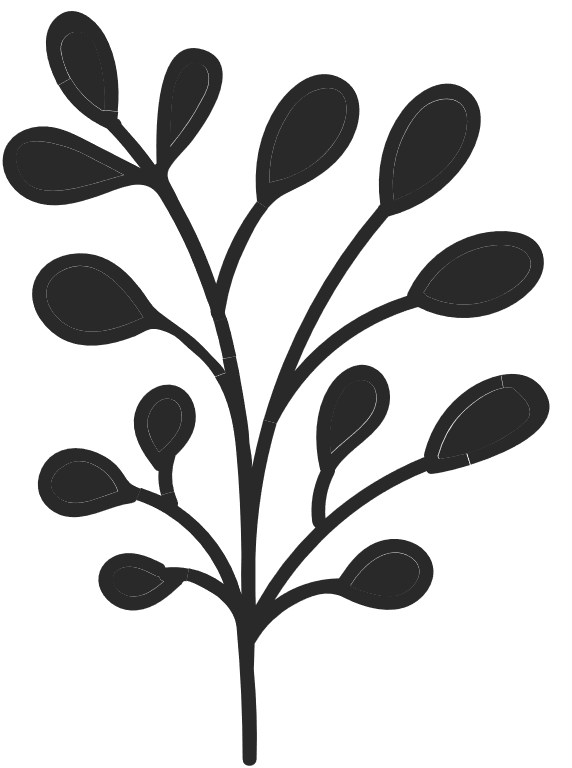 Necesidad de Autodeterminación
La autonomía es la necesidad psicológica de experimentar una autodeterminación y ratificación personal en el inicio y regulación de la propia conducta. La conducta es autónoma (o autodeterminada) cuando nuestros intereses, preferencias y anhelos guían nuestro proceso de toma de decisión de participar o no en una actividad particular. 

No existe esta autodeterminación (es decir, nuestras conductas están determinadas por otros) cuando alguna fuerza exterior nos quita nuestro sentido de elección y, en lugar de esto, nos presiona a pensar, sentir o comportarnos de maneras específicas.
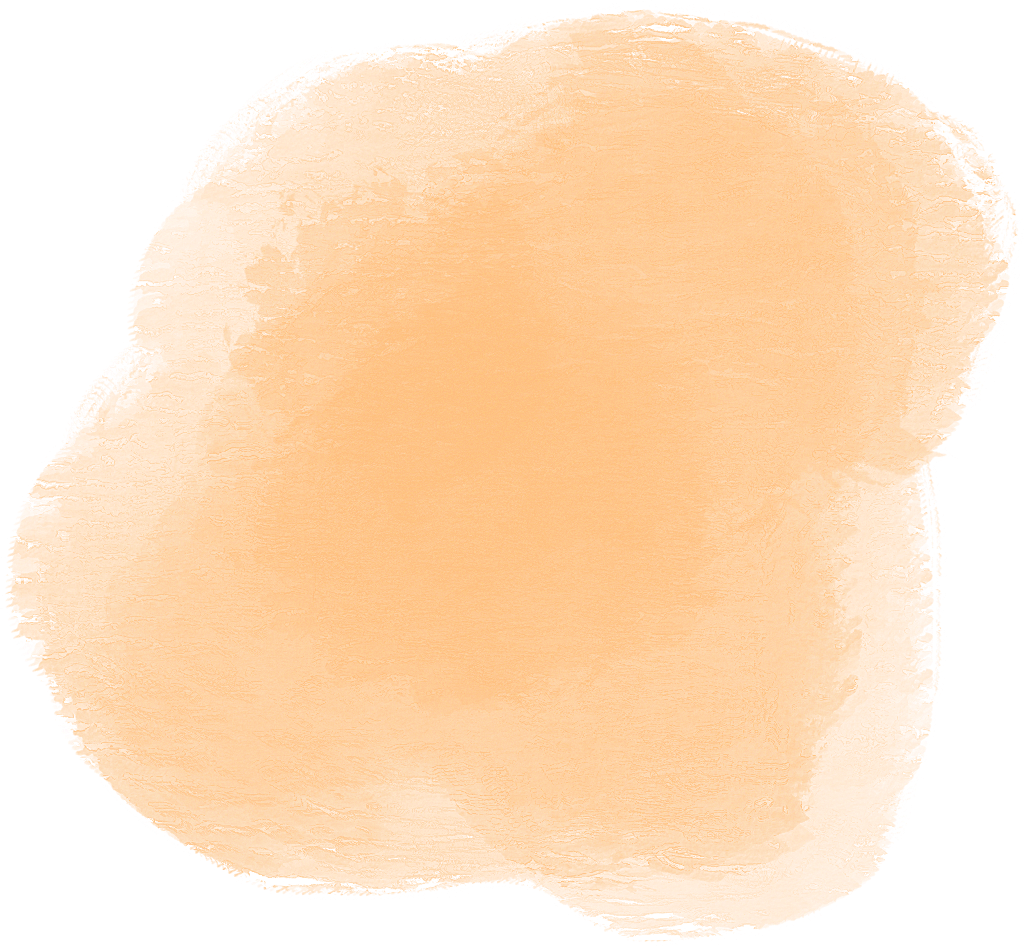 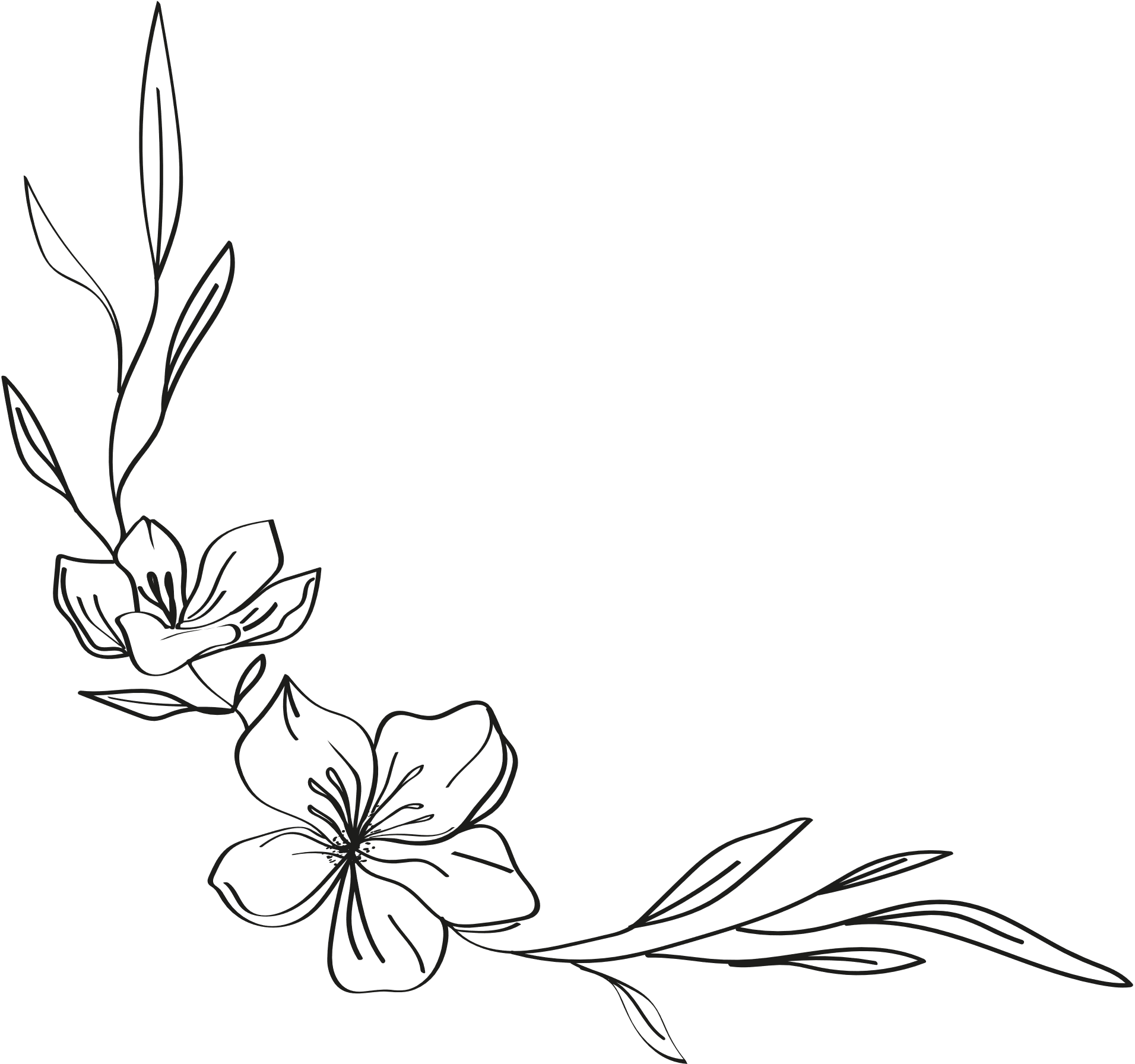 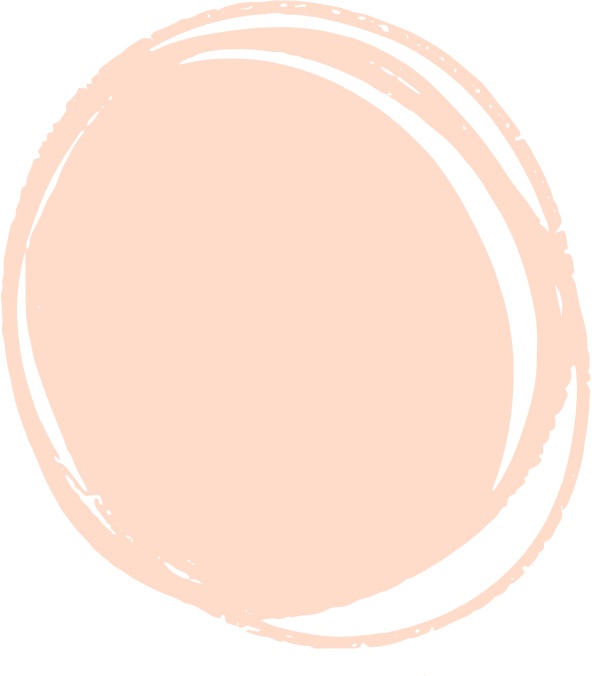 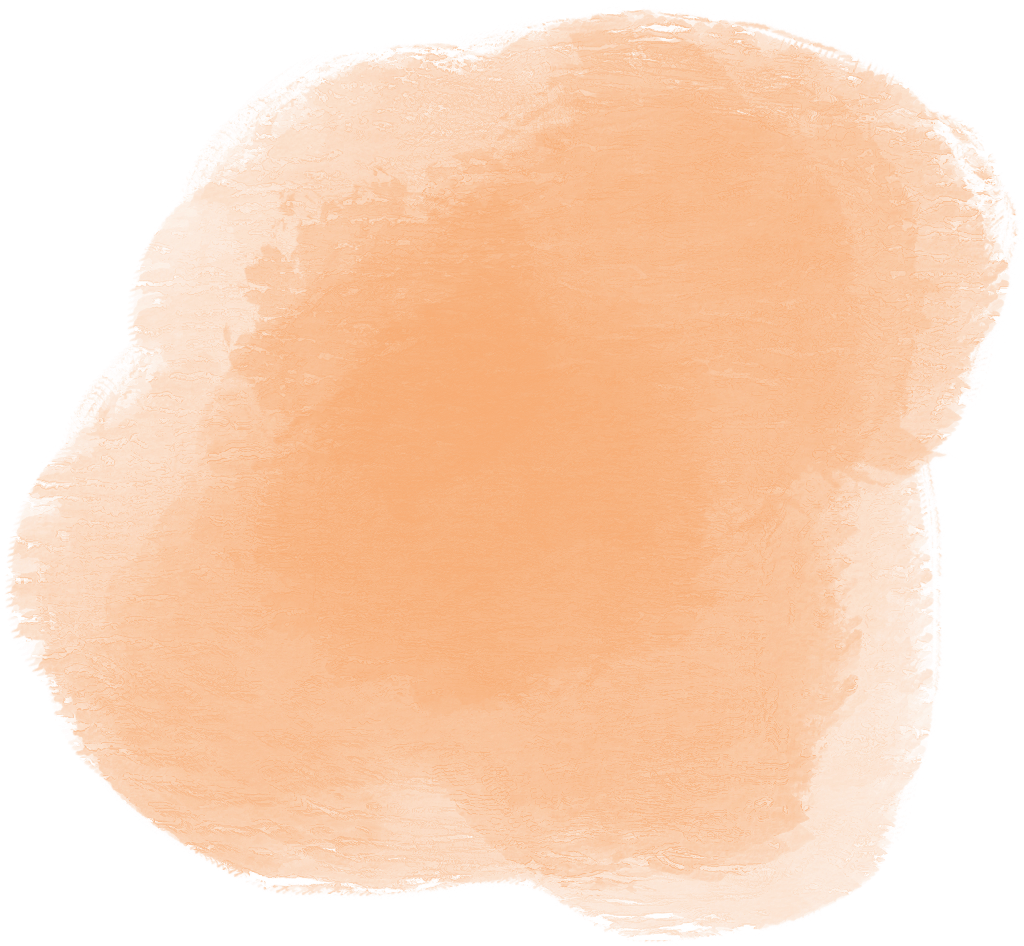 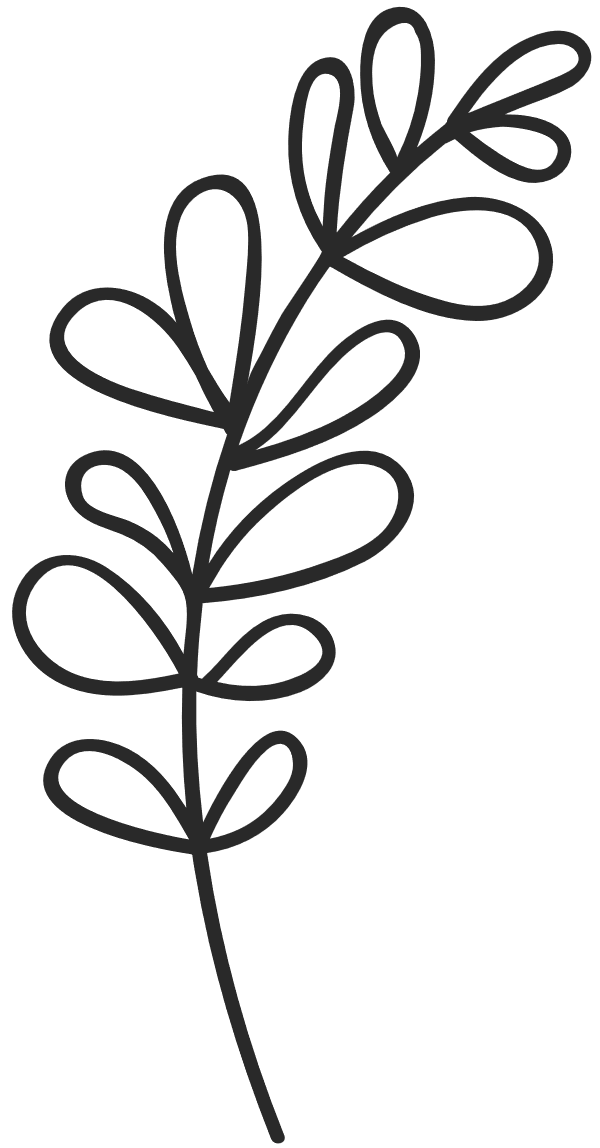 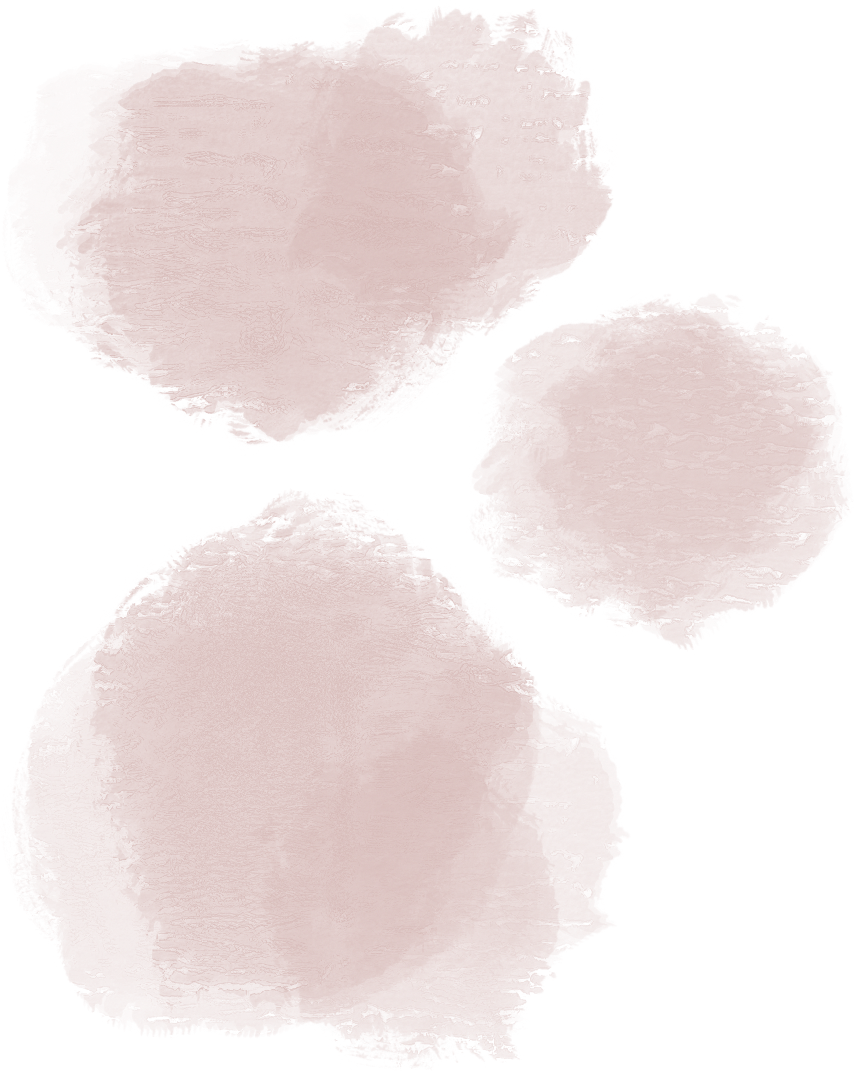 Hay ambientes que fomentan nuestra necesidad de autonomía, mientras que otros la descuidan y frustran...
Estilo sustentador de autonomía
Estilo controlador de autonomía
Cuando los ambientes, relaciones, contextos sociales y culturas involucran y satisfacen adecuadamente las necesidades de autonomía de las personas, se les denomina sustentadores de la autonomía.
Cuando los ambientes, relaciones, contextos sociales y culturas descuidan, frustran e interfieren con la necesidad de autonomía de las personas, se les denomina controladores de la autonomía.
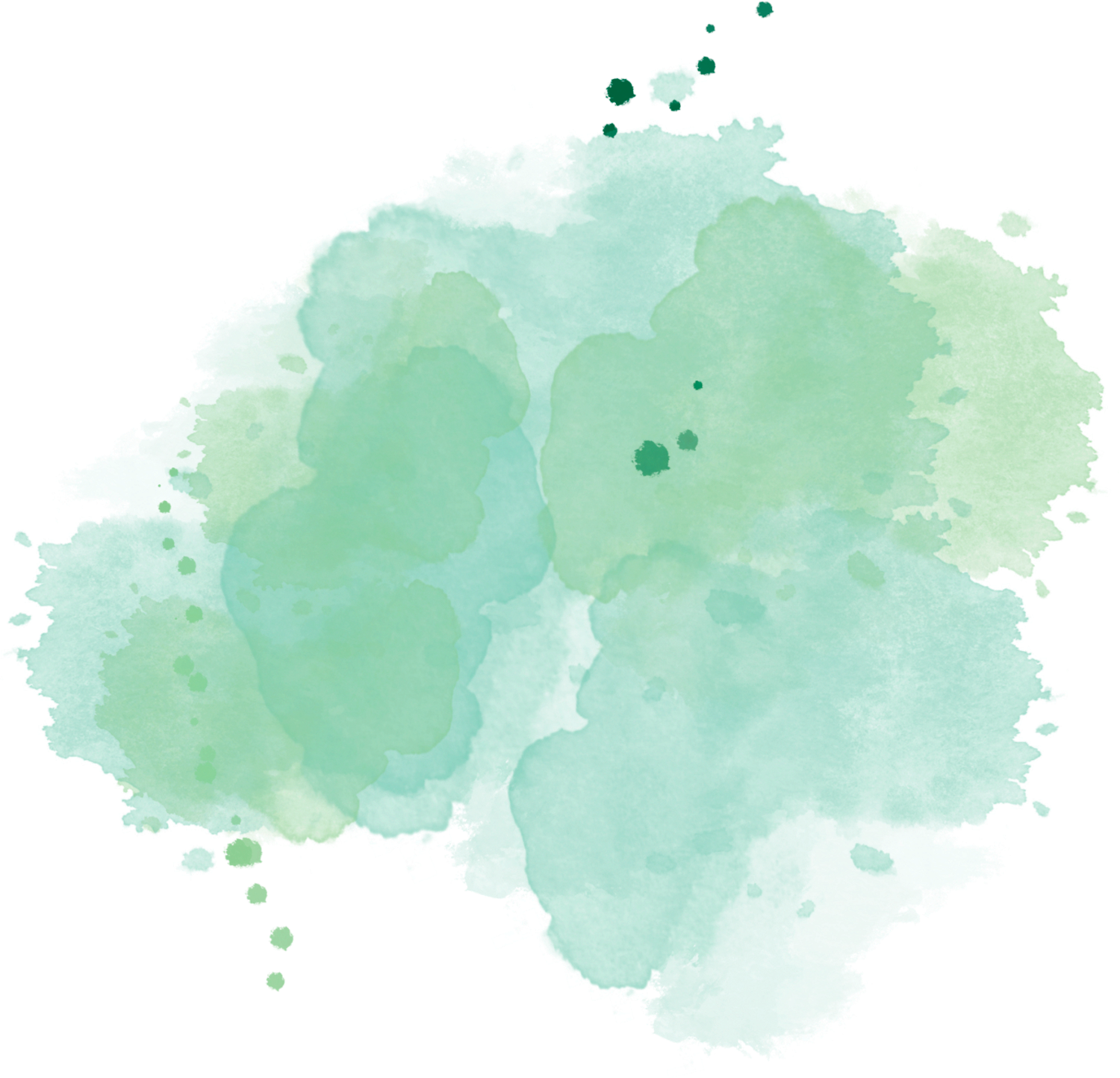 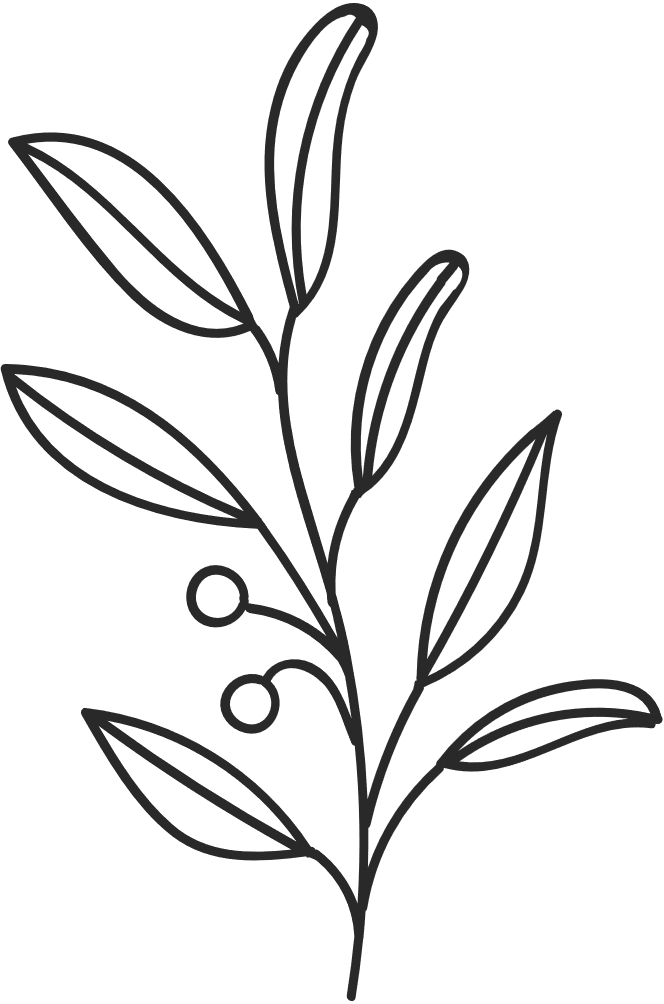 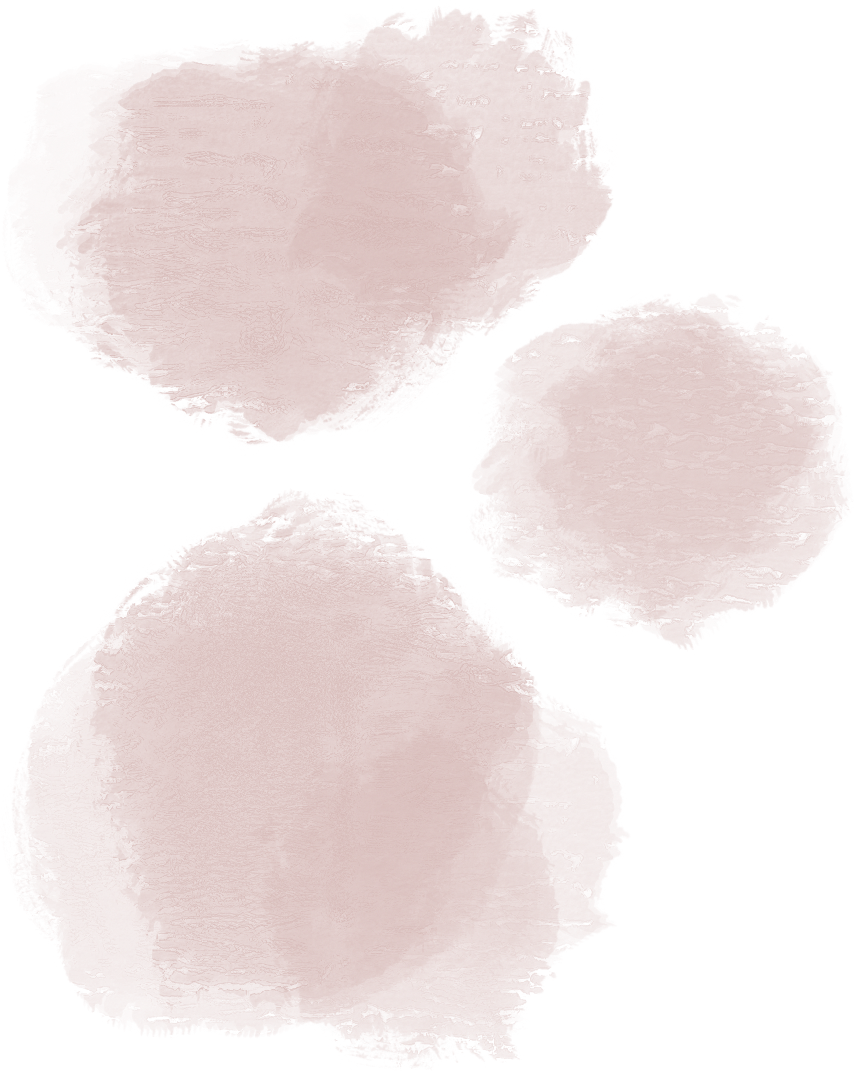 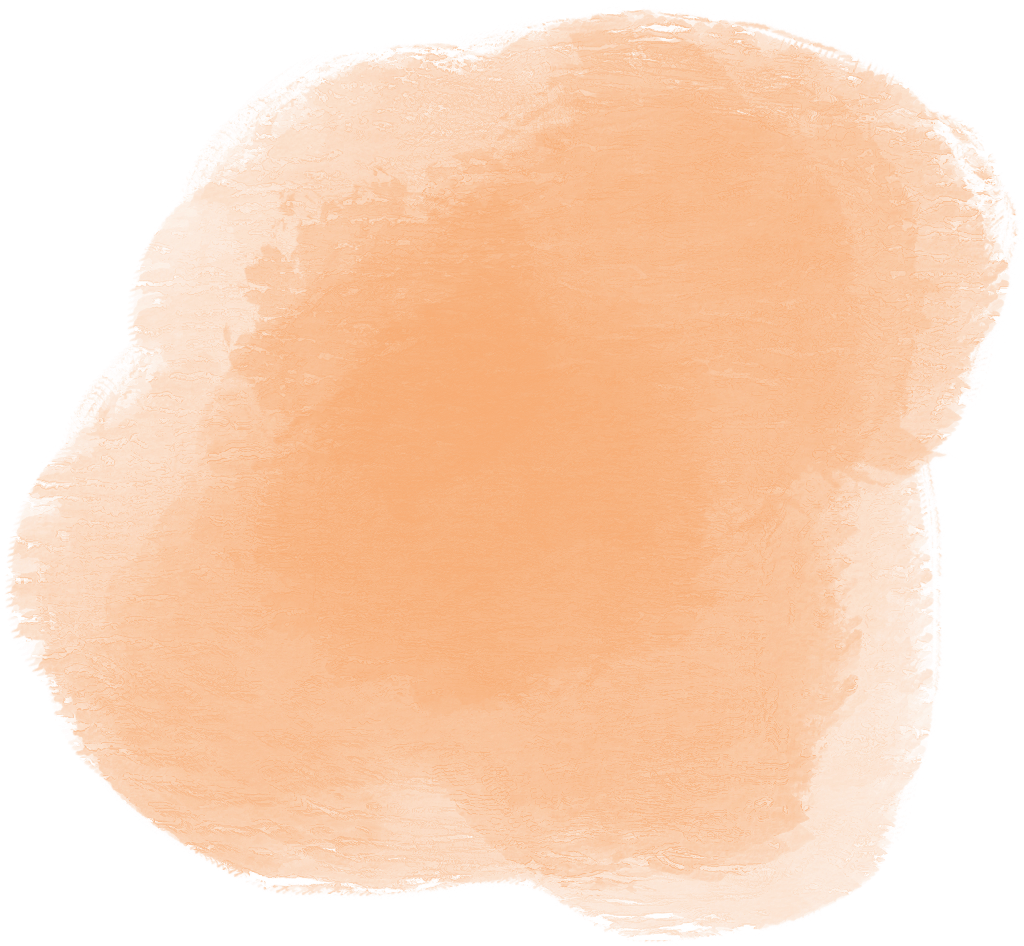 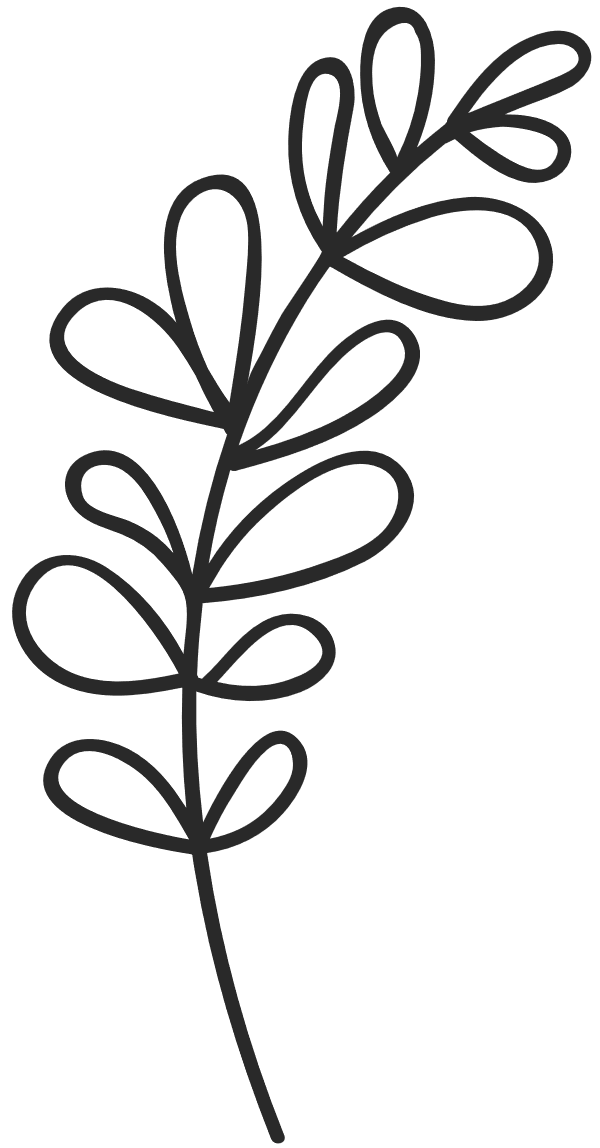 Necesidad de Competencia
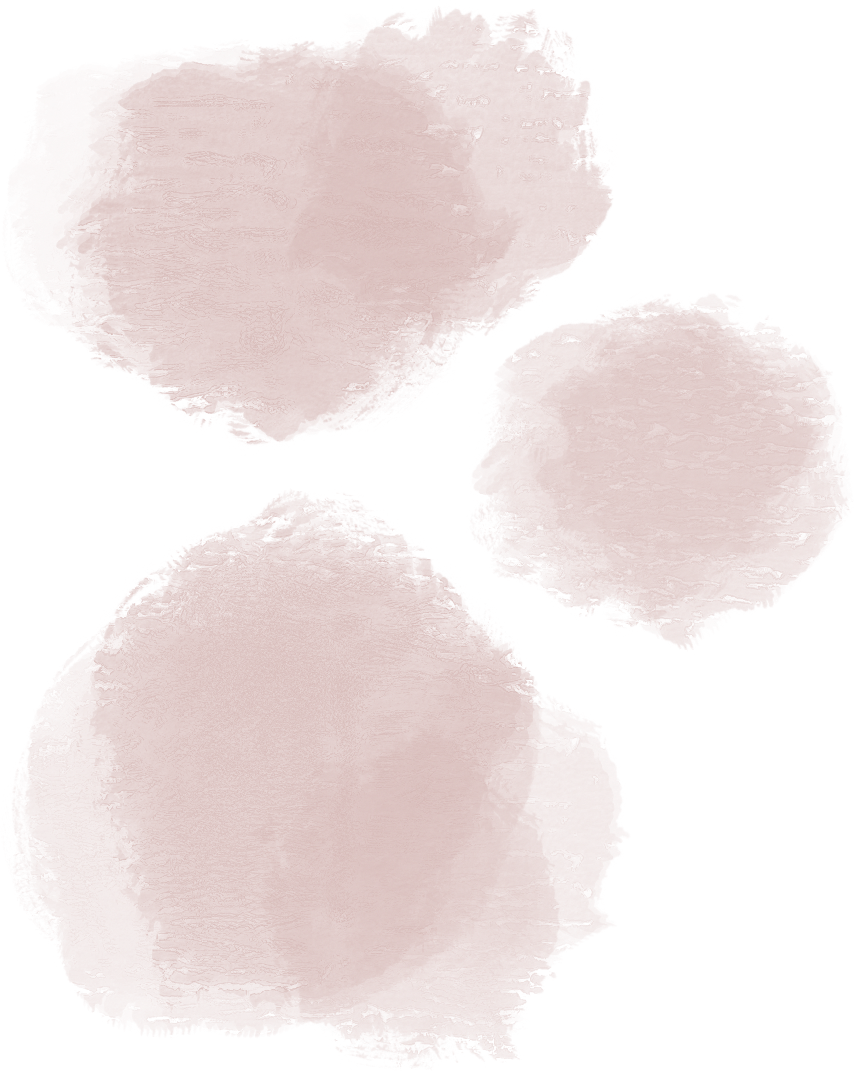 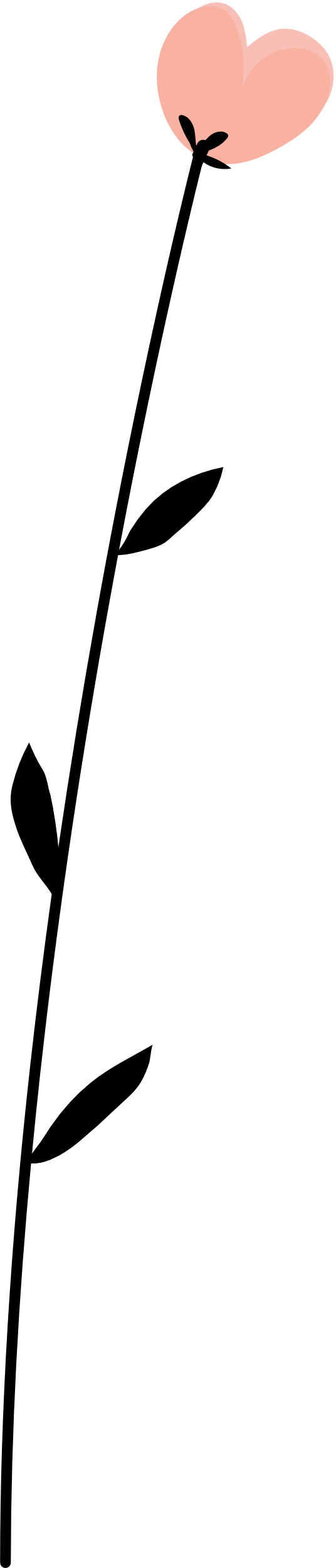 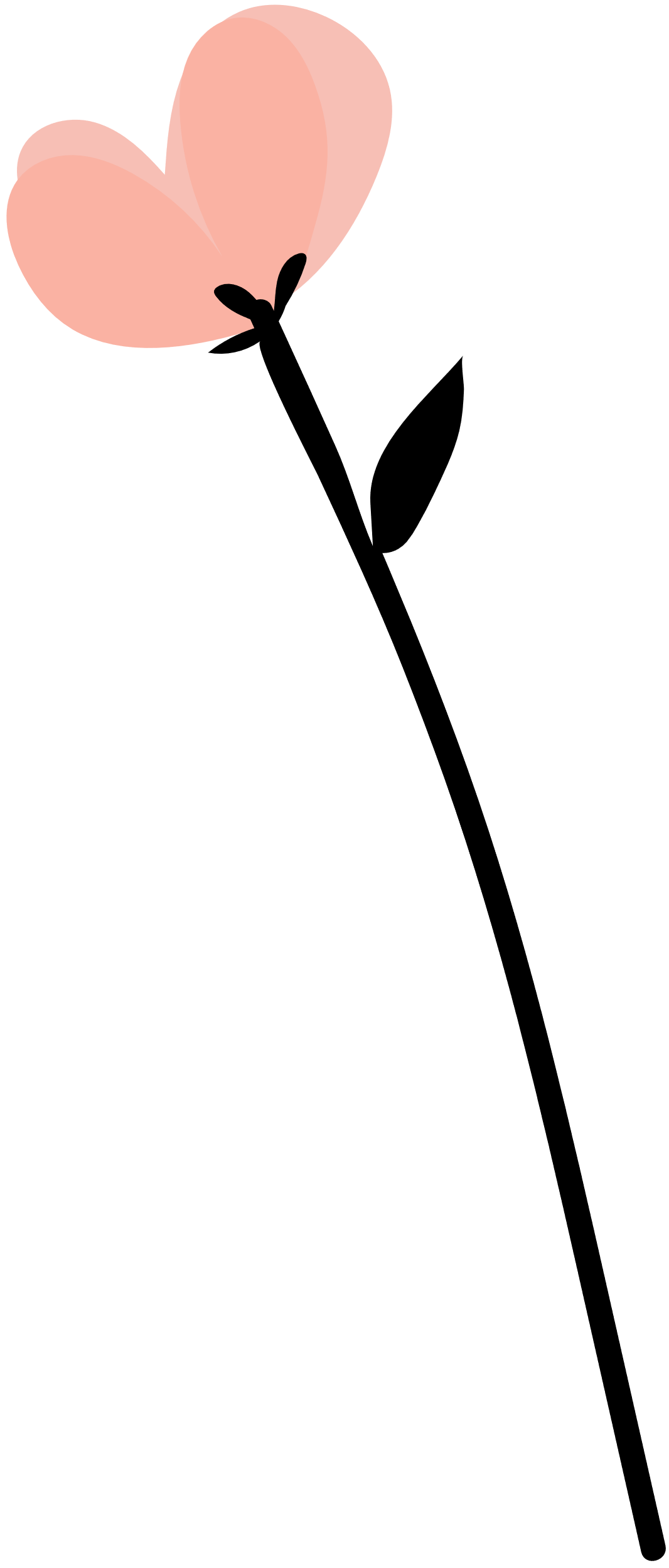 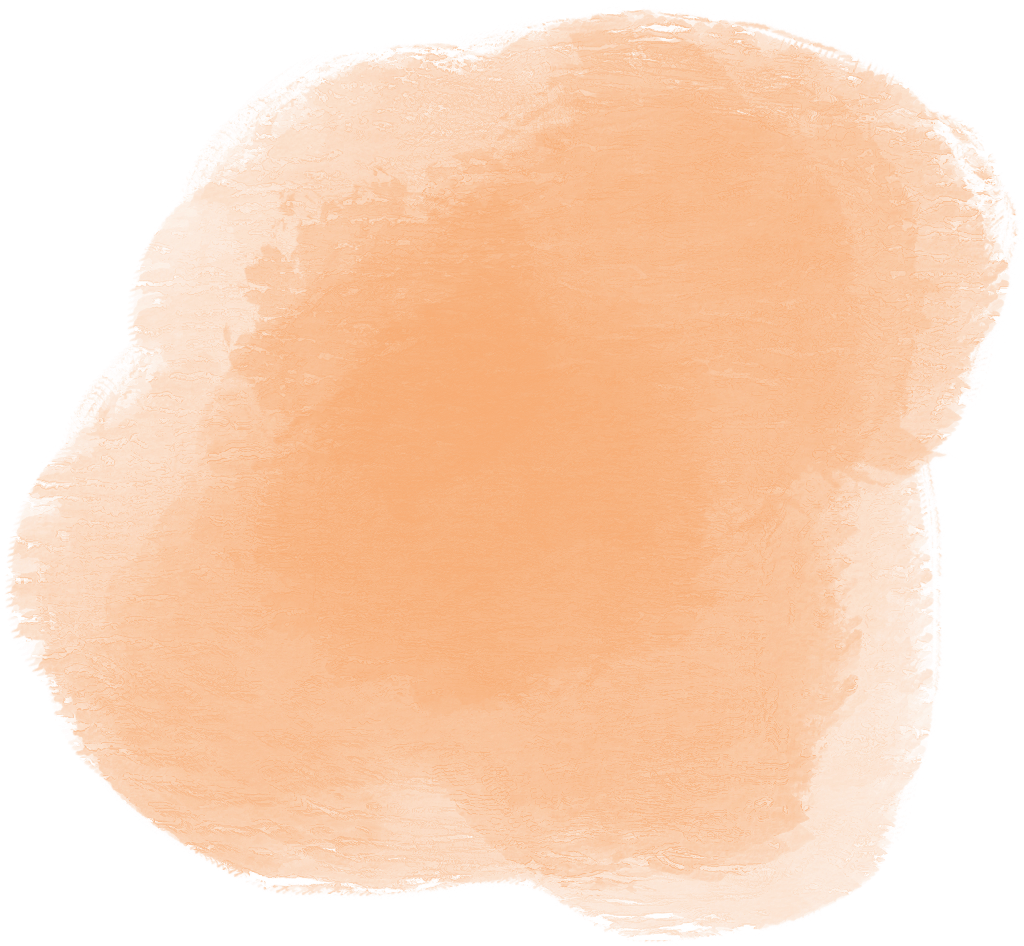 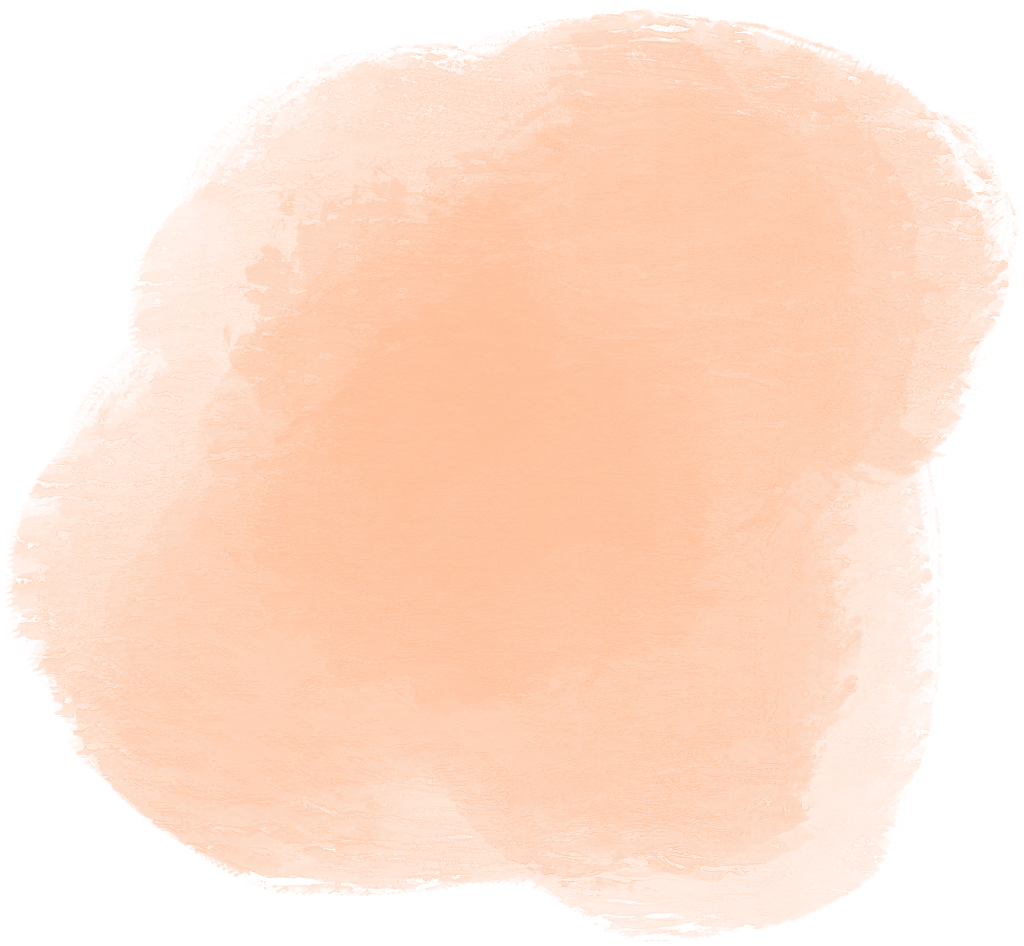 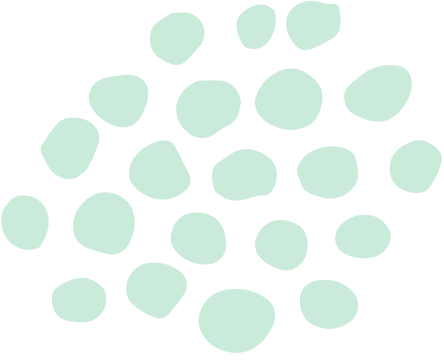 Necesidad de Competencia
La competencia es la necesidad psicológica de eficacia en las interacciones con el ambiente y refleja el deseo de ejercer las propias capacidades y habilidades y, al hacerlo, buscar y dominar desafíos de manera óptima.

La necesidad de competencia genera la disposición de buscar desafíos óptimos y cuando nos involucramos en una tarea con un nivel de dificultad y complejidad que es exactamente correcto para nuestras habilidades y talentos actuales, sentimos un fuerte interés. Cuando progresamos en el desarrollo de nuestras habilidades, sentimos una fuerte sensación de satisfacción de nuestras necesidades.
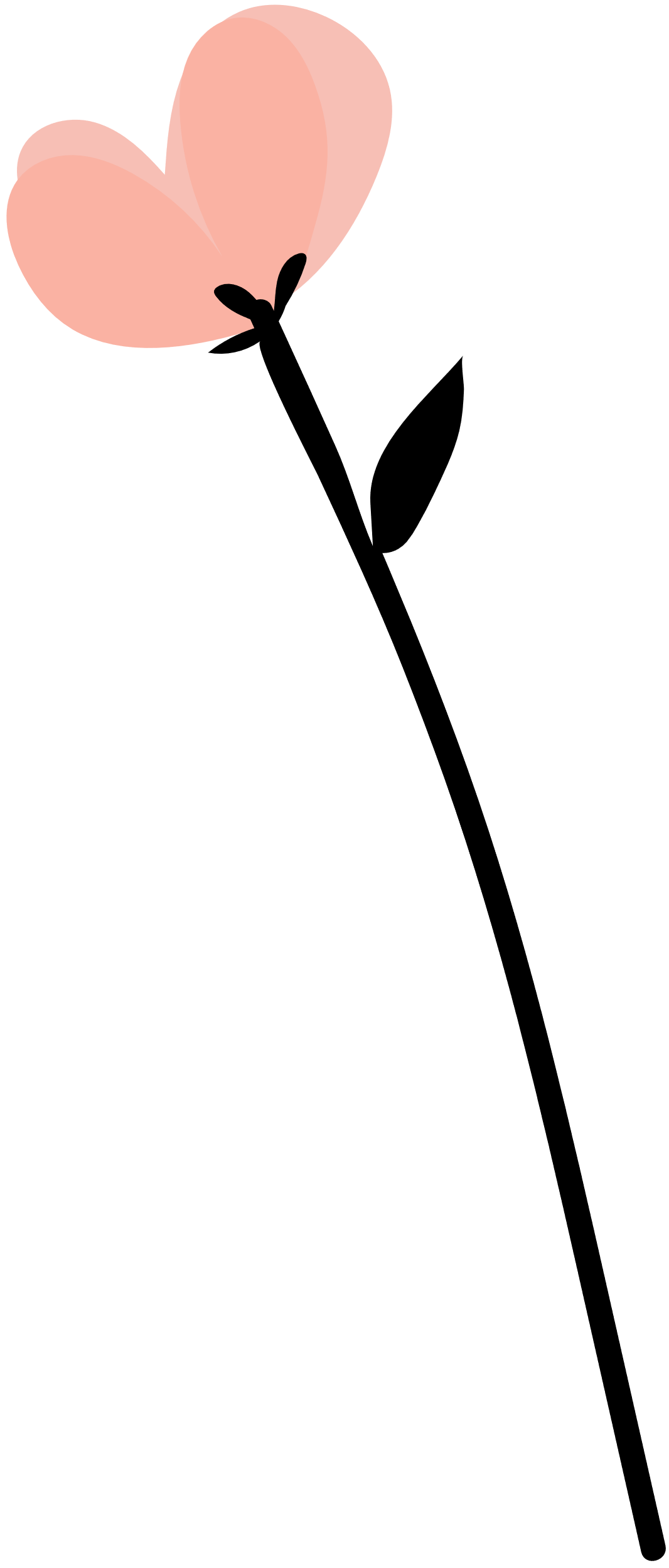 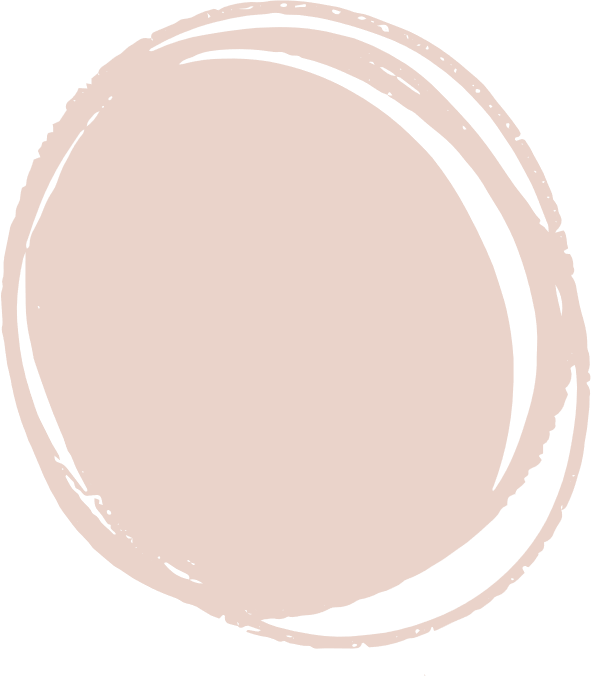 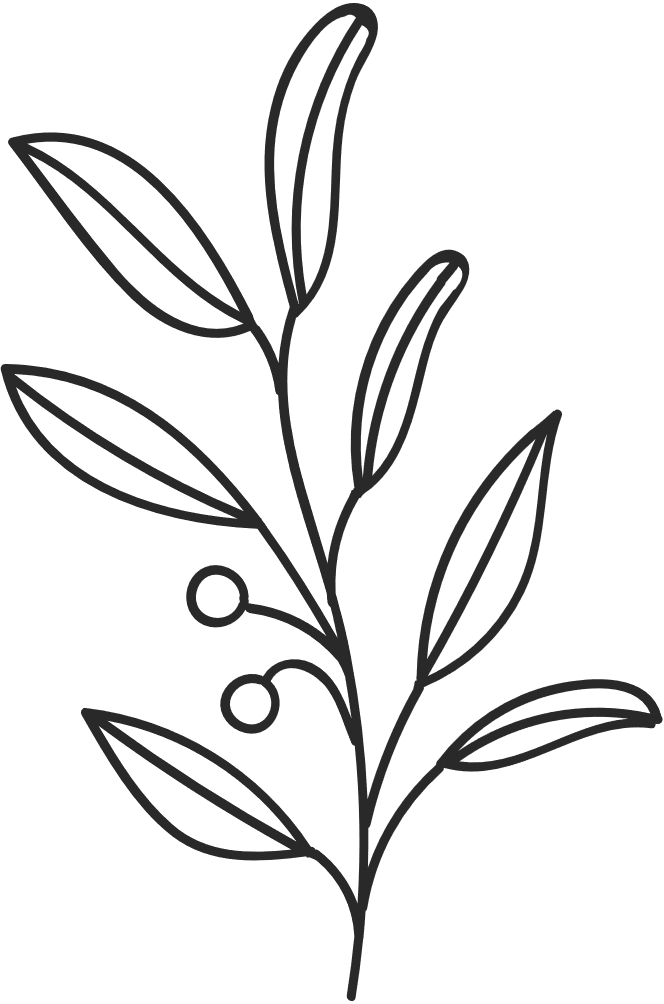 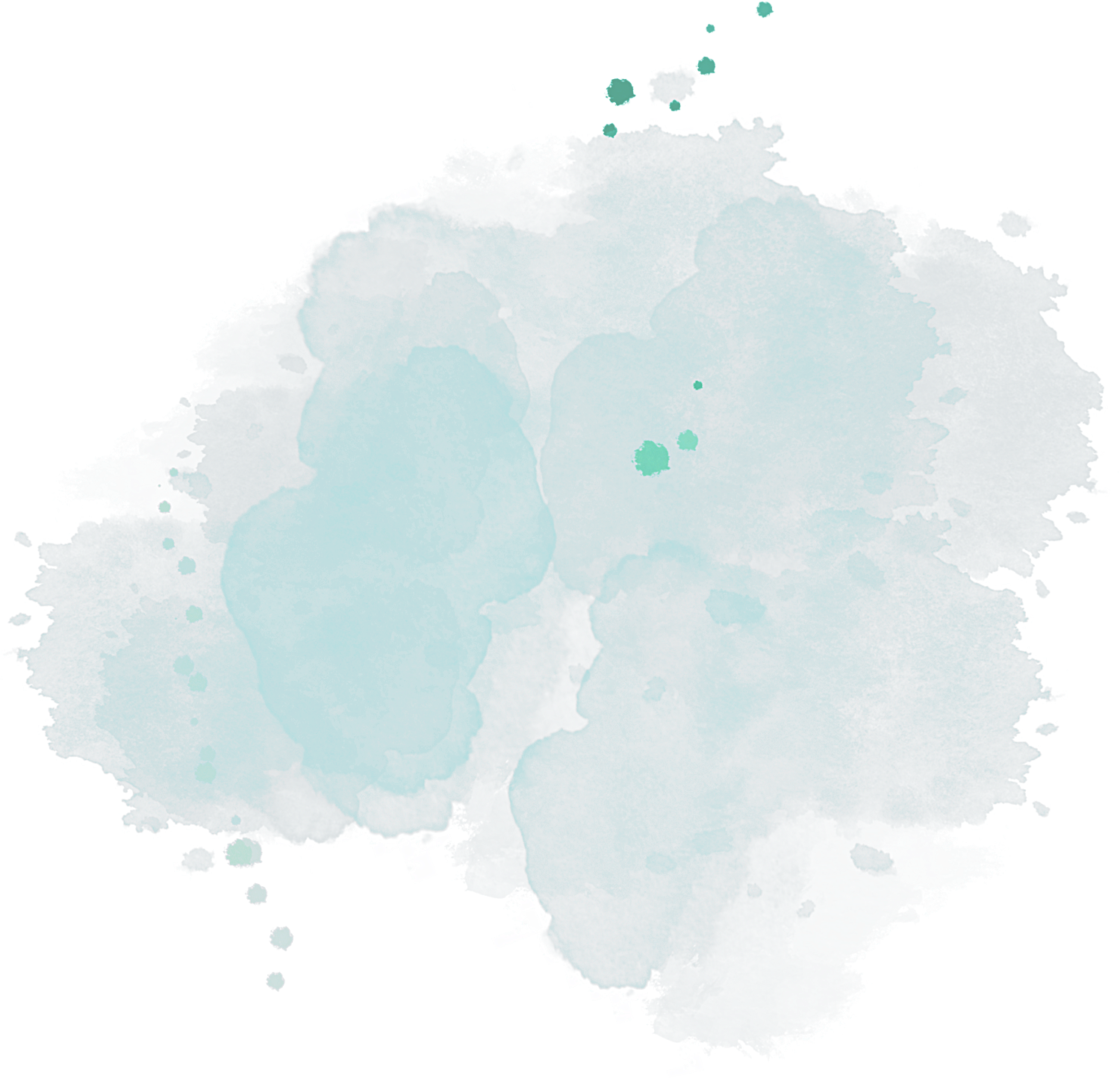 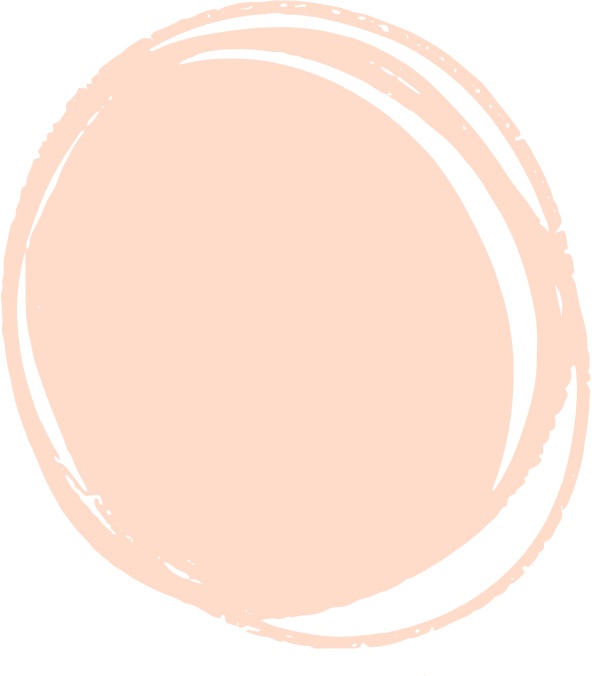 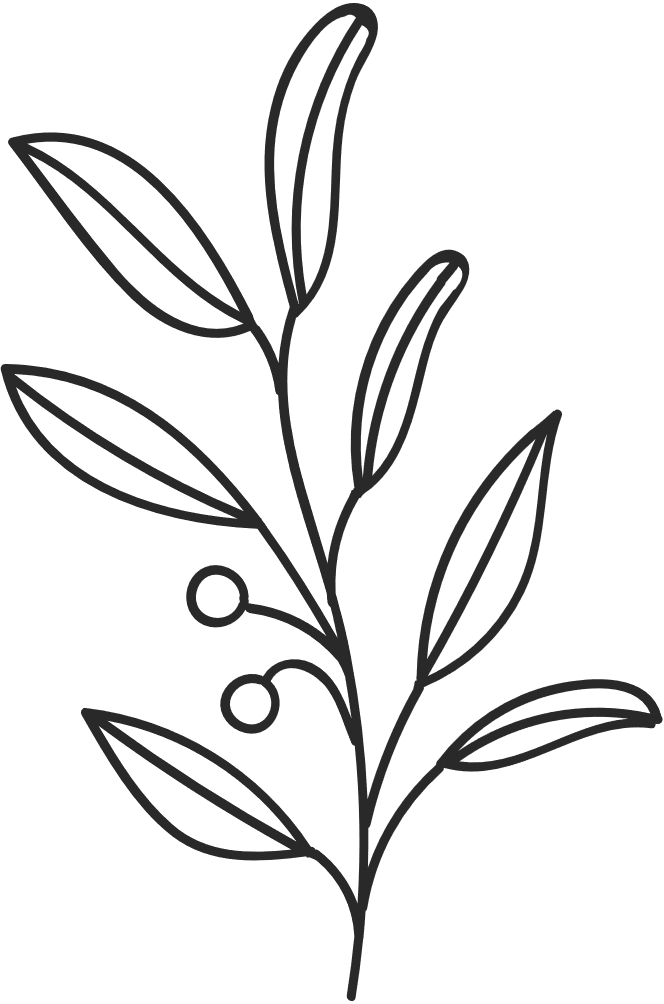 Desafío óptimo y flujo creciente
El flujo es un estado de concentración que implica un enfrascamiento y profundo involucramiento en una actividad. Se trata de una experiencia tan placentera que es frecuente que la persona repita la actividad con la esperanza de experimentar el flujo una y otra vez. Sucede siempre que una persona utiliza sus habilidades para superar algún desafío óptimo.
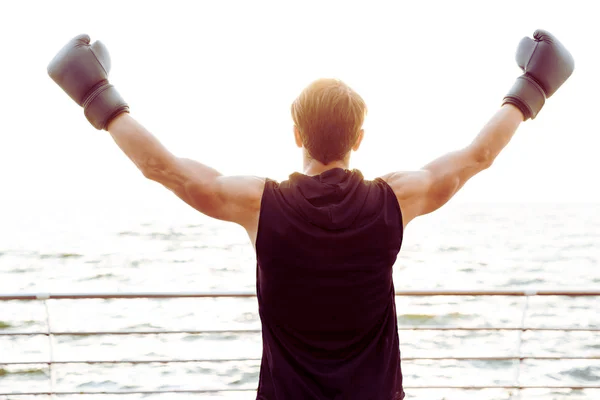 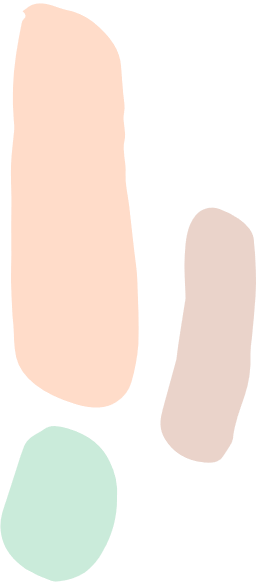 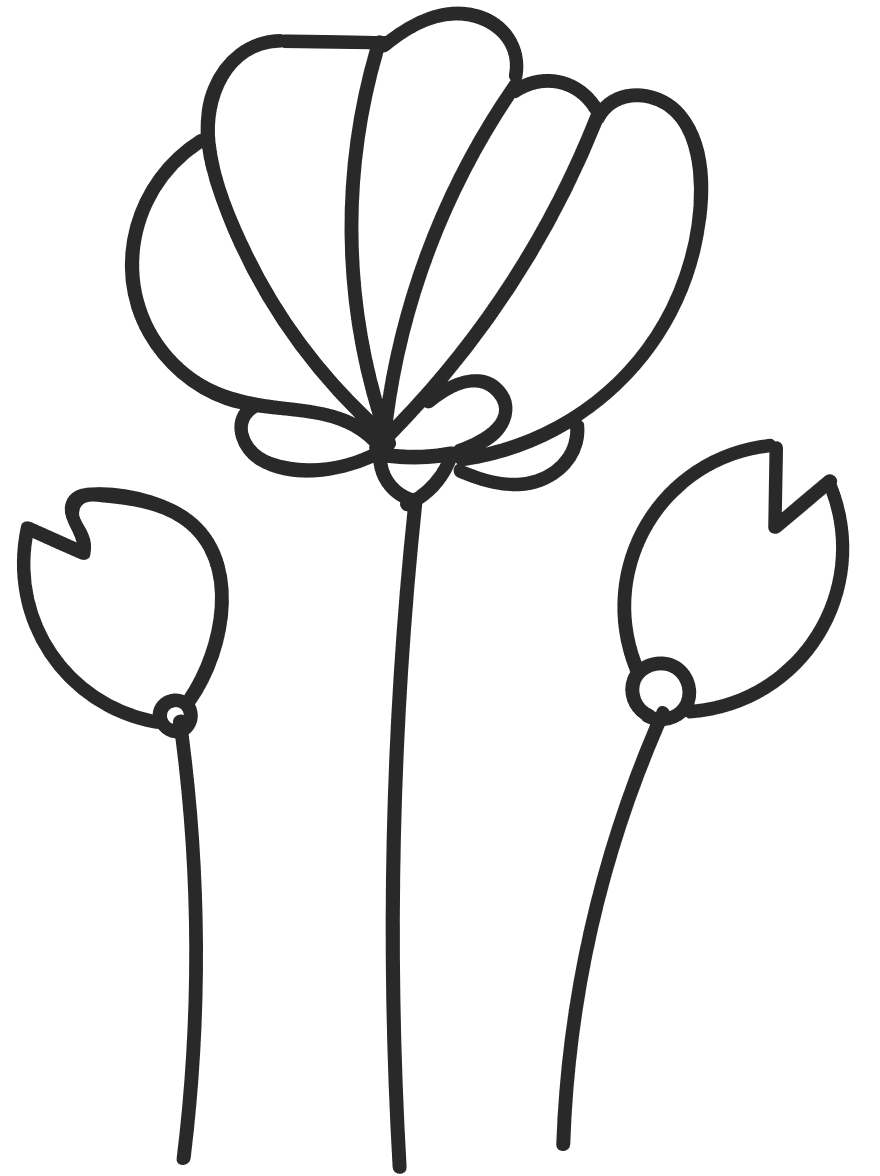 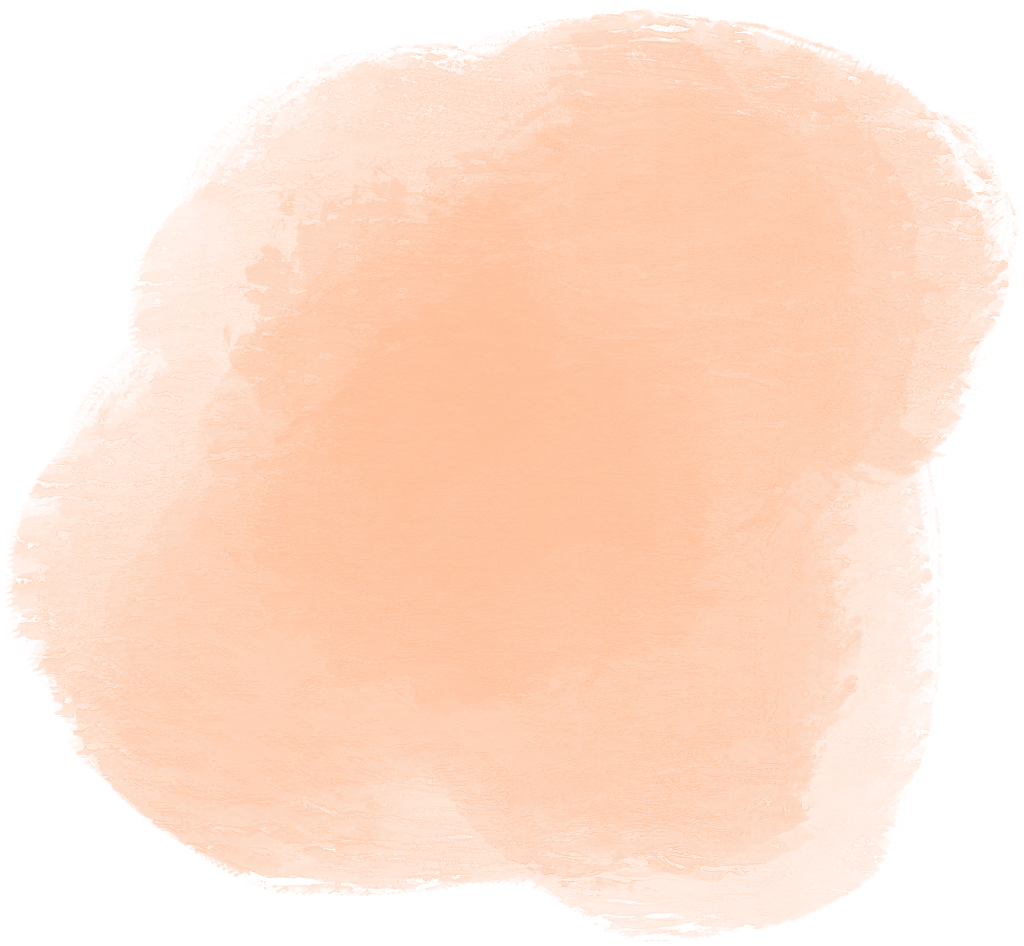 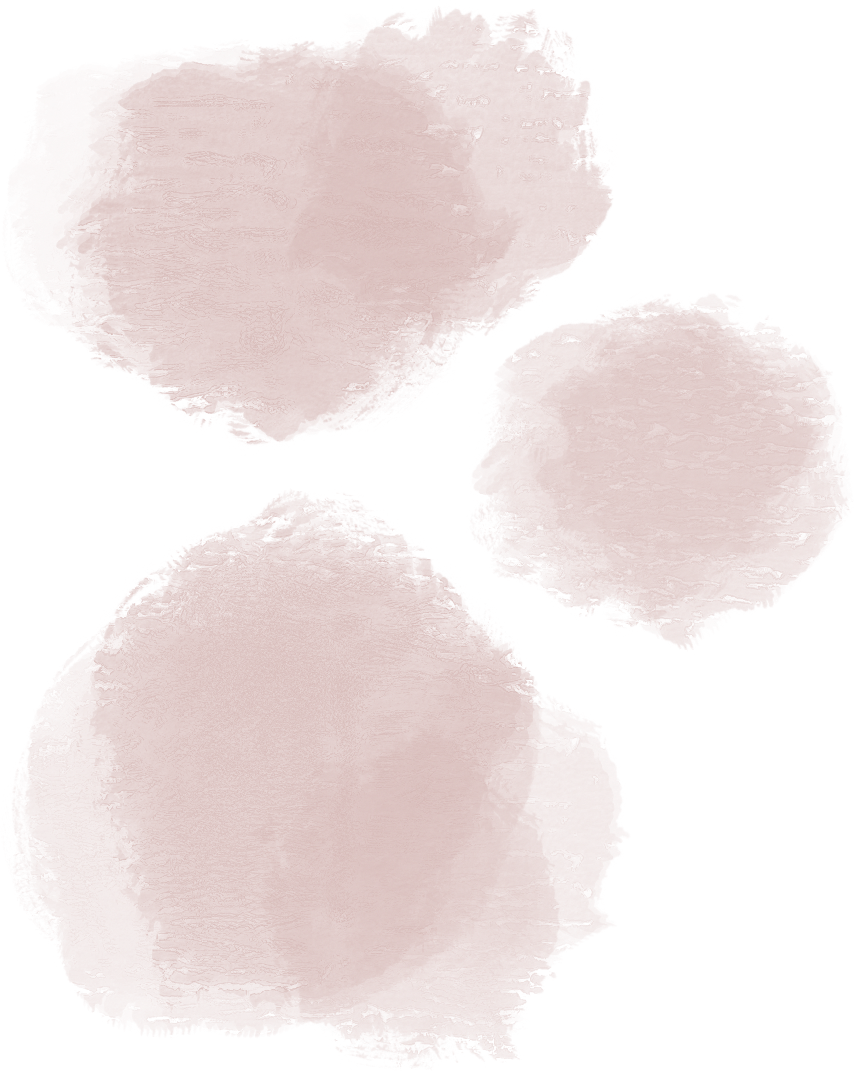 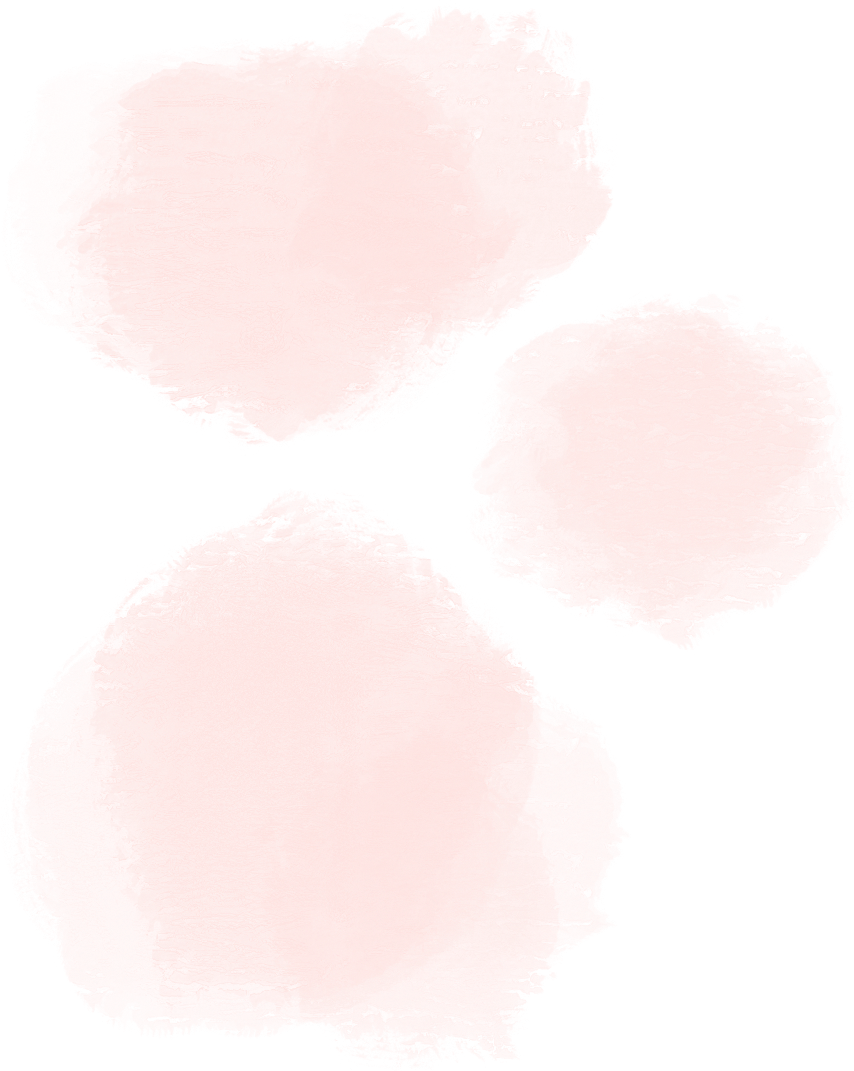 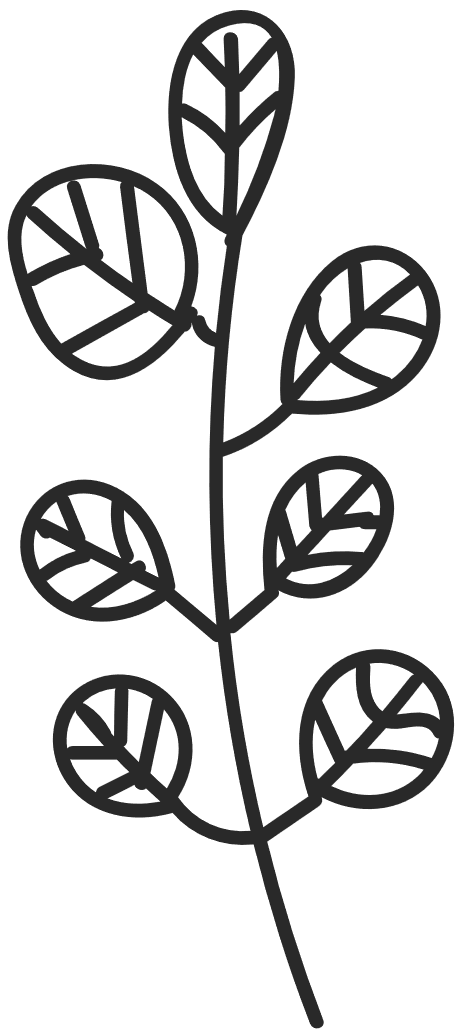 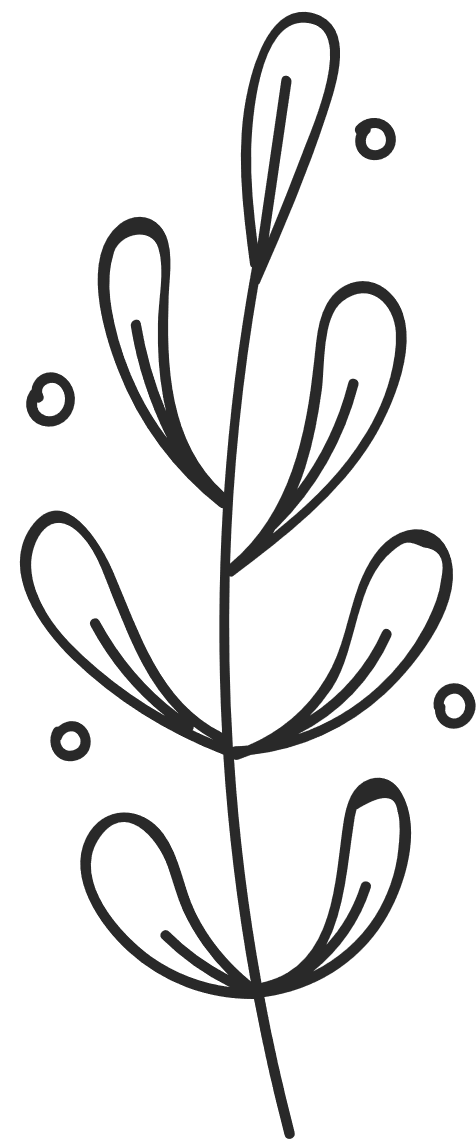 Modelo de Flujo
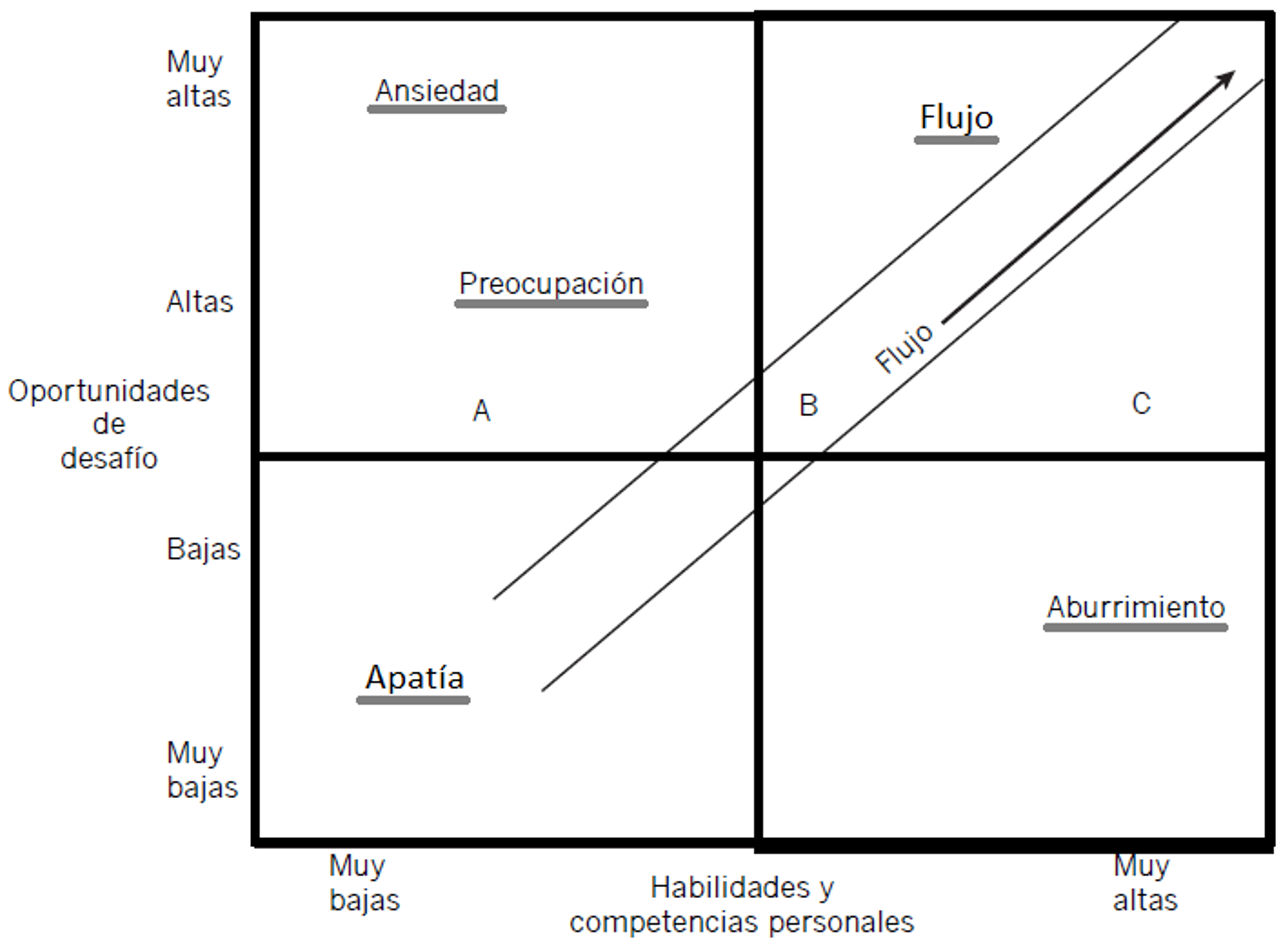 Un bajo desafío y una baja habilidad produce apatía.

Un alto desafío y una baja habilidad produce preocupación o ansiedad.

Un bajo desafío y una alta habilidad produce aburrimiento.

Un alto desafío y una alta habilidad produce satisfacción (flujo).
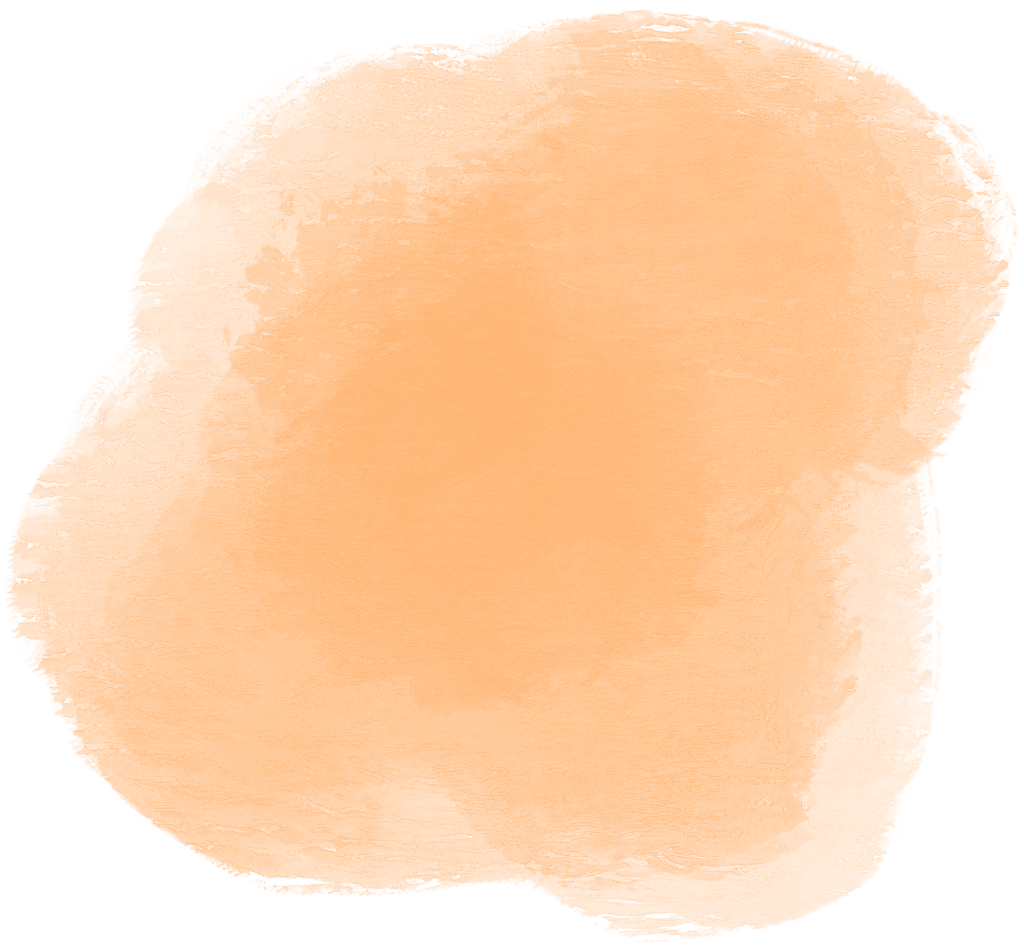 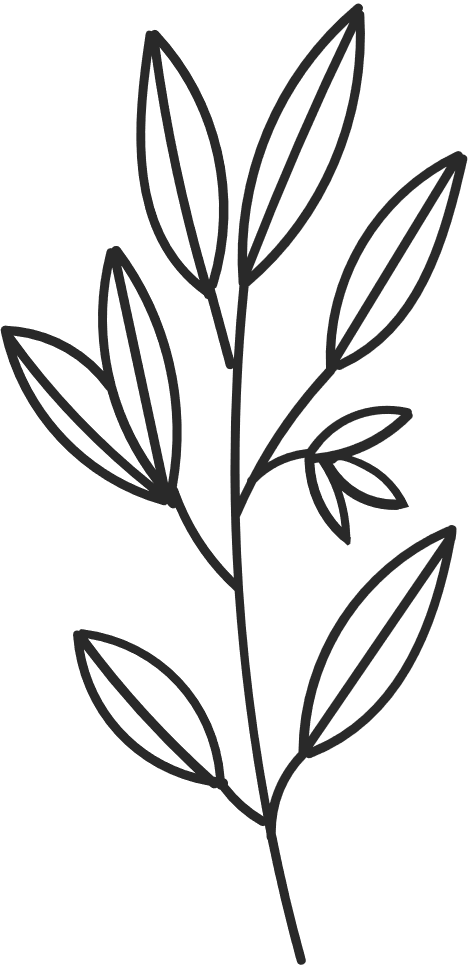 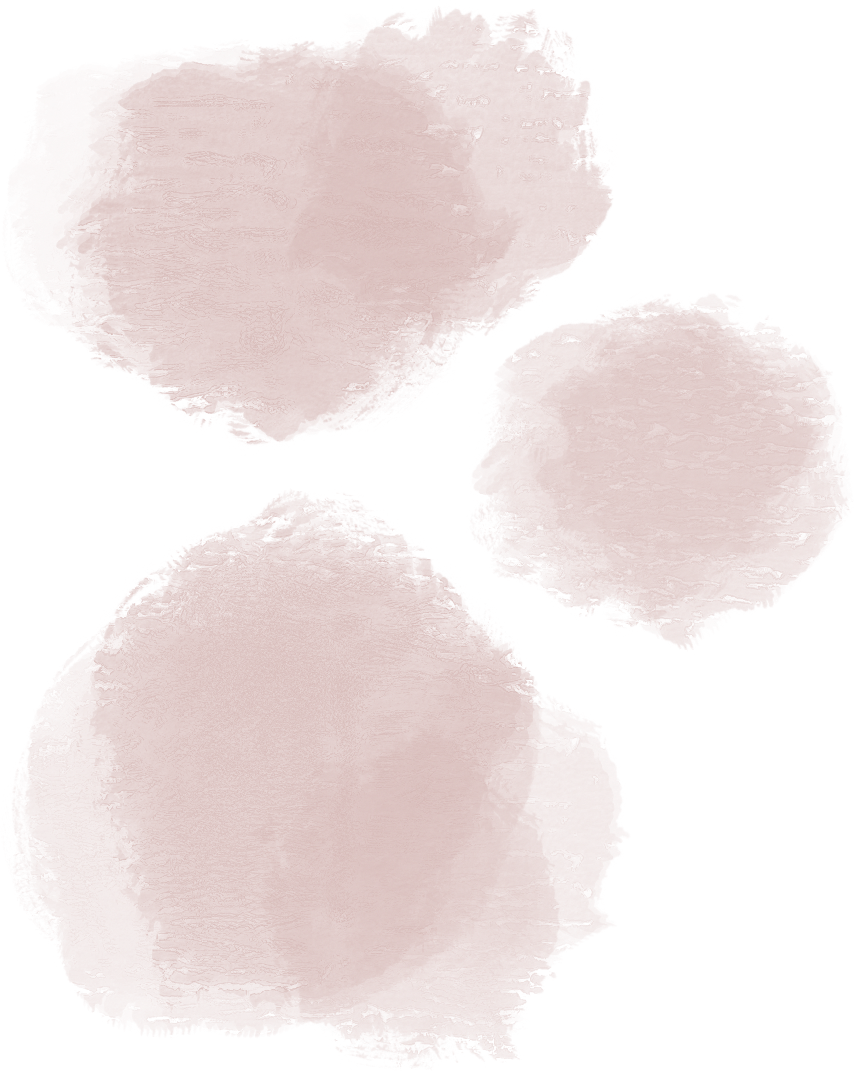 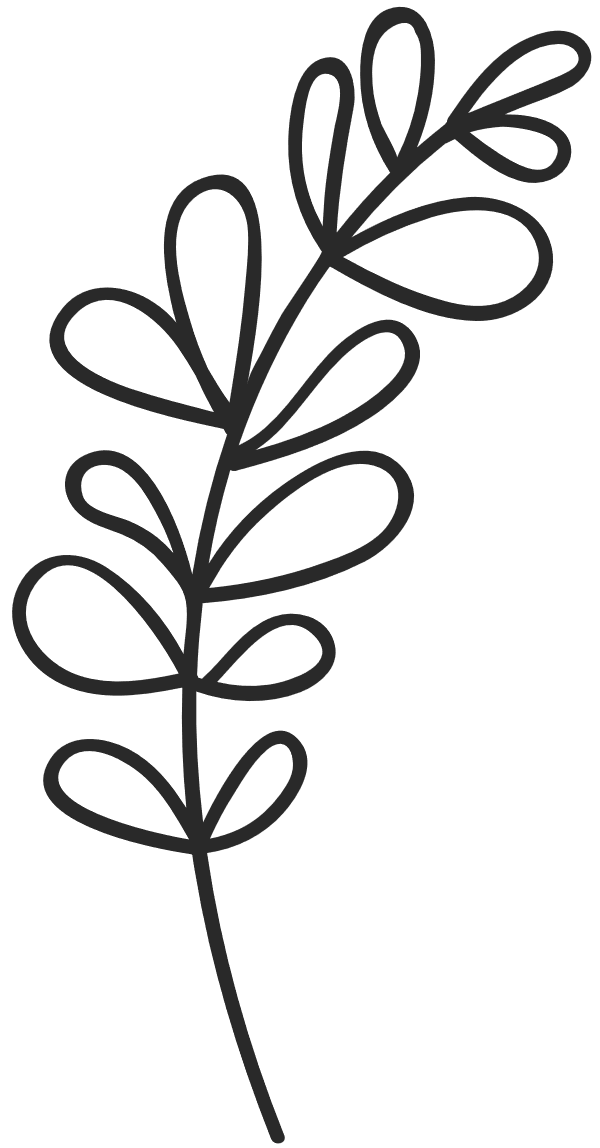 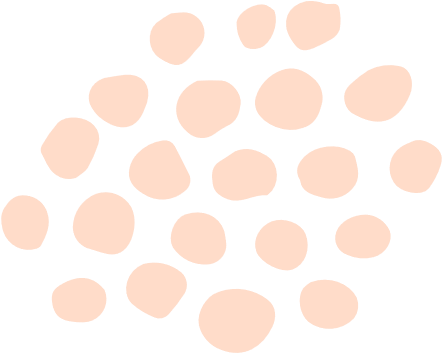 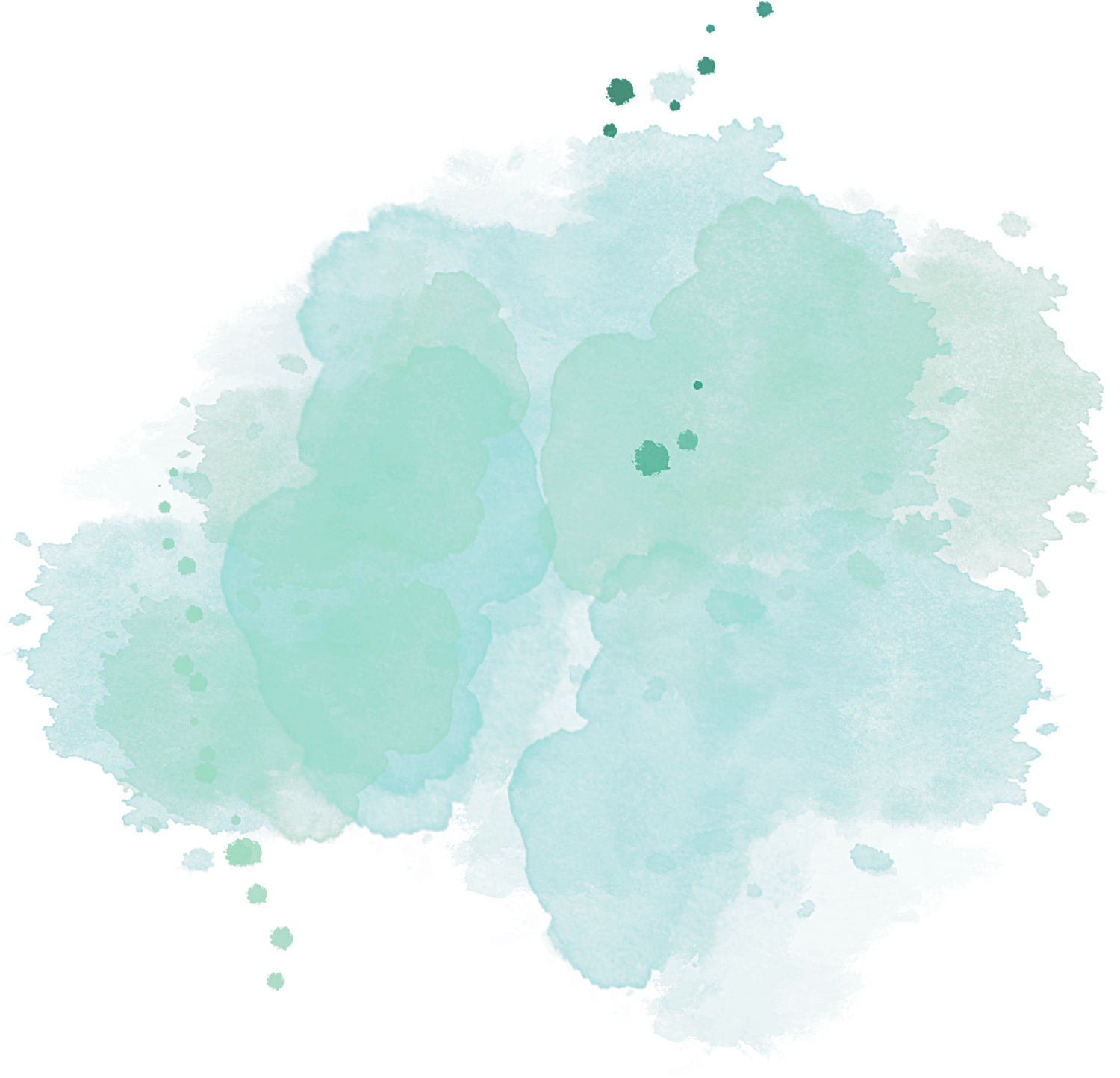 Necesidad de Afinidad
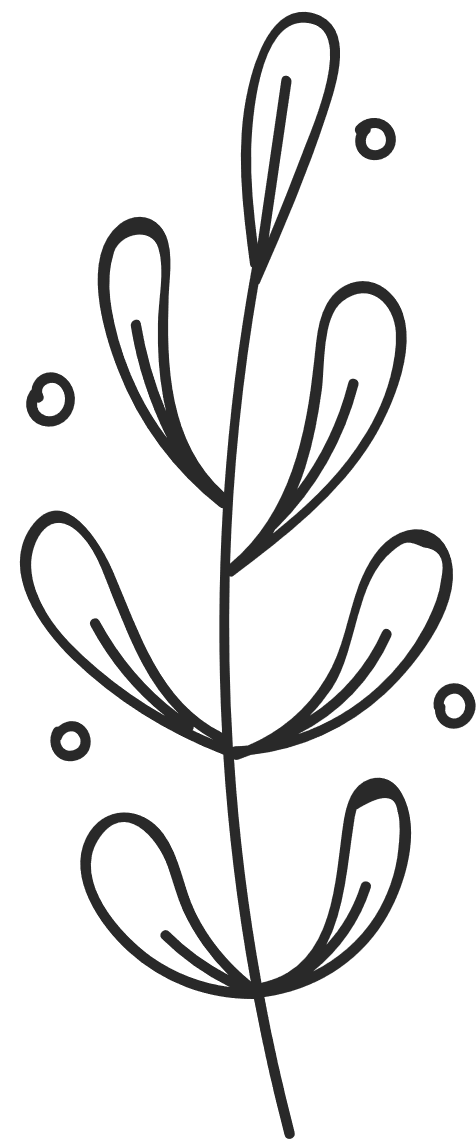 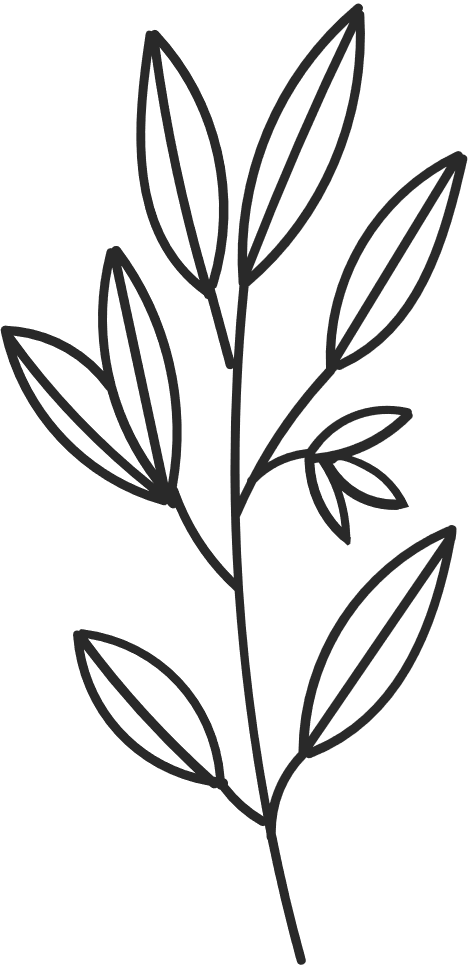 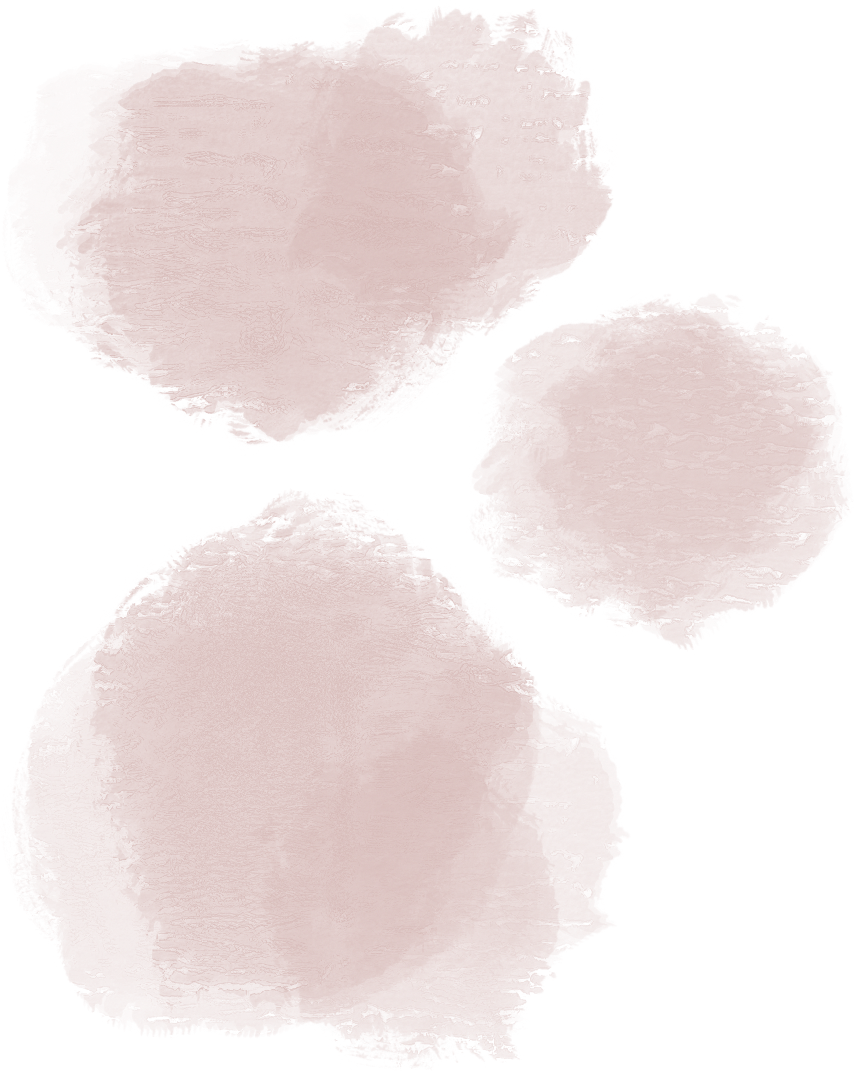 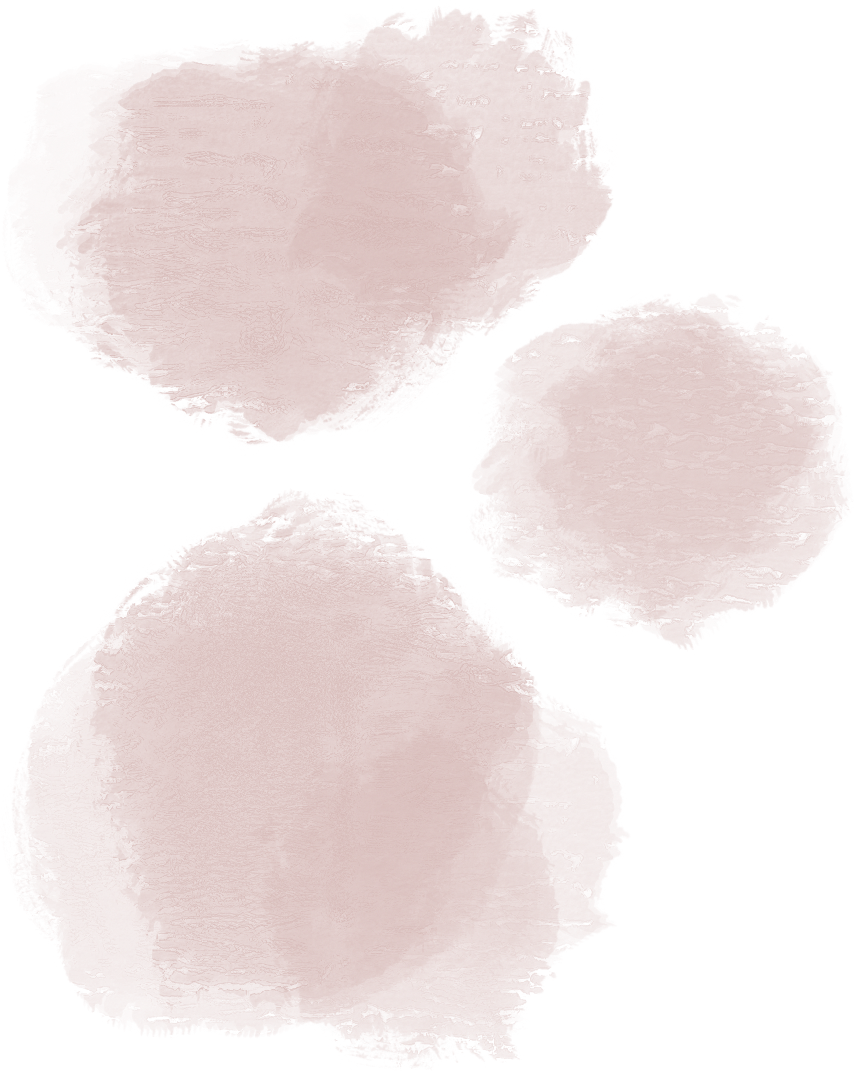 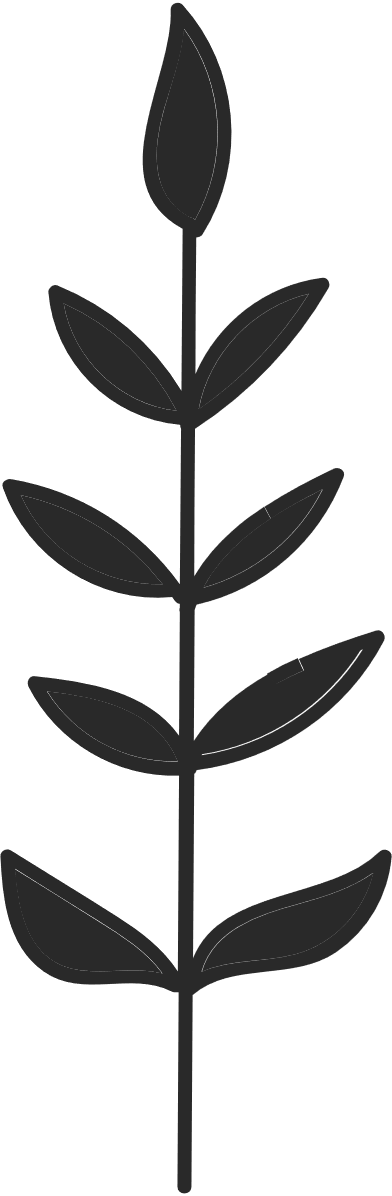 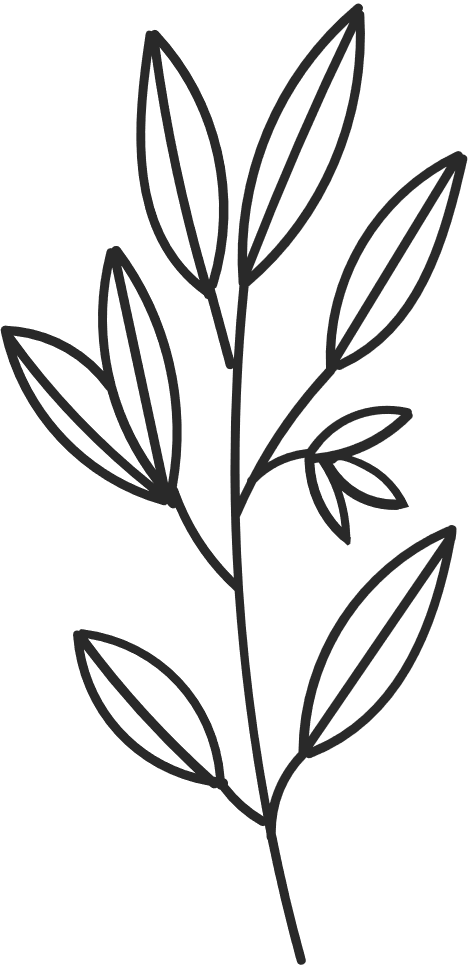 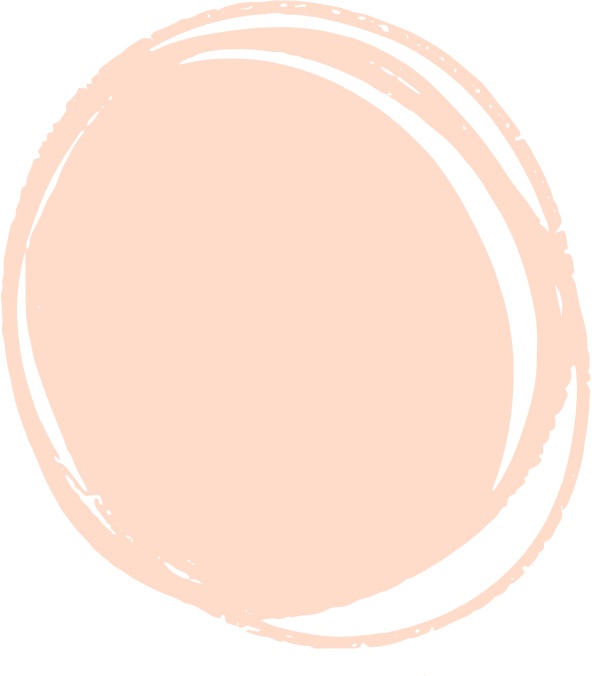 Necesidad de Afinidad
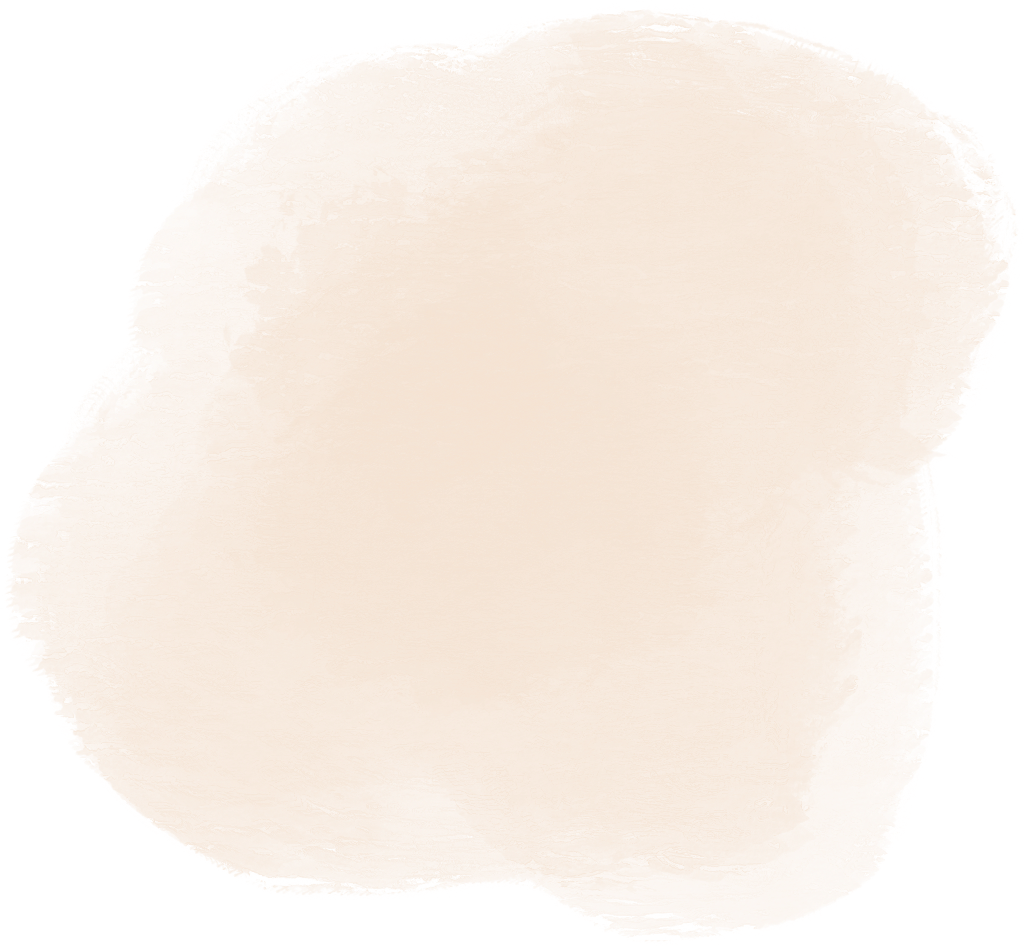 La afinidad es la necesidad psicológica de establecer lazos y vínculos emocionales cercanos con otras personas. Refleja el deseo de estar emocionalmente conectado e interpersonalmente involucrado en relaciones cálidas. 

Debido a que necesitamos afinidad, gravitamos hacia las personas que confiamos y se interesan por nuestro bienestar, mientras que nos alejamos de aquellas en quien no confiamos. En esencia, lo que las personas buscan dentro de relaciones que satisfagan esta necesidad es la oportunidad de relacionar su intimidad de manera auténtica con otra persona en una forma afectuosa y significativa emocionalmente.
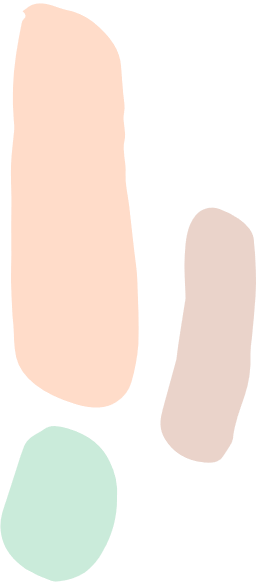 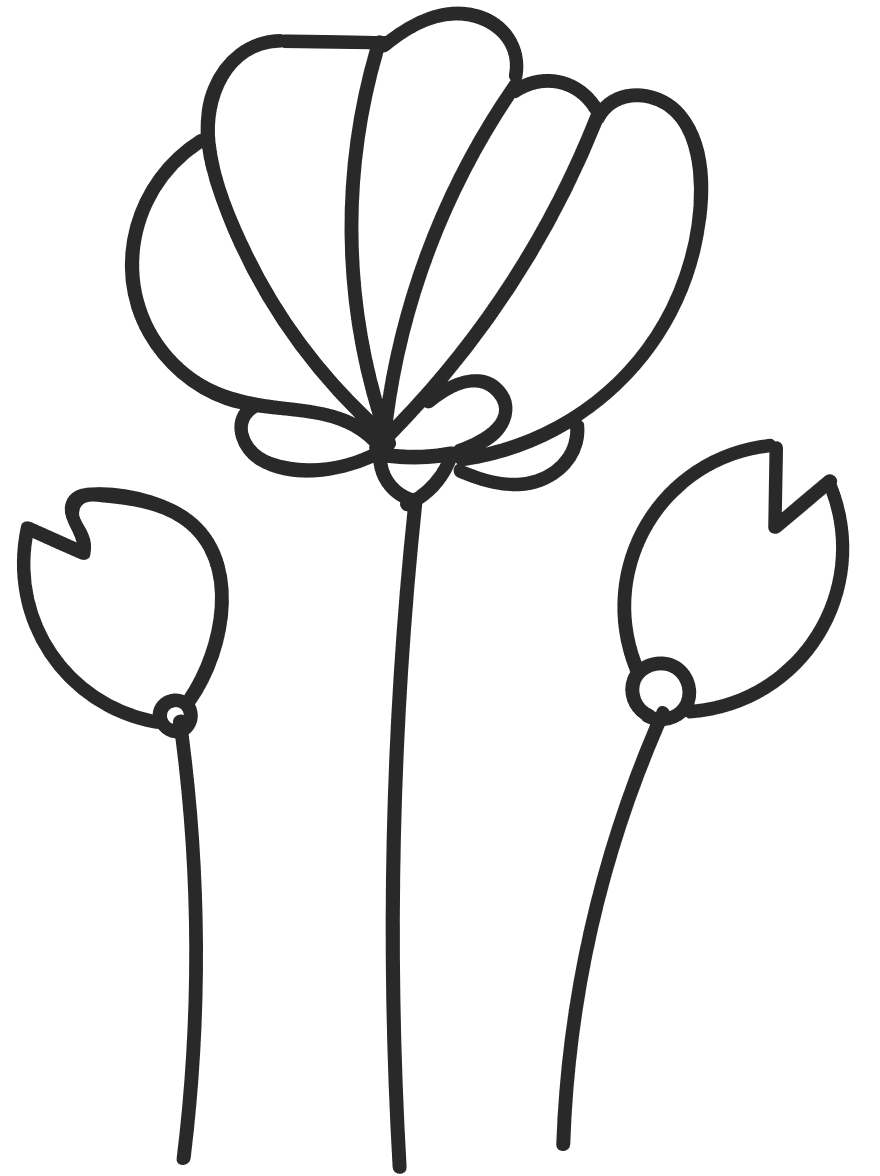 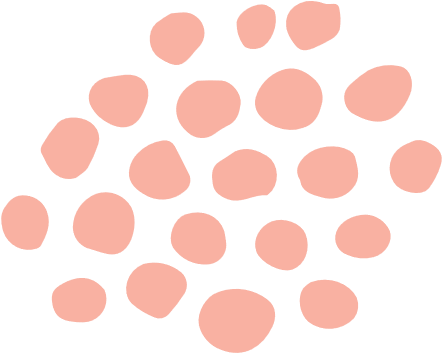 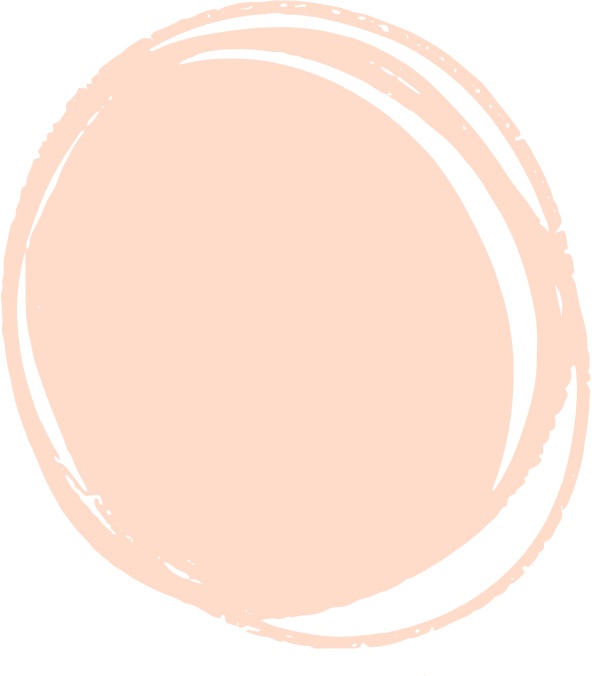 Tipos de relaciones
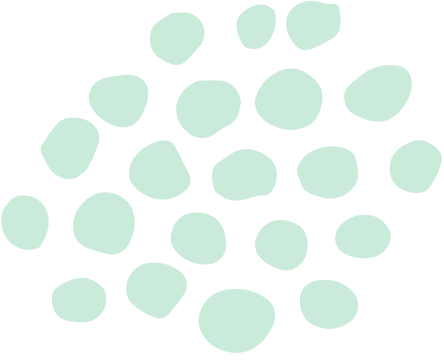 Relaciones comunales
Relaciones de intercambio
En este tipo de relaciones, las personas se interesan por las necesidades y el bienestar del otro. Solo este tipo de relaciones satisfacen la necesidad de afinidad.
Son aquellas entre conocidos o personas que hacen negocios juntas. No existe obligación entre quienes interactúan de preocuparse por las necesidades o el bienestar del otro.
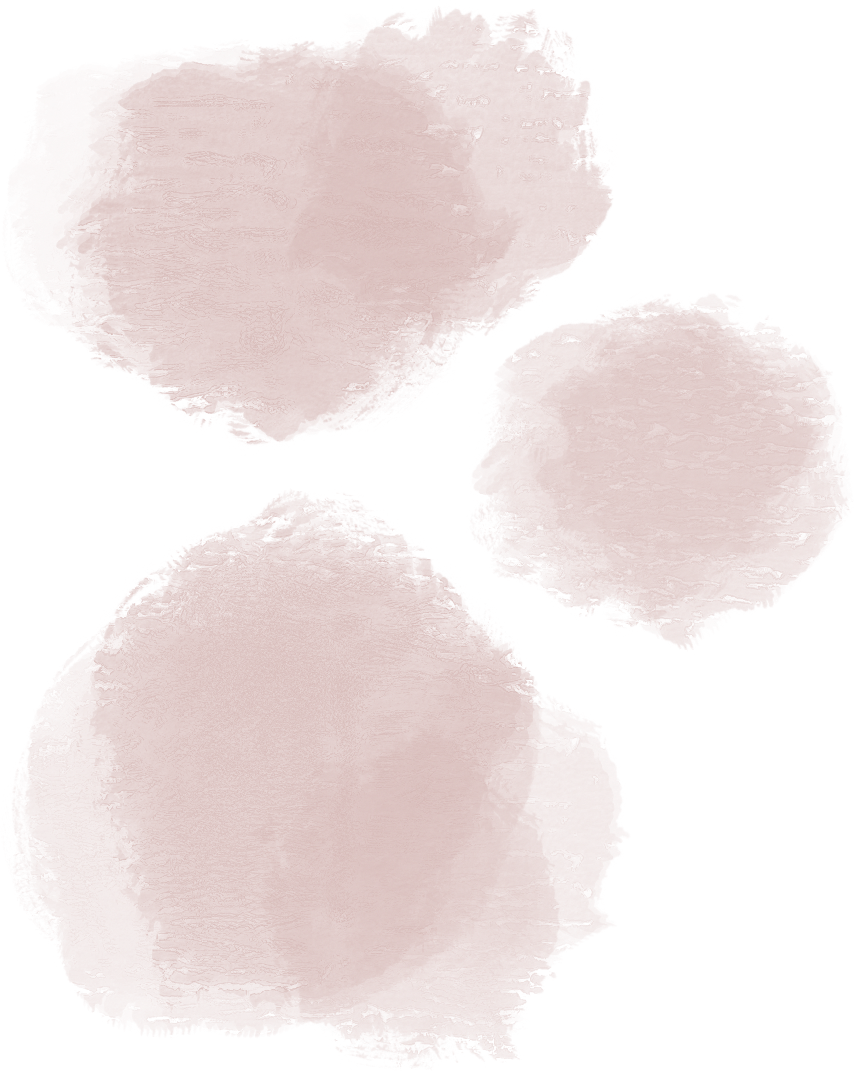 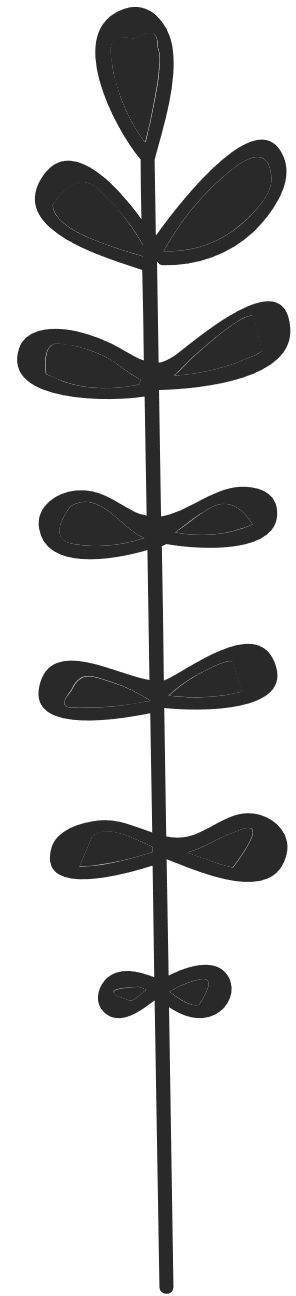 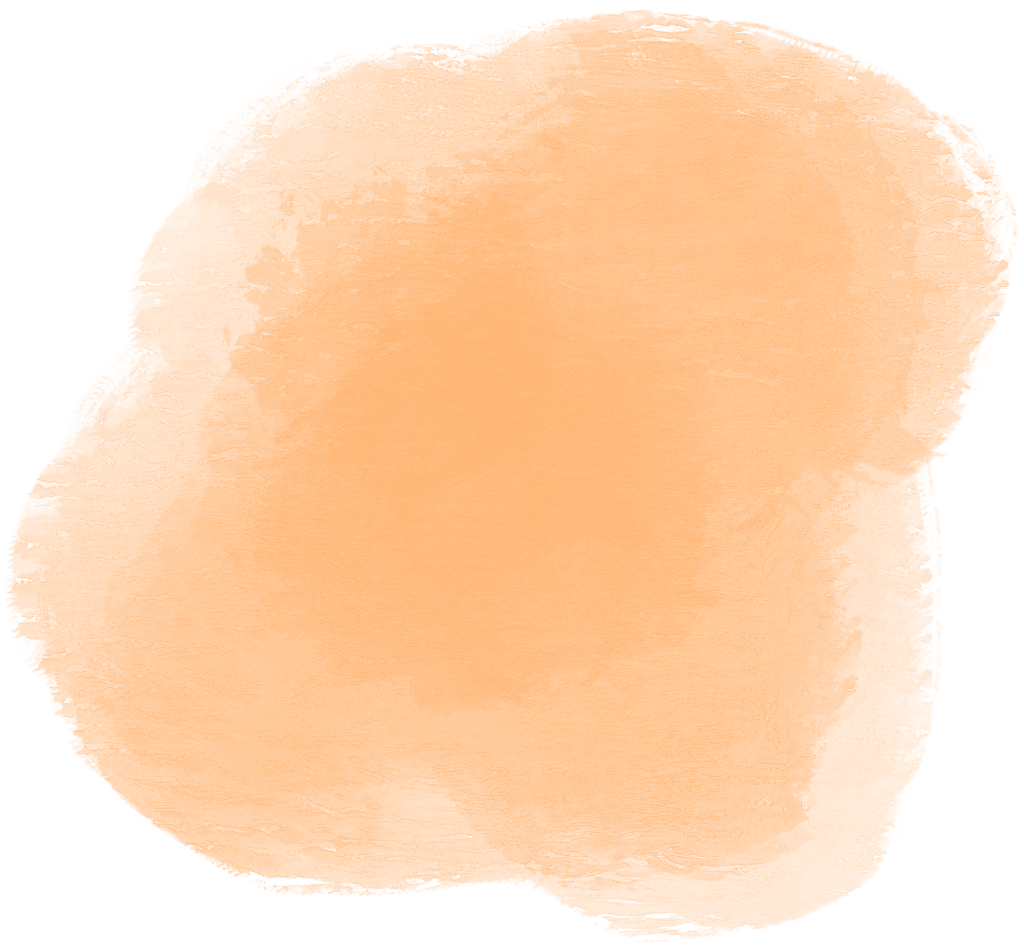 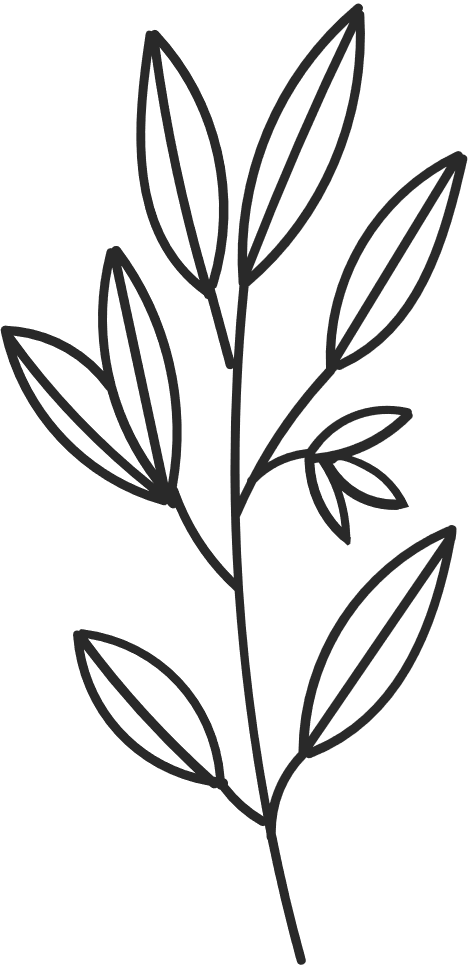 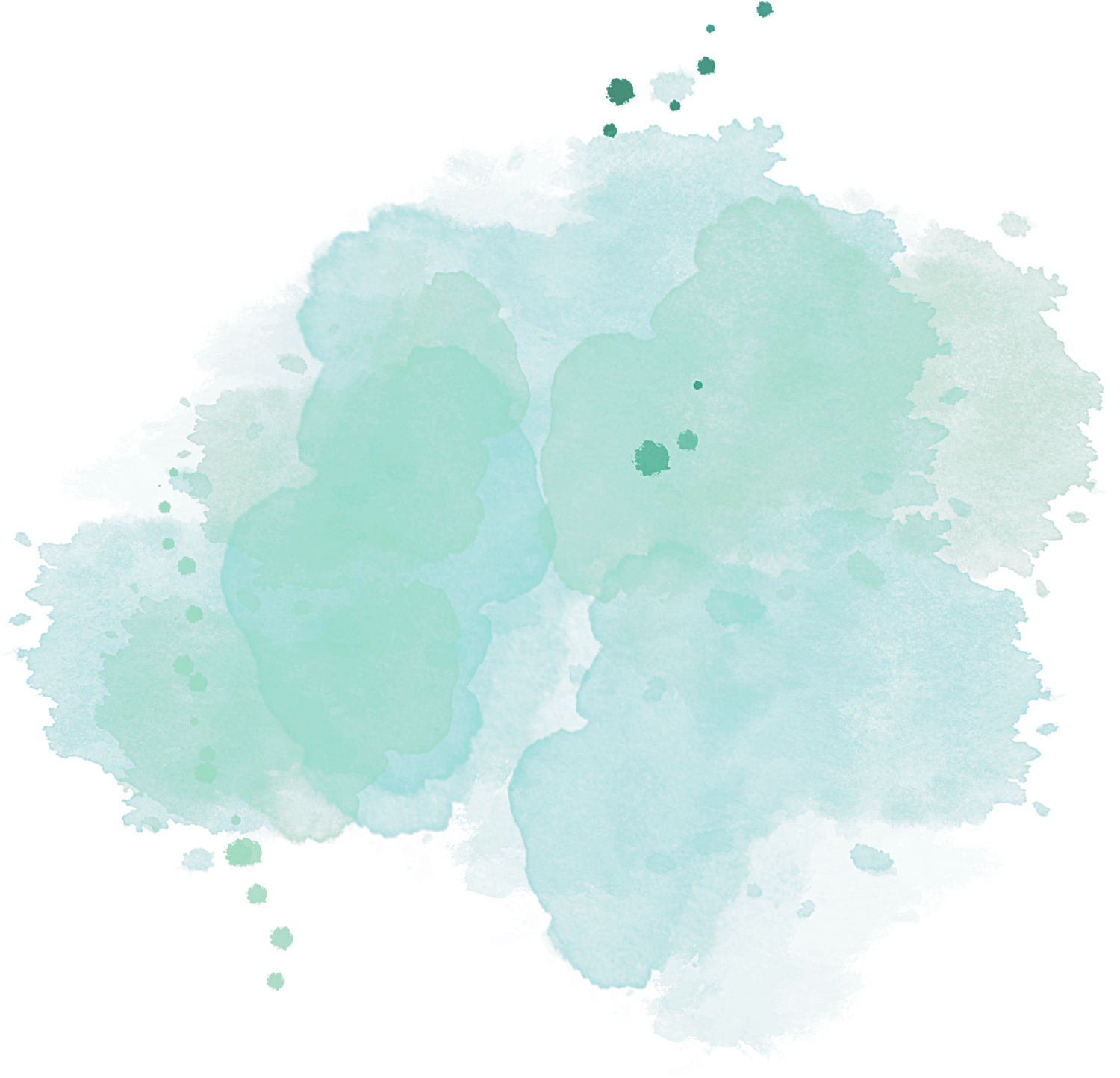 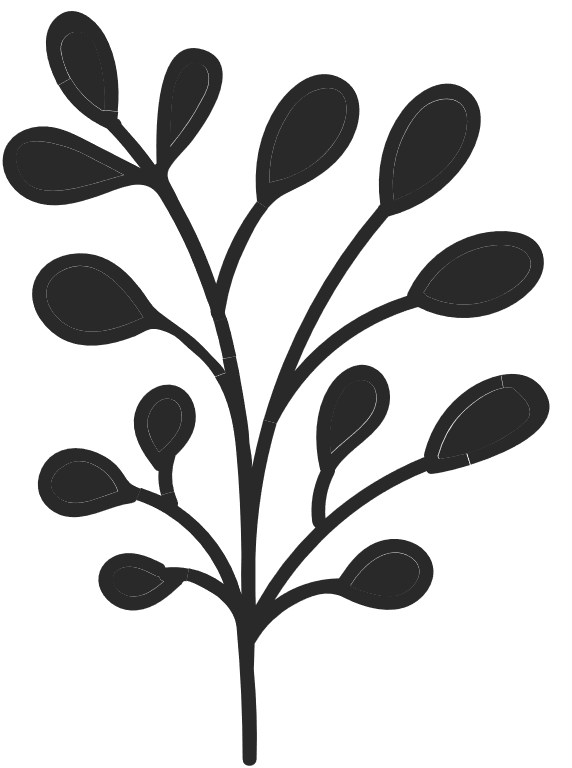 Internalización
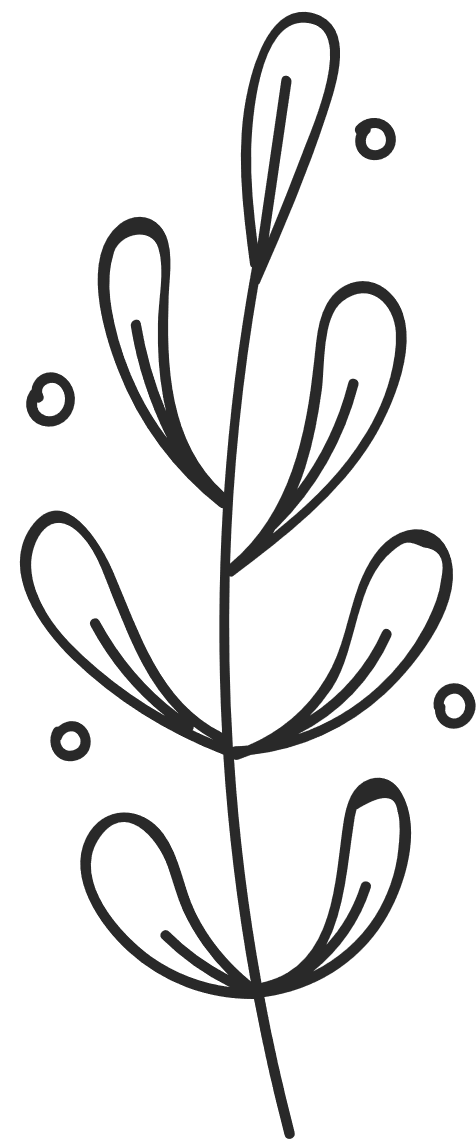 Es el proceso a través del cual un individuo adopta e integra voluntariamente una regla o valor externamente prescrito (de otras personas o de la sociedad) en uno ratificado de manera interna.
 
La afinidad con los demás proporciona el contexto social en el que sucede la internalización. Sin embargo, una afinidad elevada no garantiza que sucederá una internalización. Para que ésta suceda, el individuo también debe ver el valor, significado y utilidad en las prescripciones del otro.
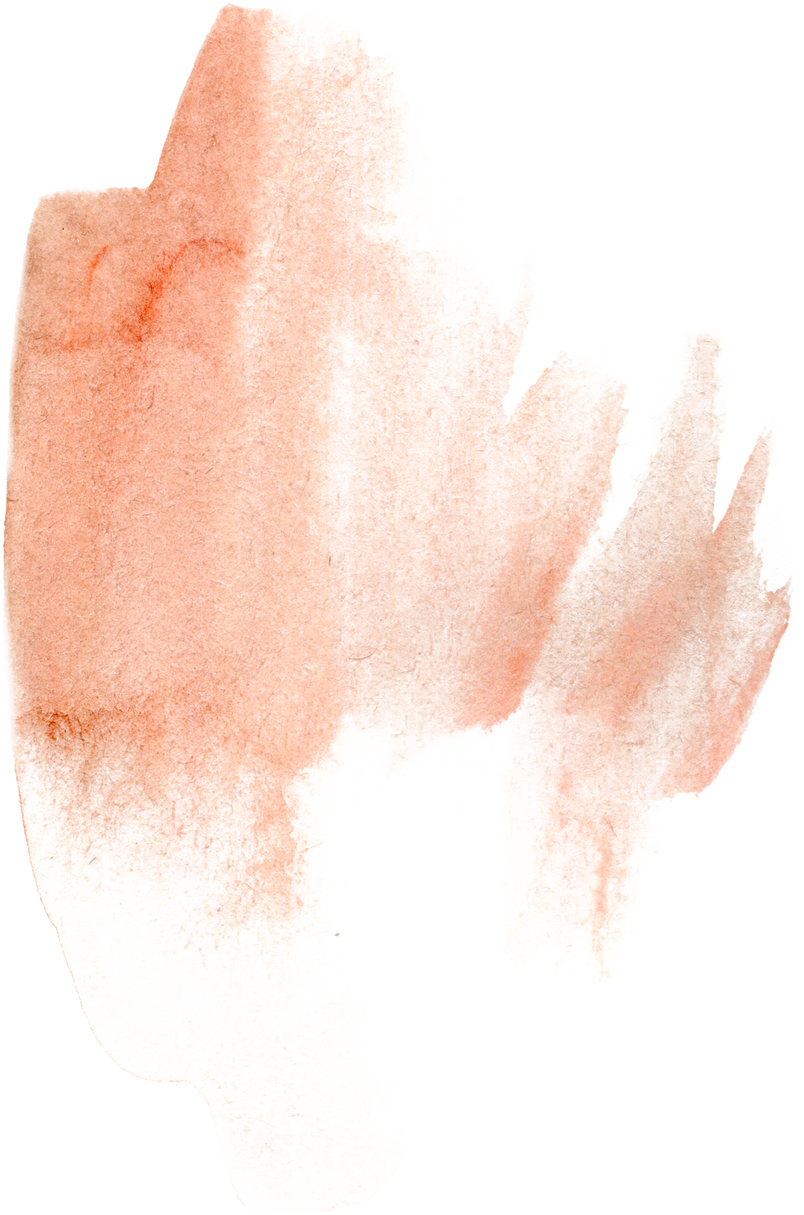 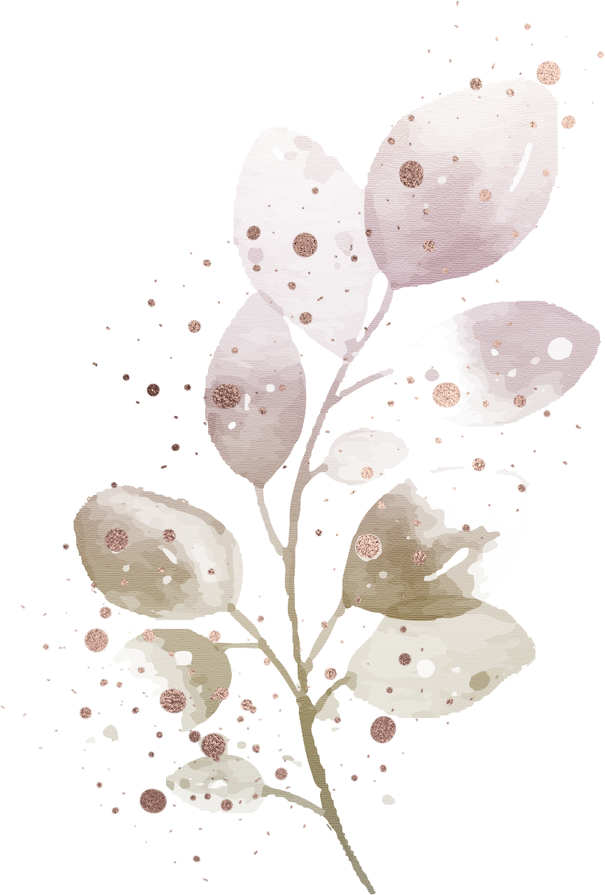 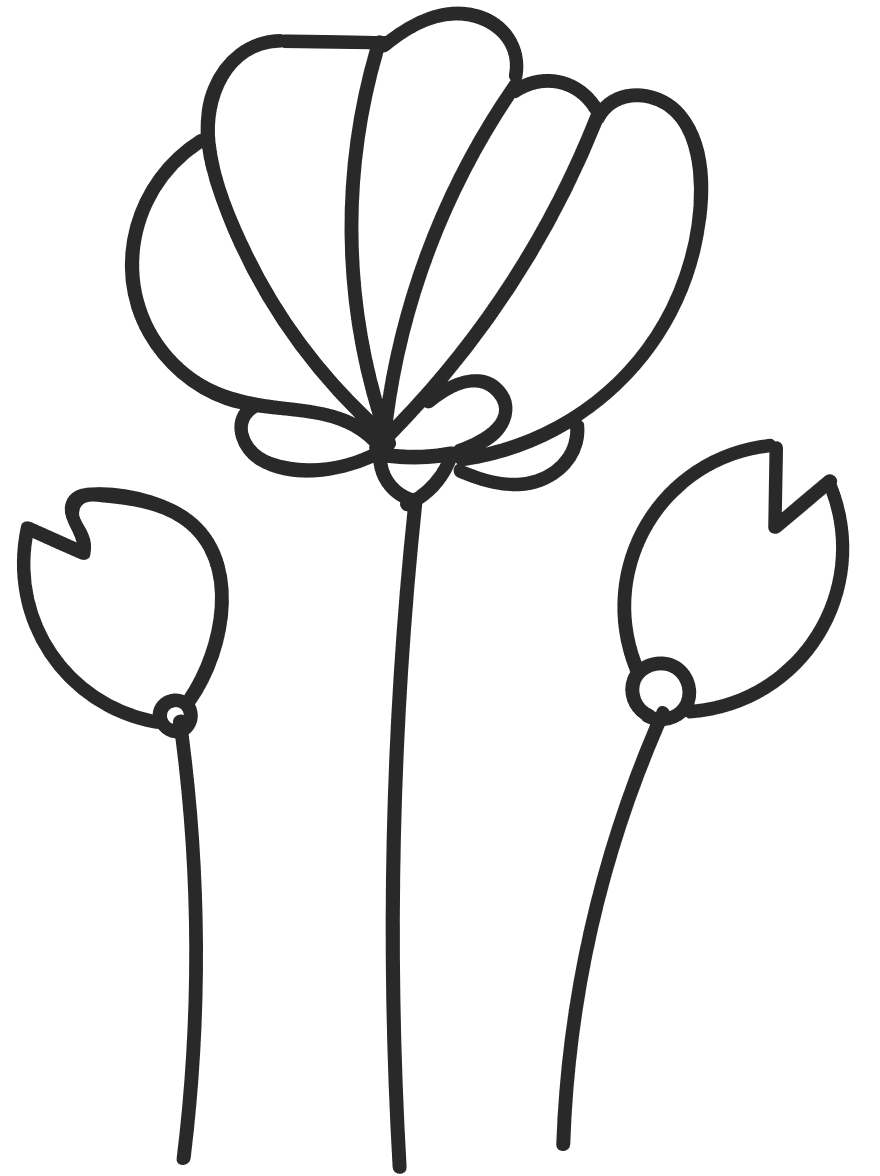 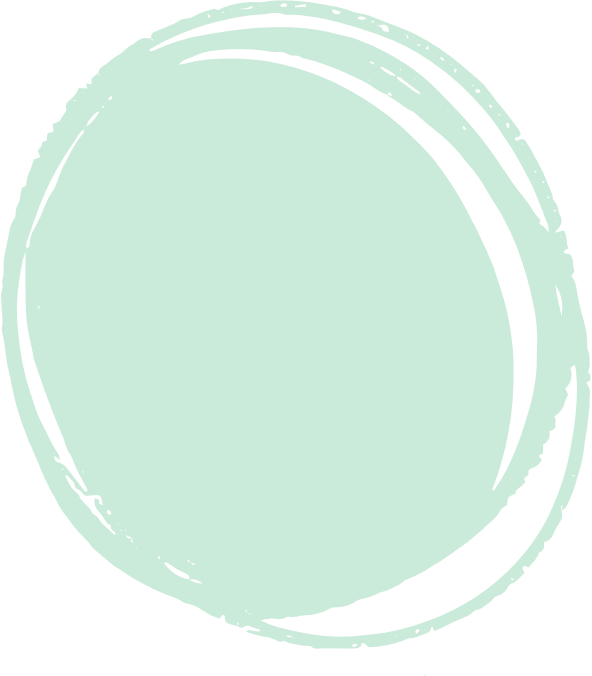 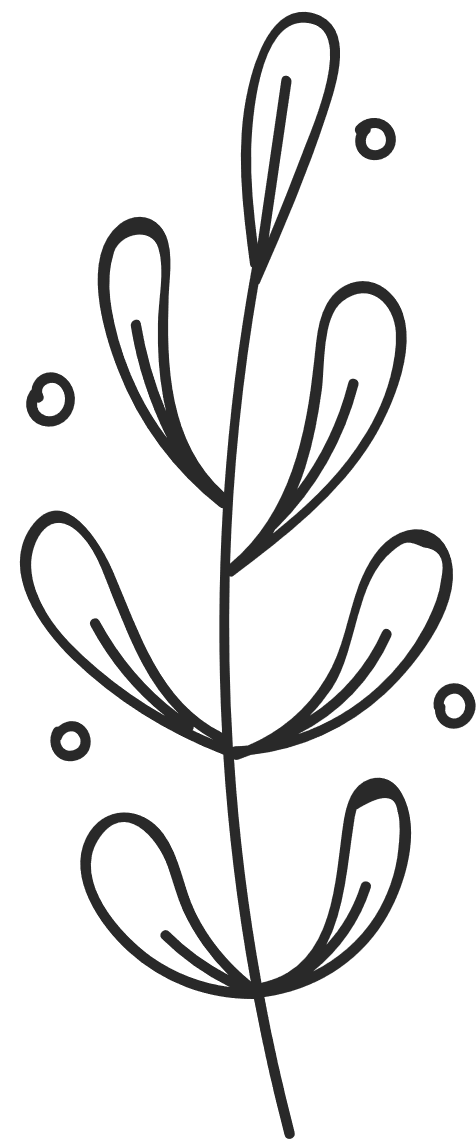 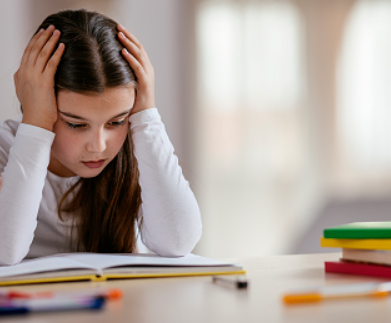 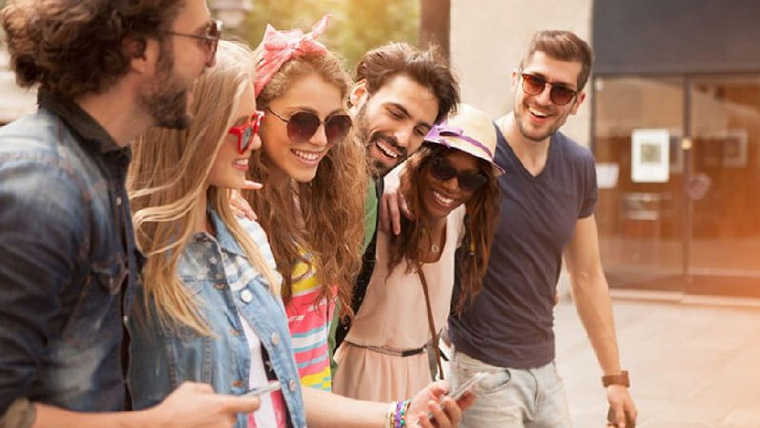 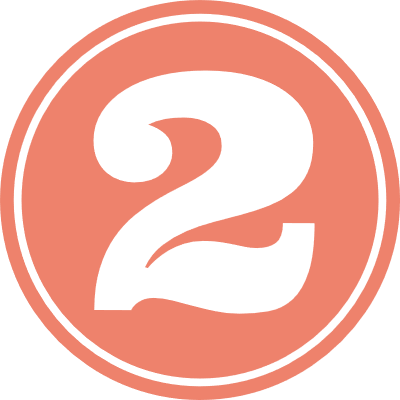 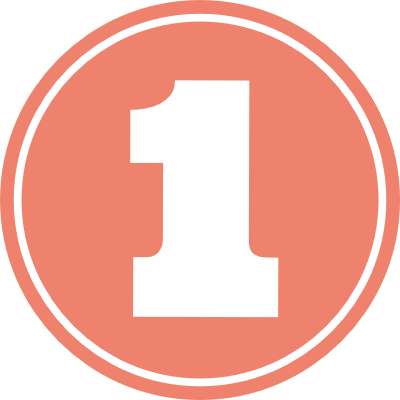 Ejercicio de
 la clase
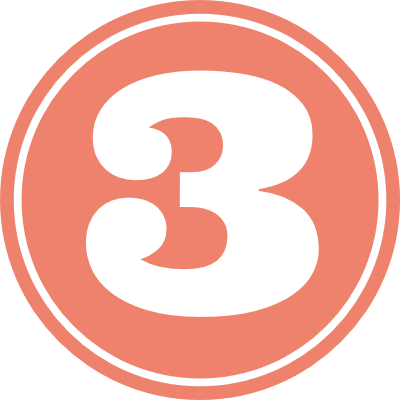 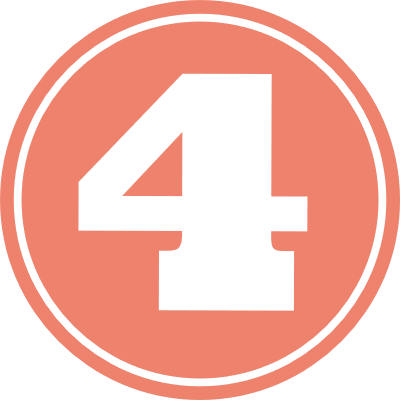 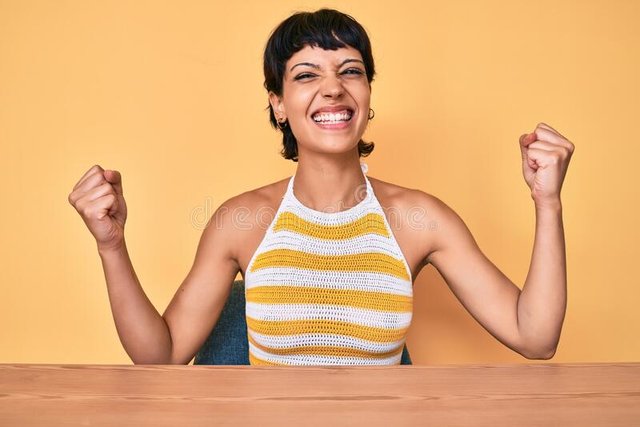 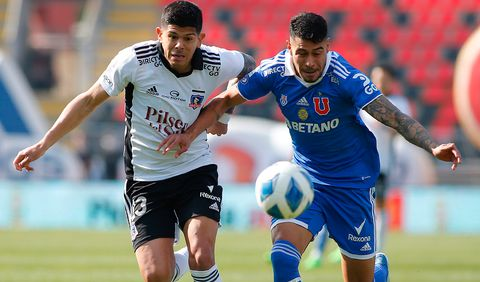 Junto a su compañero/a de puesto, planteen un ejemplo para cada necesidad psicológica, eligiendo tres de las siguientes imágenes.

Recuerden integrar conceptos acordes a los contenidos pasados en clase y/o de la bibliografía obligatoria.
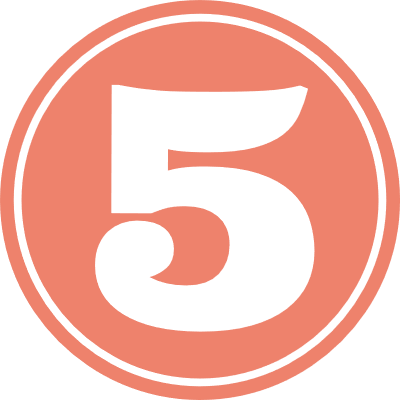 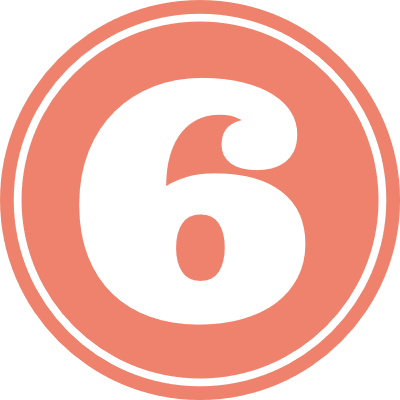 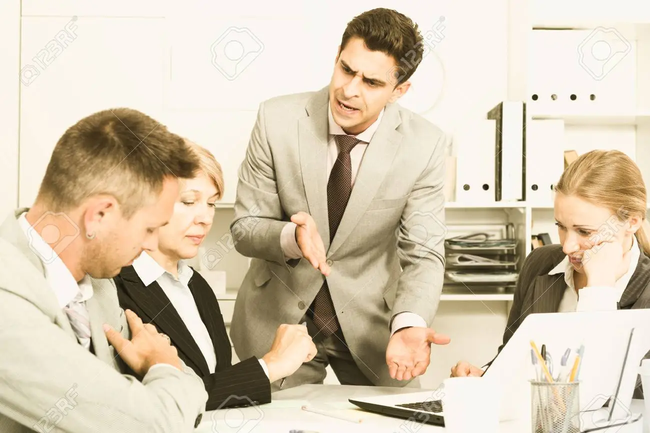 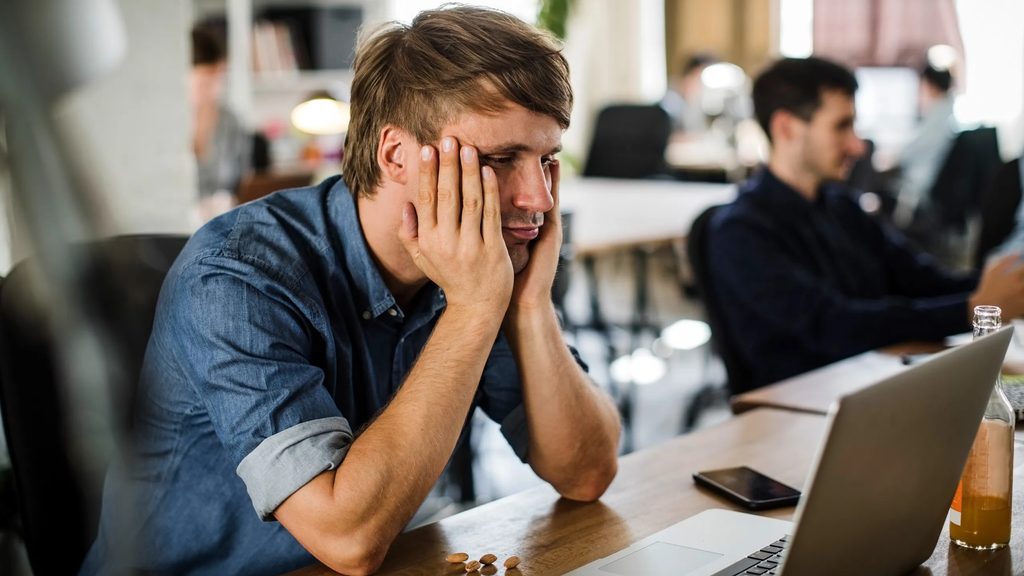 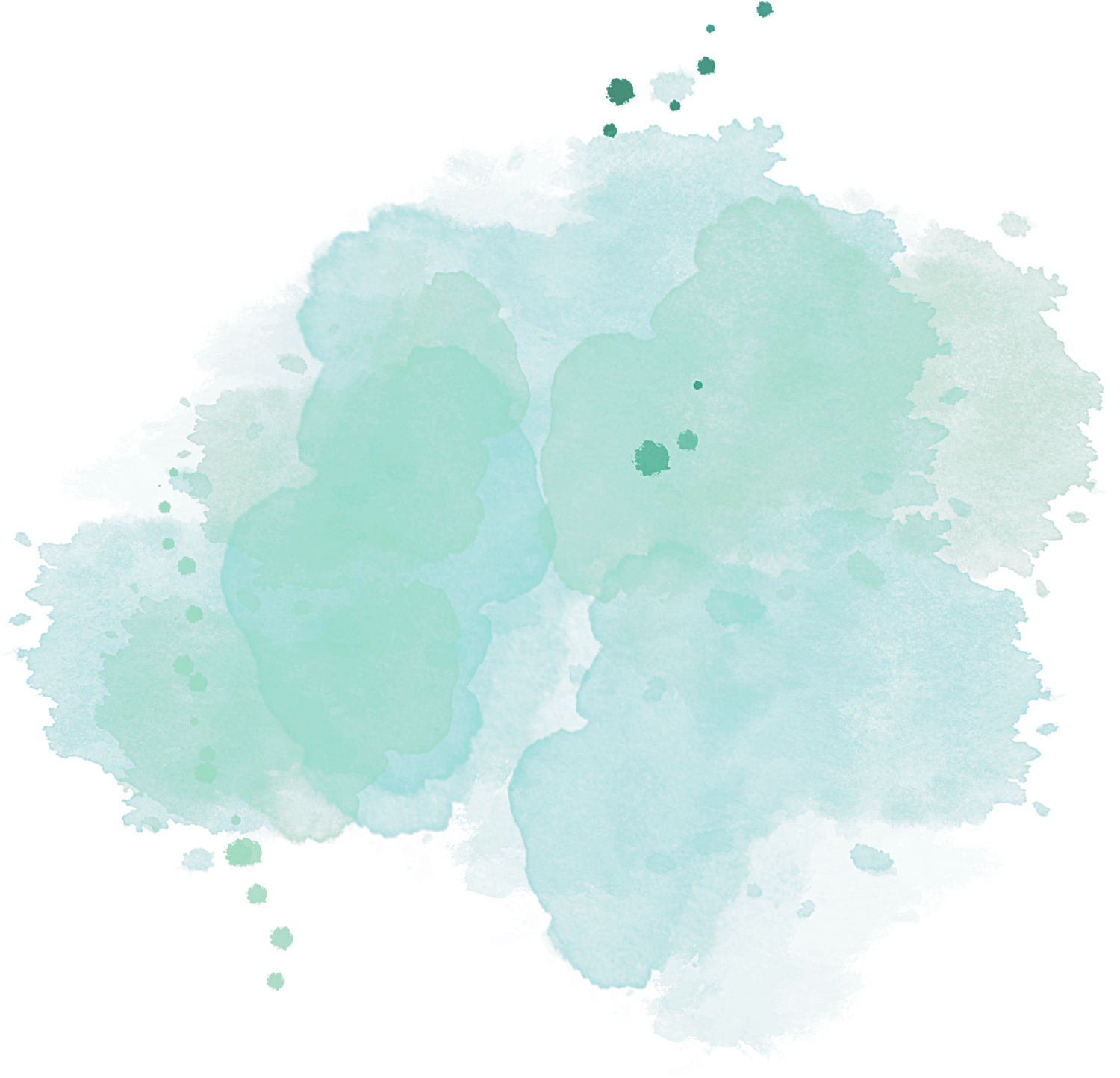 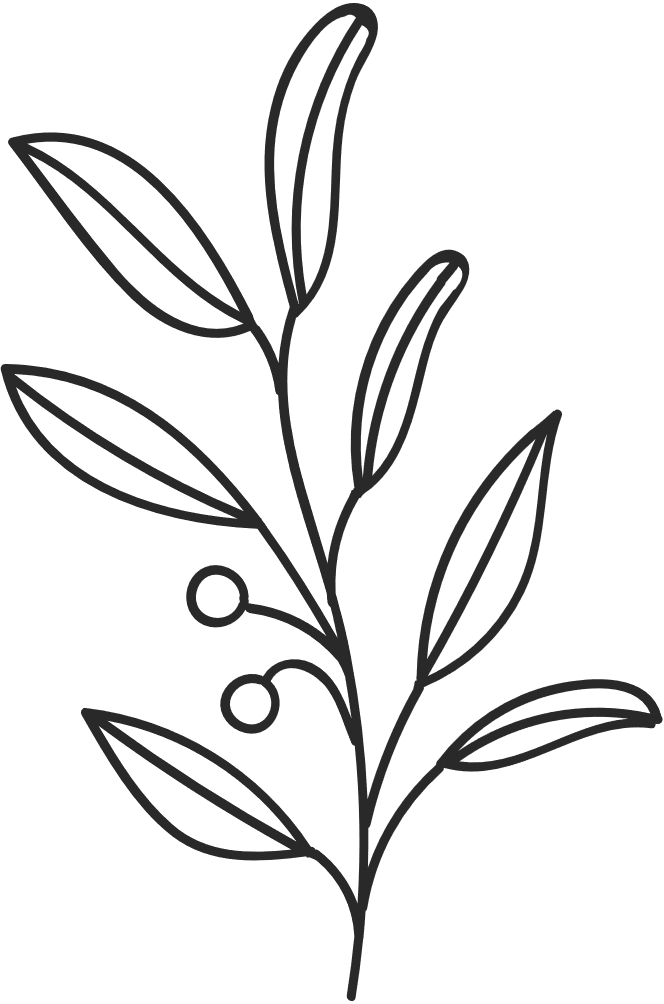 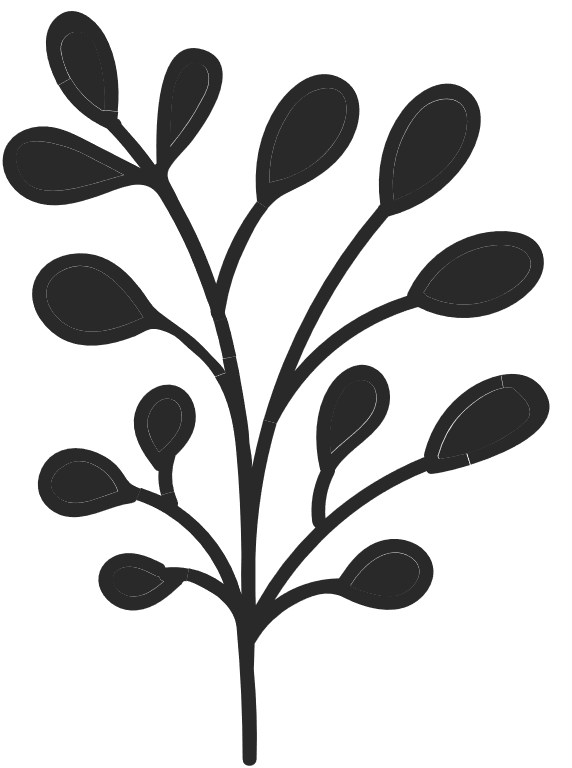 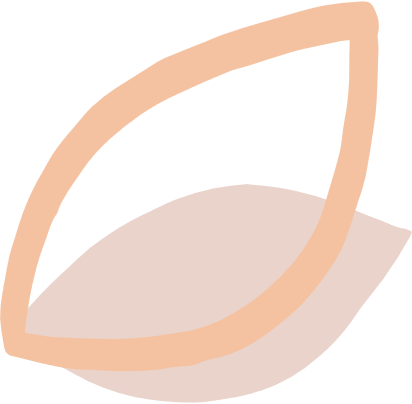 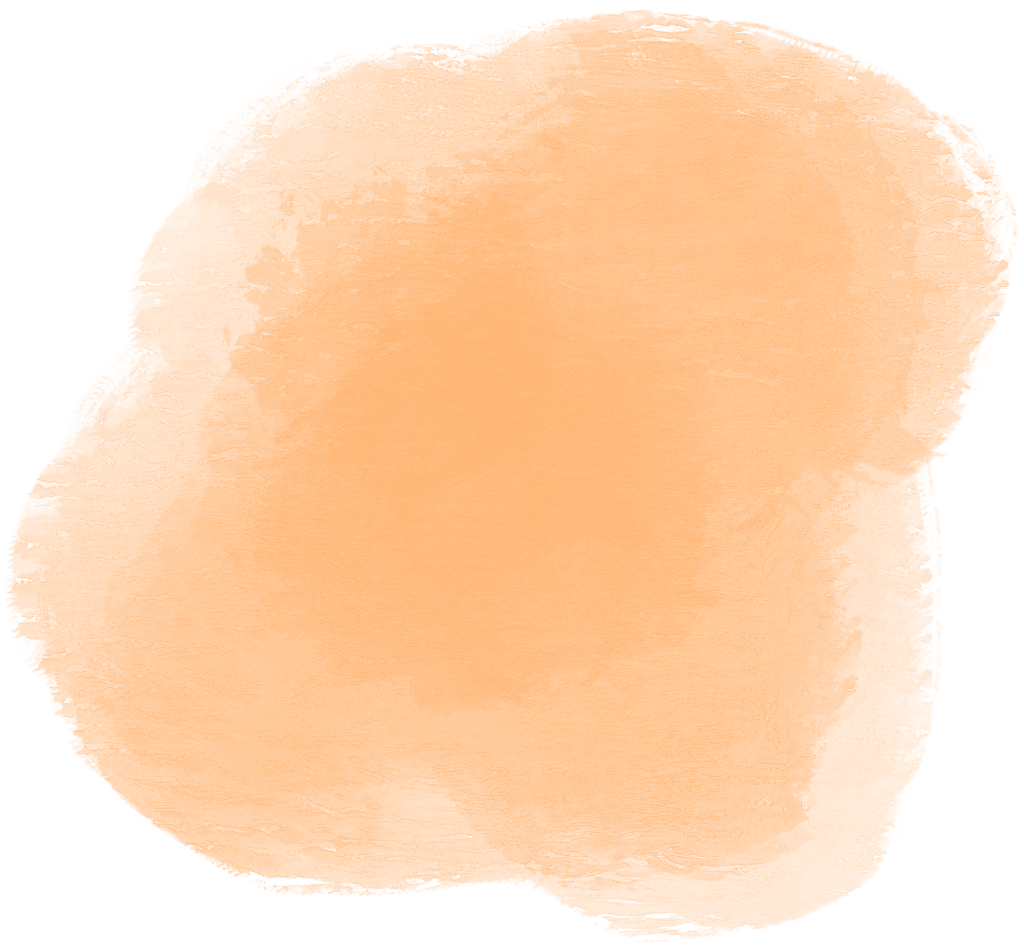 Comentarios Finales
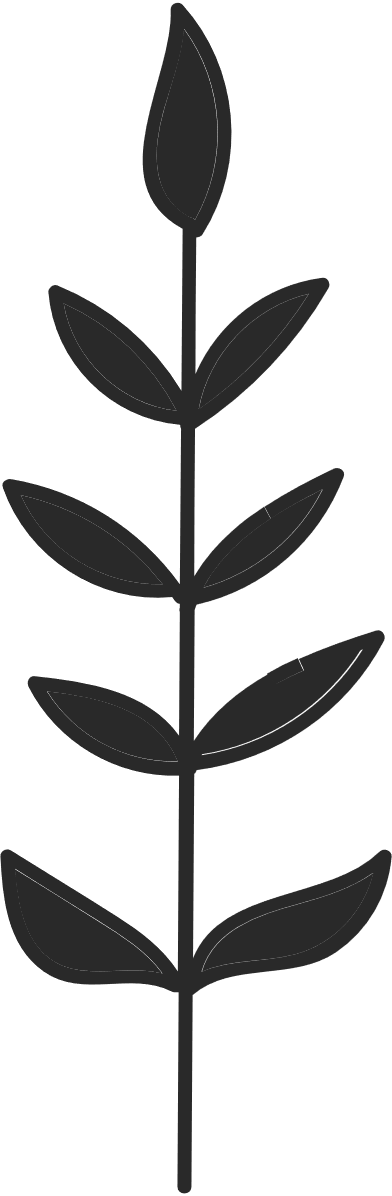 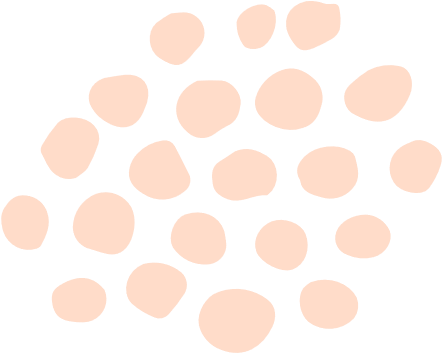 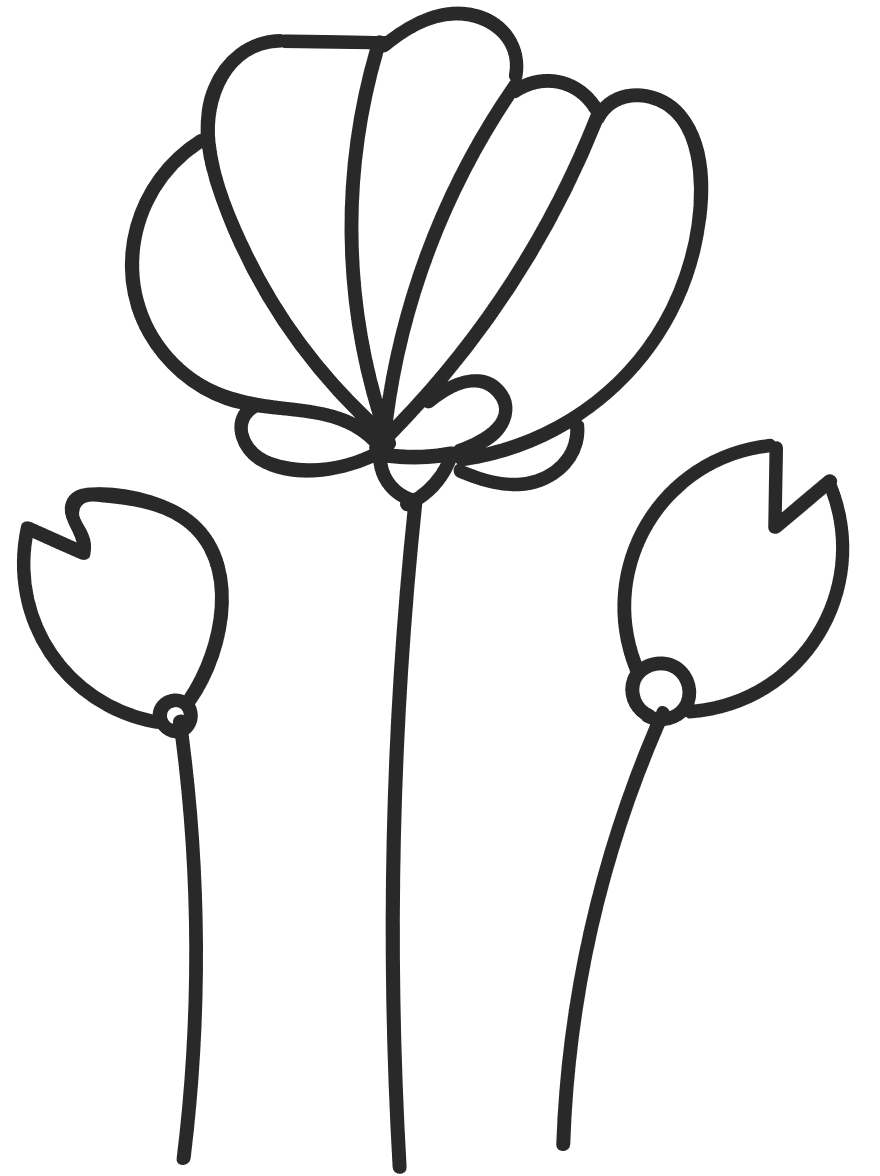 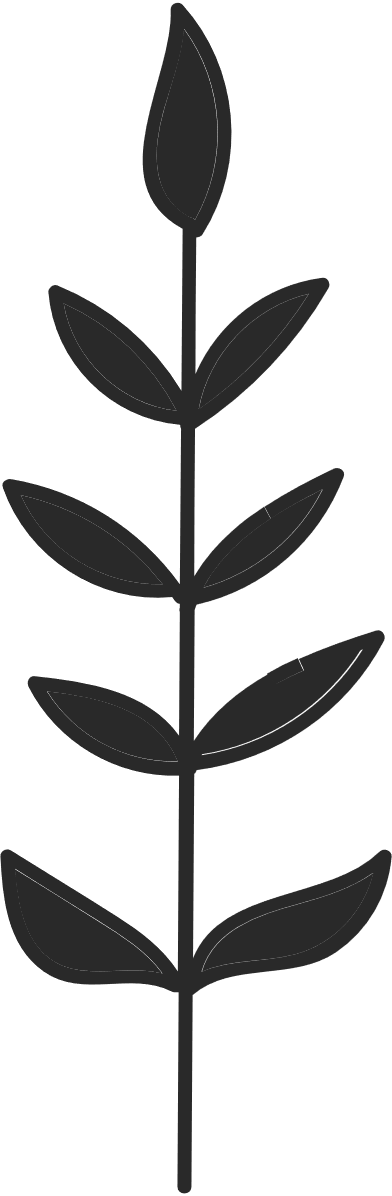 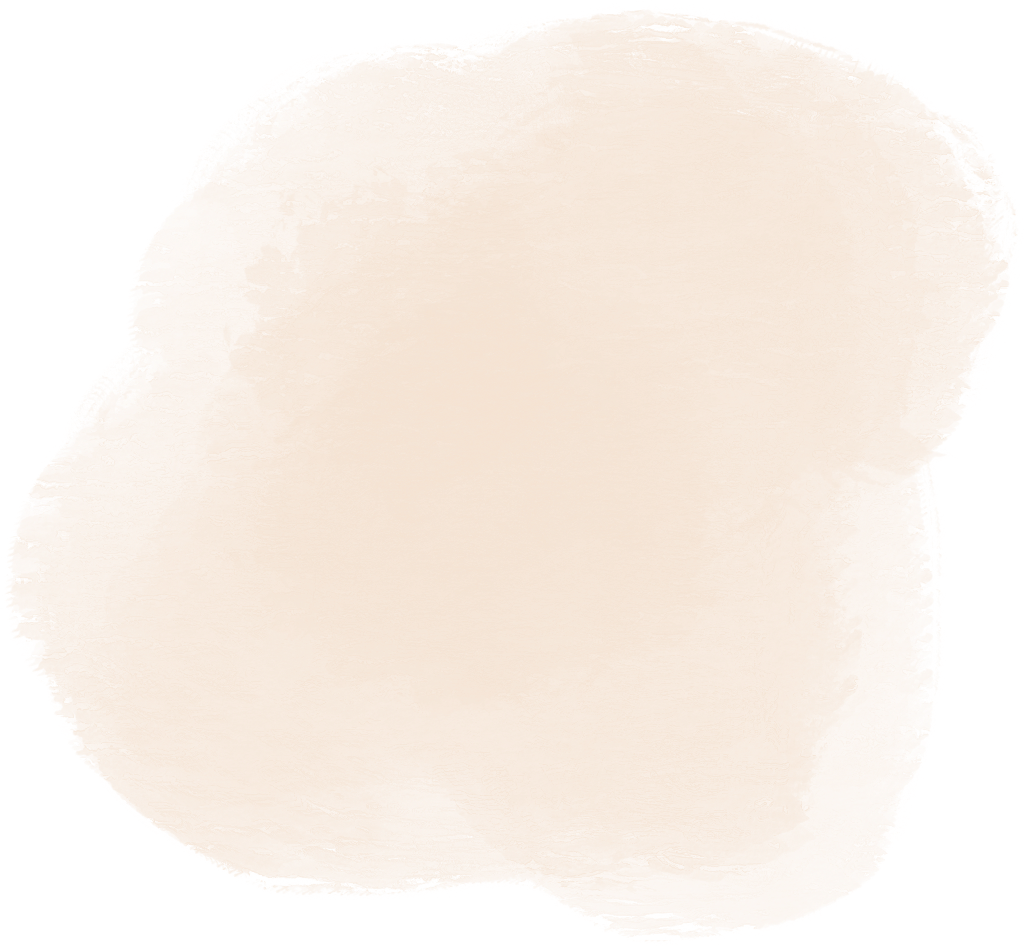 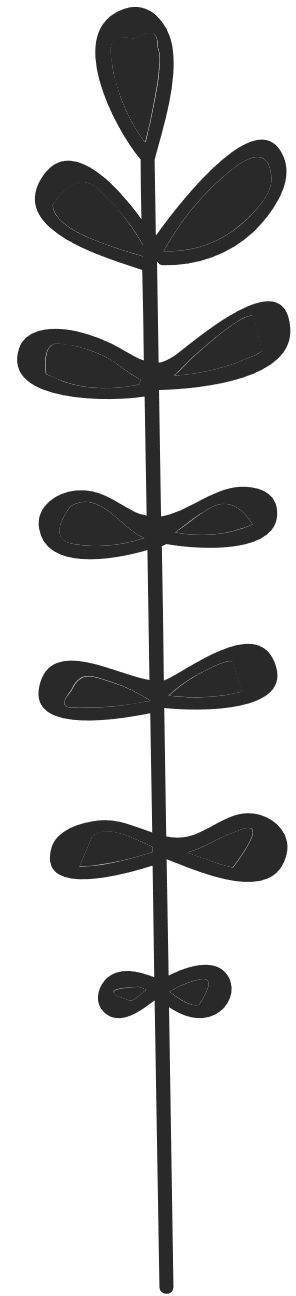 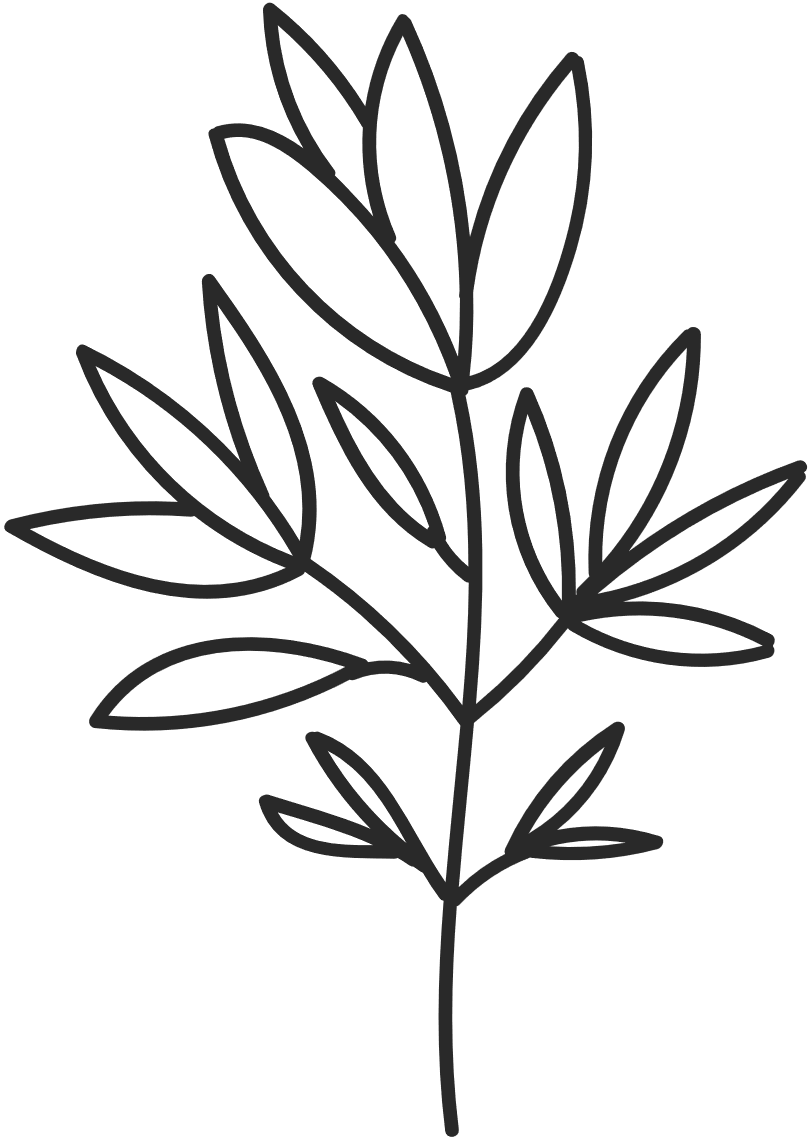 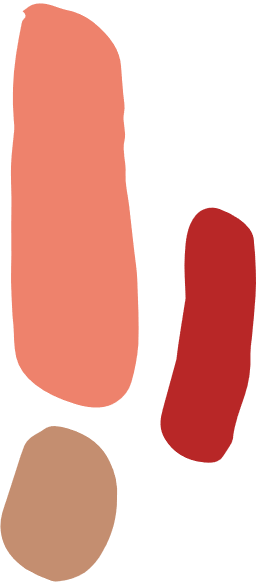 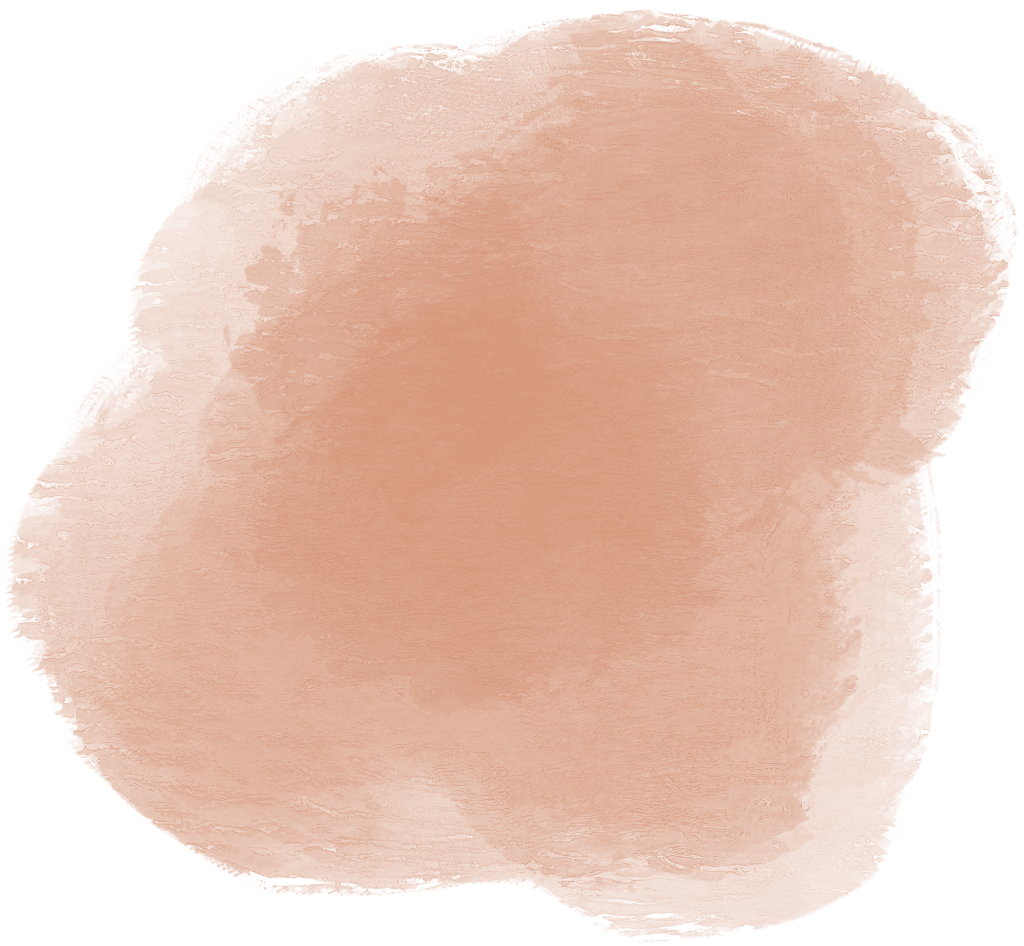 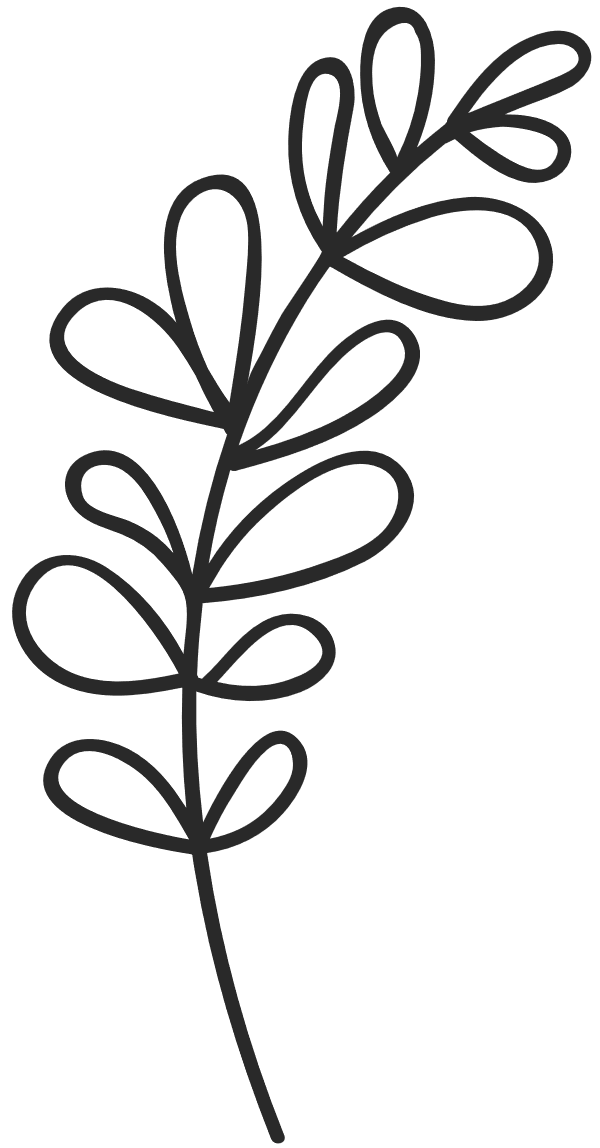 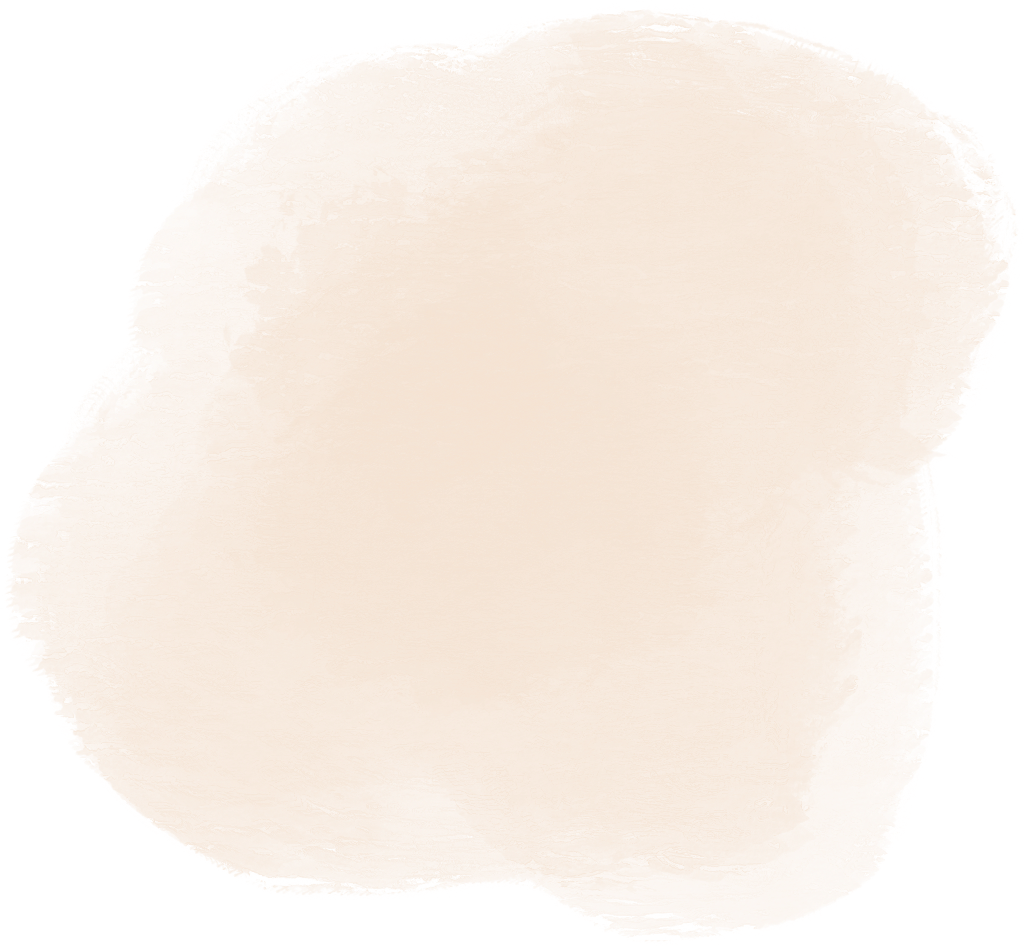 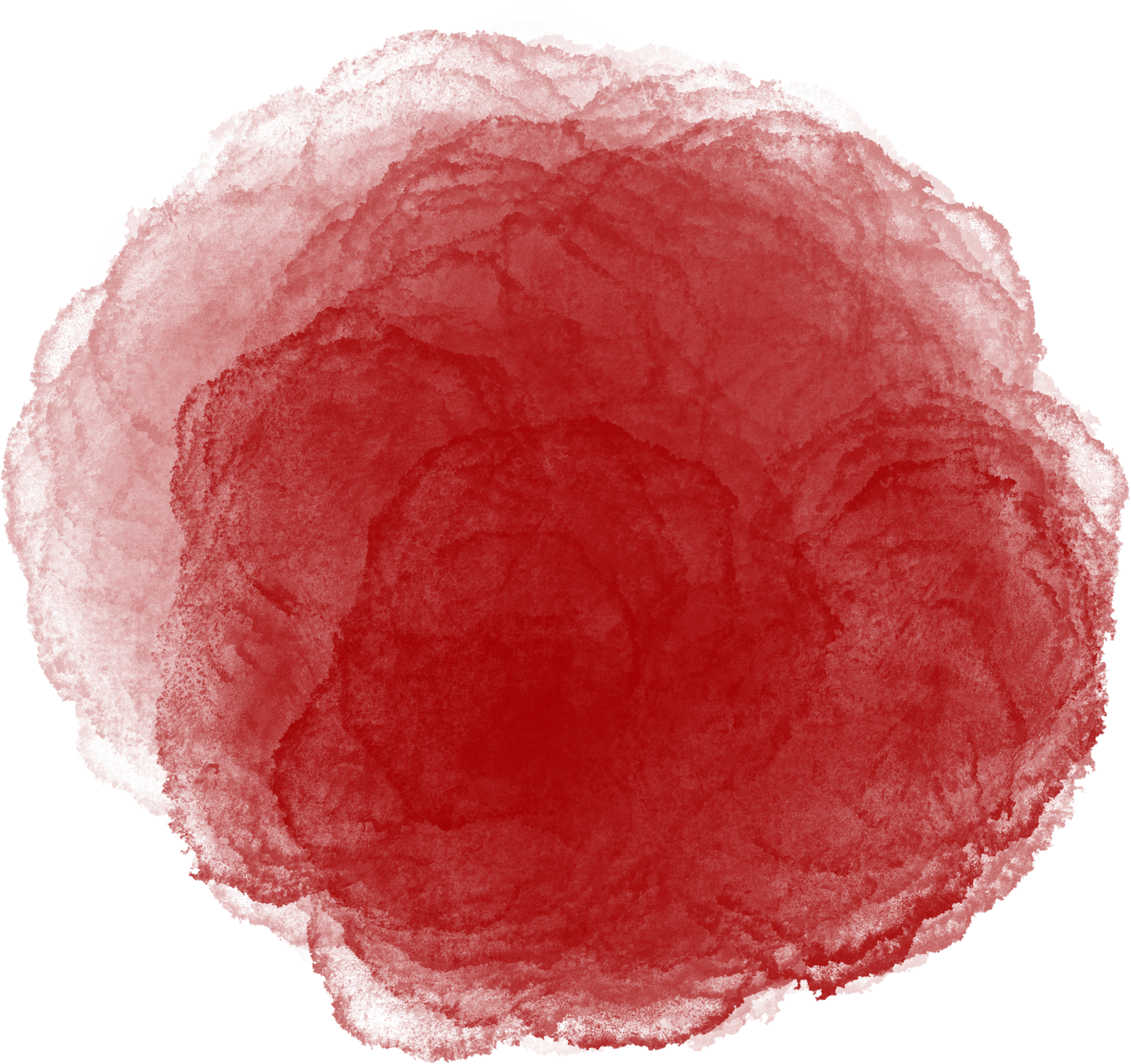 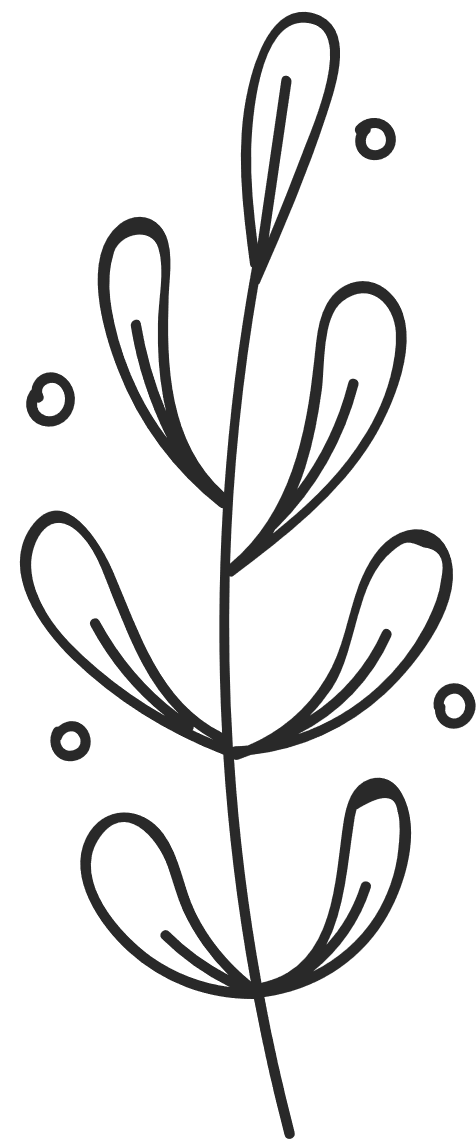 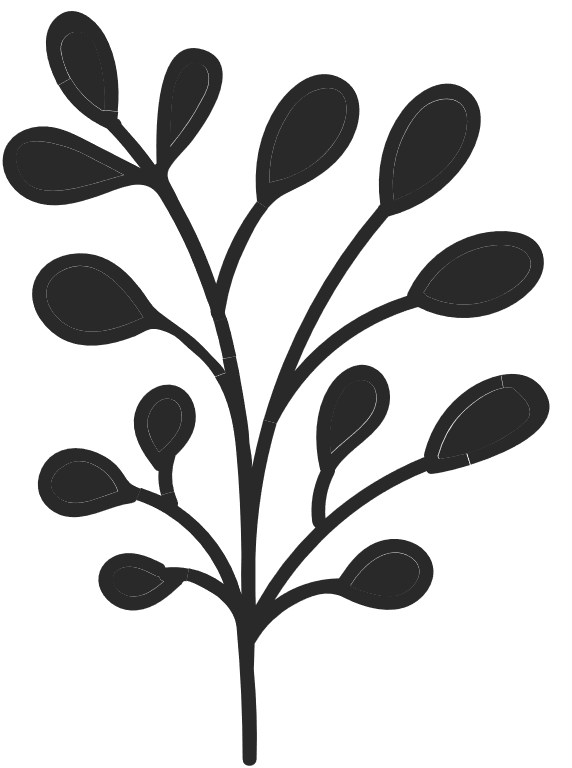 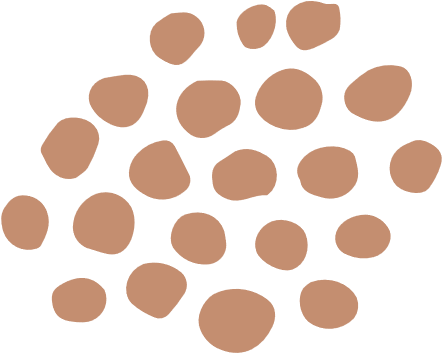 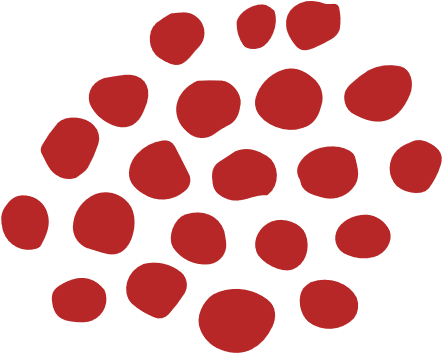 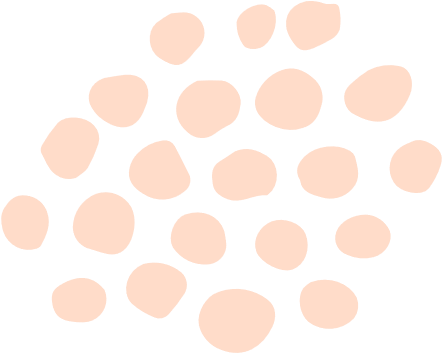 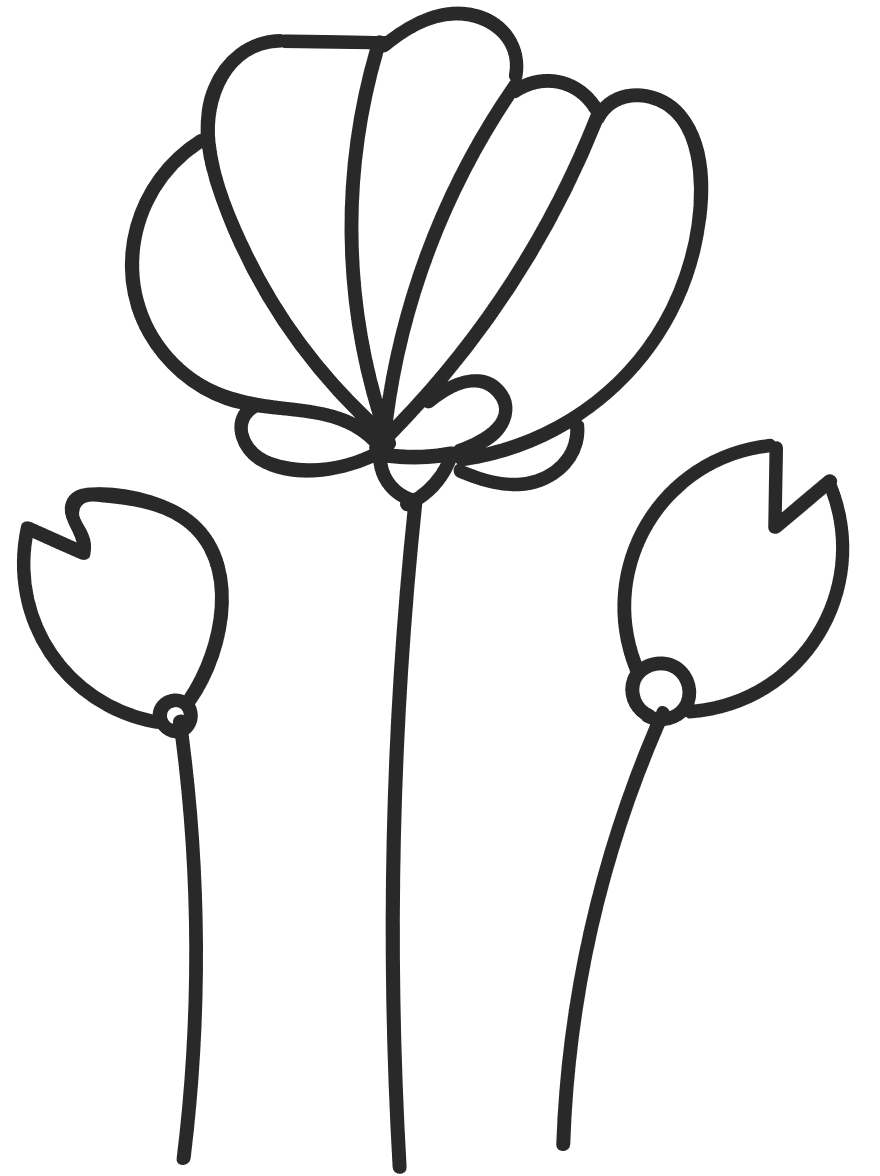